A Gentle Introduction to Software Modeling & Analysis using Alloy
Roger L. Costello
Oct. 17, 2017
Table of Contents
Introduction to modeling, analysis, and Alloy
Learn a bit about the tool we will model/analyze – lots of screenshots
A model of the tool
Analysis of the model
The model, expressed in the Alloy modeling language
Analysis, expressed in the Alloy modeling language
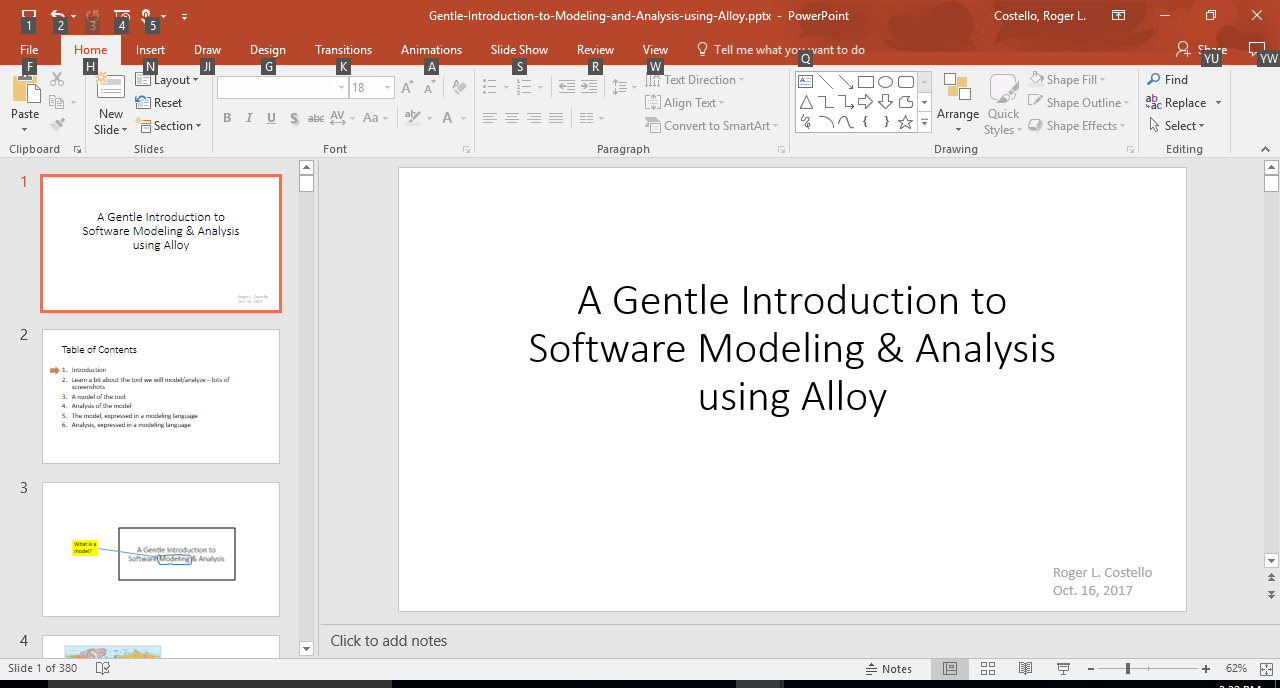 What is a model?
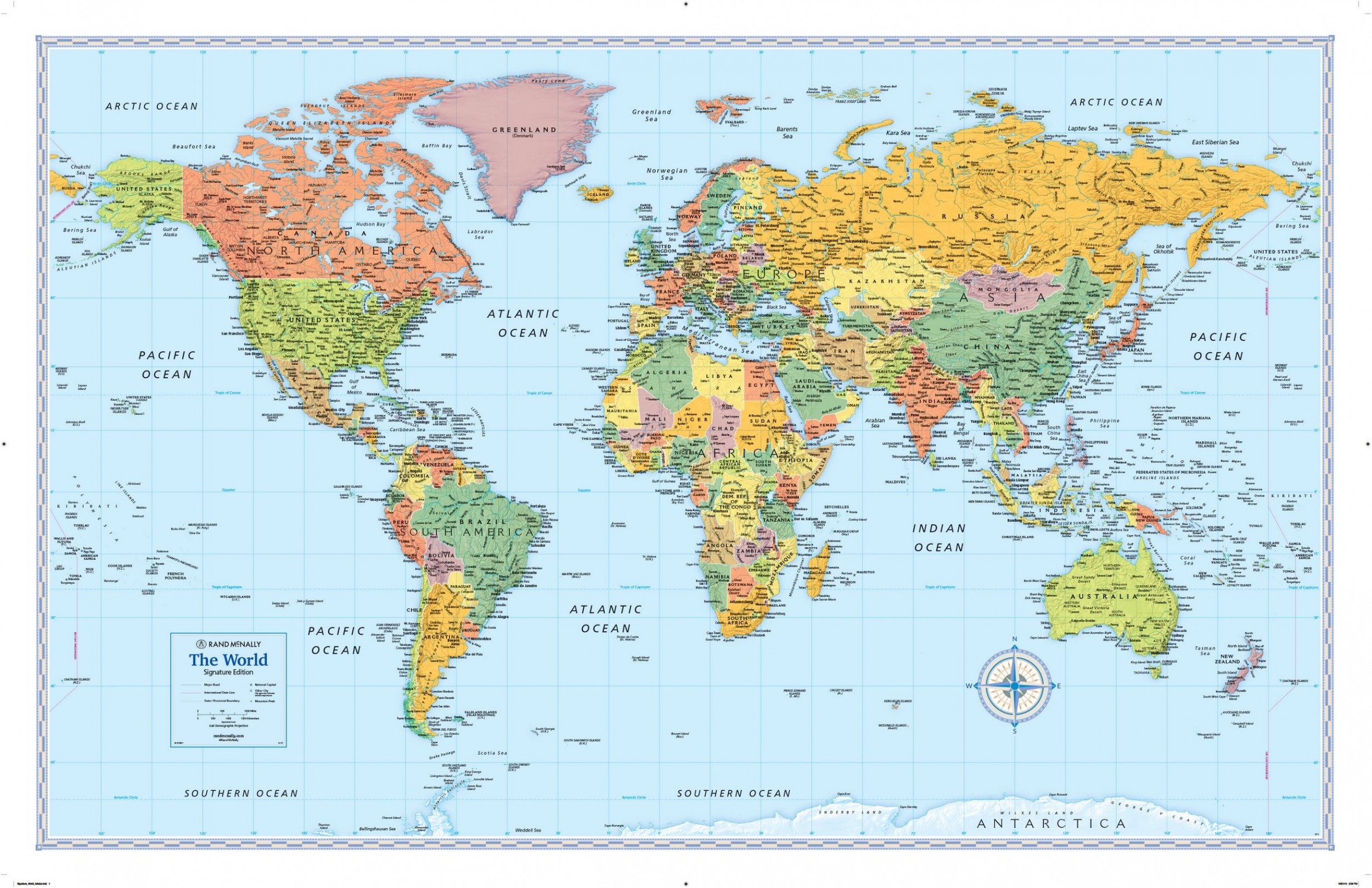 A map is a model of the physical world
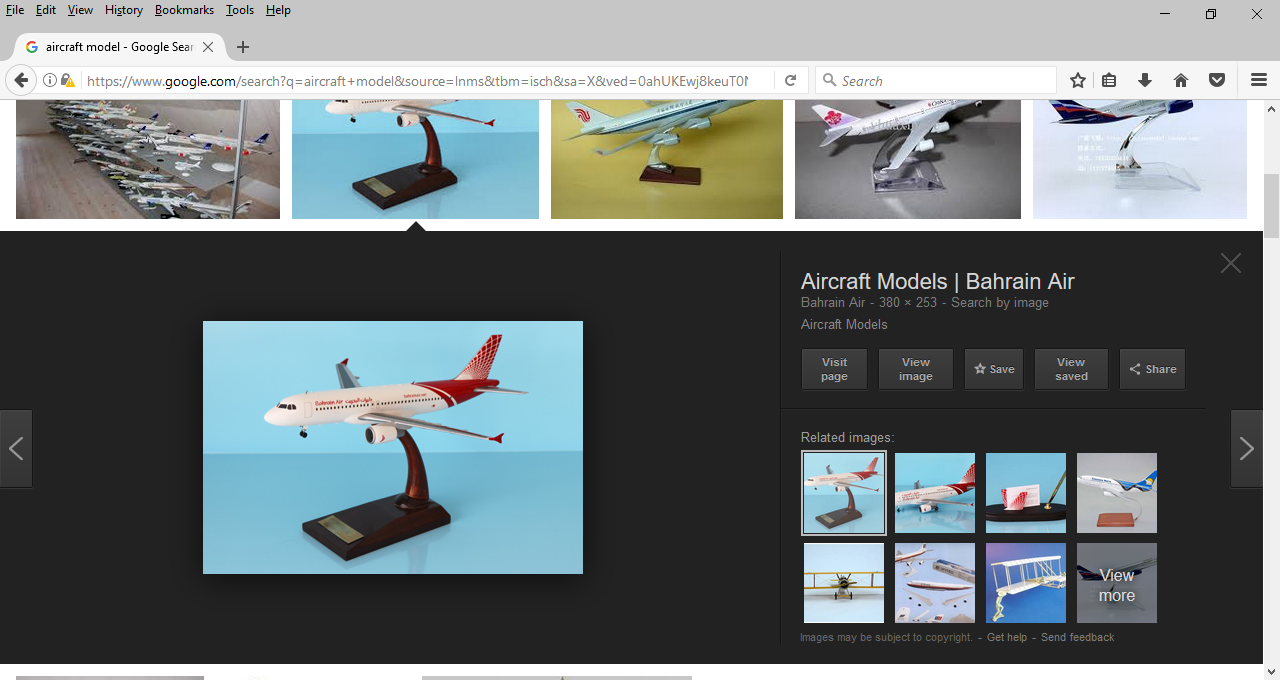 This is a model of an actual airplane
A model is the essence of something, it is an abstraction of something
What is
analysis?
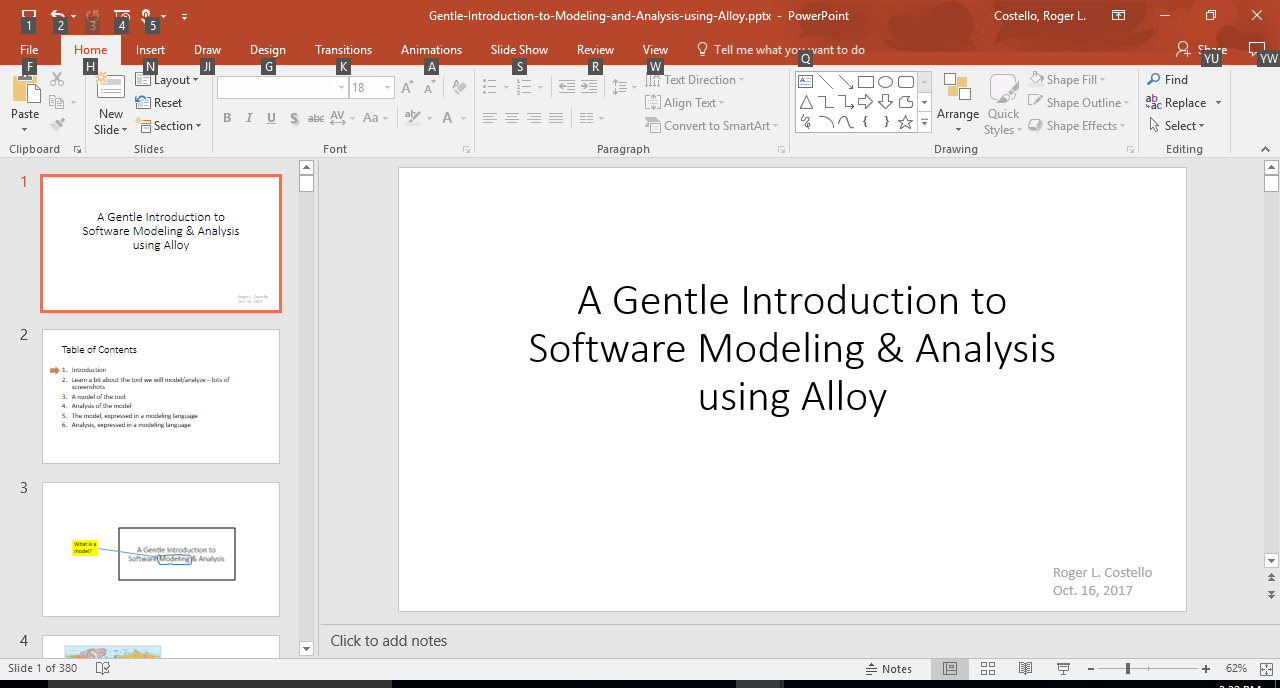 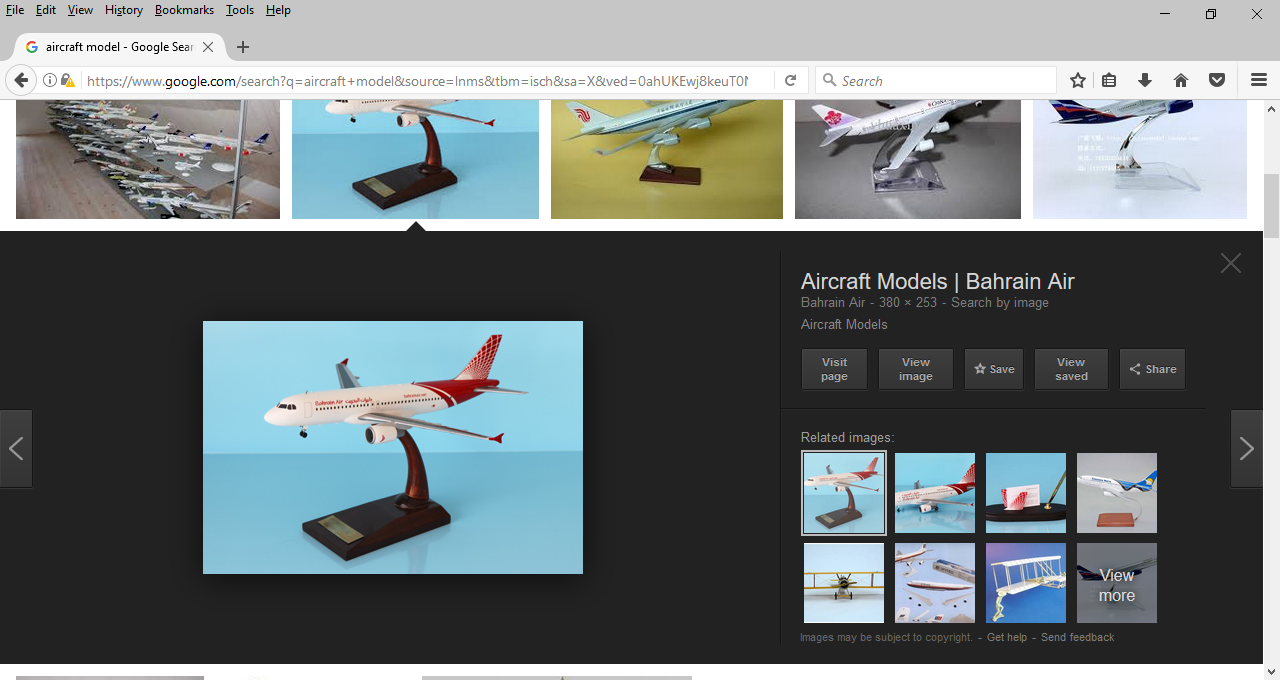 Aircraft companies create models before building an aircraft.

Why?
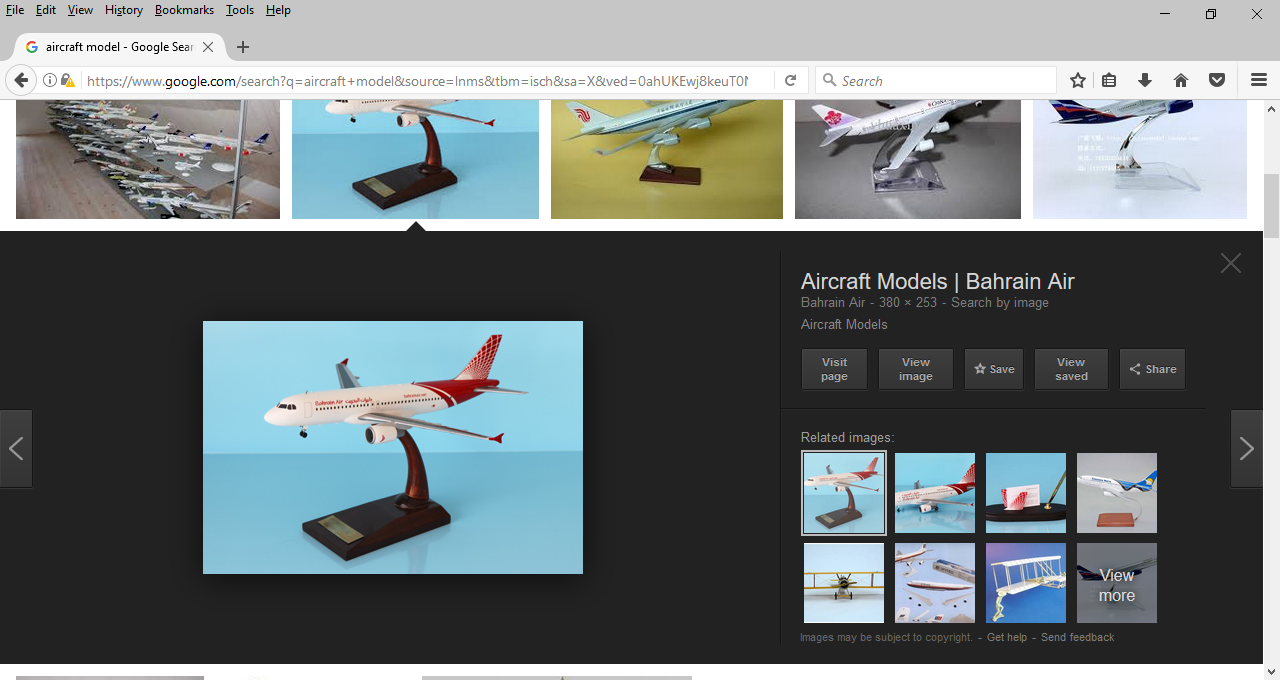 Answer: Because models are more convenient to analyze. An actual aircraft contains lots of details that are irrelevant for analysis. 

Aircraft models can be analyzed: they can be put through wind tunnels to check for aerodynamic efficiency, computers can check flight behavior, and so forth.
Why do people create software models?
model of the software
software
(application)
Answer: Because models are more convenient to analyze. The actual software contains lots of details that are irrelevant for analysis. 

Software models can be analyzed: they can be checked for security vulnerabilities, checked for the presence (or absence) of required properties, and so forth.
model of the software
software
(application)
key
point
key
point
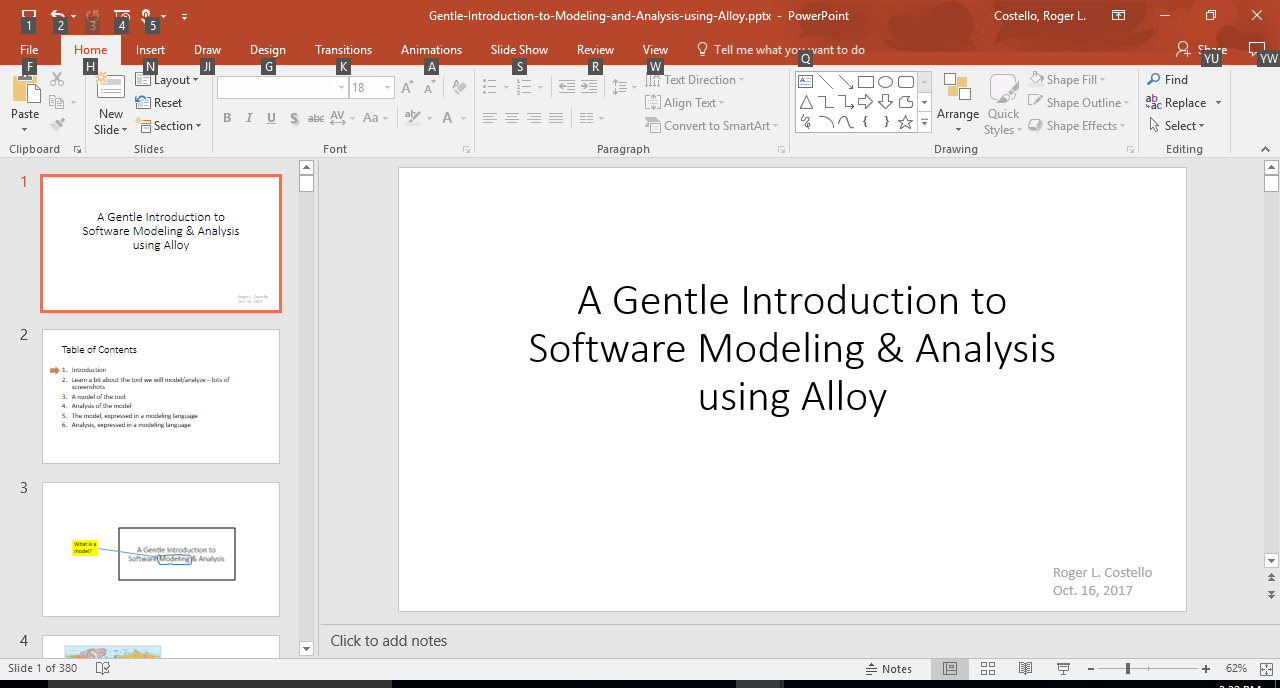 What is
Alloy?
Alloy = language + tool
Alloy is a language for creating software models
The Alloy Analyzer is a tool that evaluates your models
Find vulnerabilities in the model
Generate instances that satisfy the model
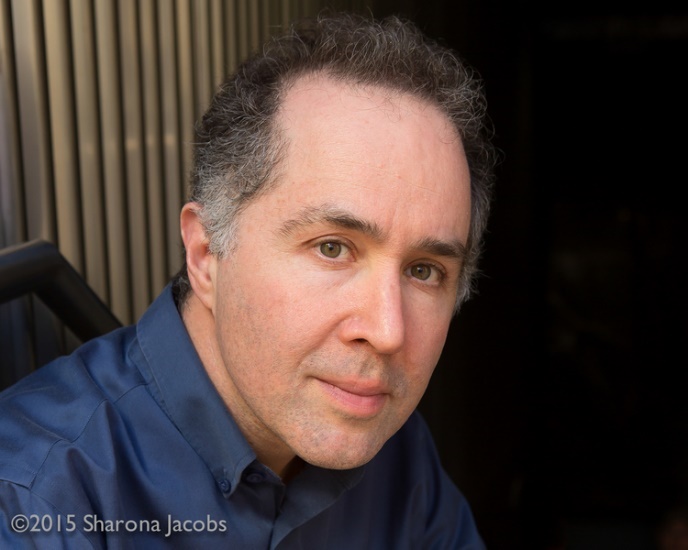 Alloy was created at MIT by Daniel Jackson
http://alloy.mit.edu/alloy/
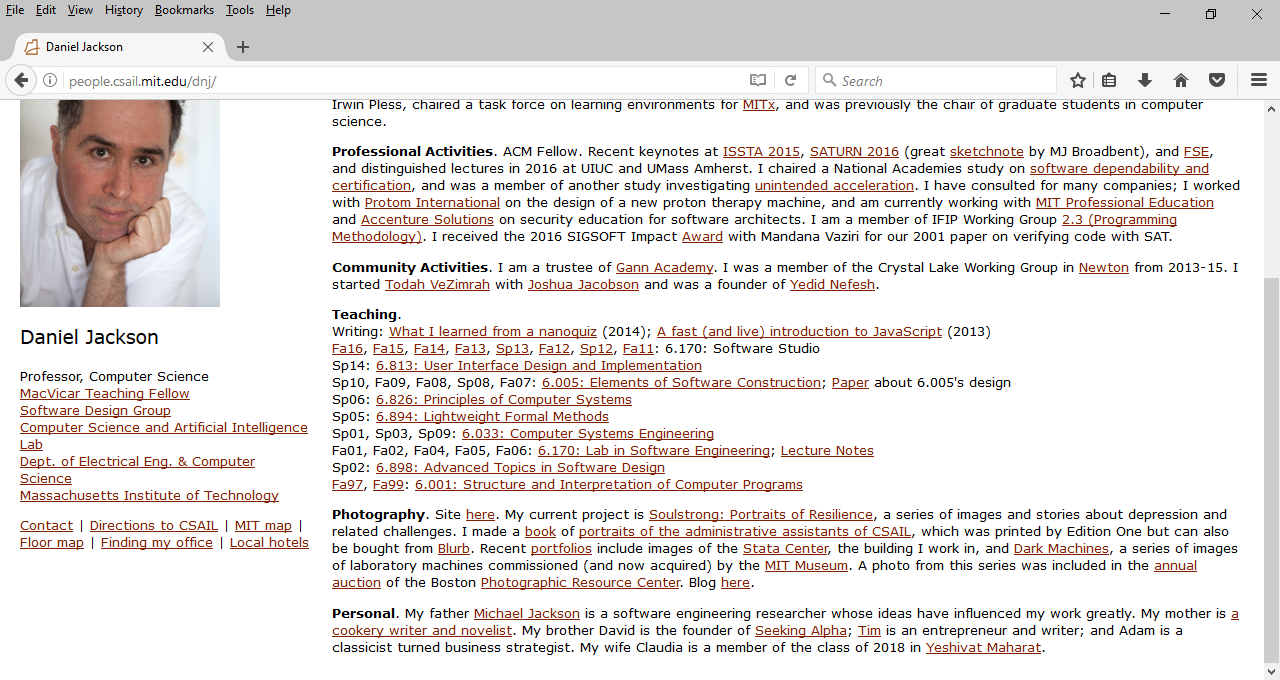 Table of Contents
Introduction to modeling, analysis, and Alloy
Learn a bit about the tool we will model/analyze – lots of screenshots
A model of the tool
Analysis of the model
The model, expressed in the Alloy modeling language
Analysis, expressed in the Alloy modeling language
We will model a tool that manages photos
The tool is called Phase One (www.phaseone.com)
We will model a few of its essential commands
We will model a tool that manages photos
The tool is called Phase One (www.phaseone.com)
We will model a few of its essential commands
a.k.a., the “application” (I will use the terms “tool” and “application” interchangeably)
Benefit of modeling an existing tool
Ideally, models are created first and then the tool (software) is built.
Analogously, aircraft models are created first, before building the actual aircraft.
Nonetheless, it is useful to model an existing tool:
Get deep insight into the tool's commands. 
At first glance a tool's commands may seem obvious, but are subtler when examined carefully. 
A model can expose errors and confusions in the tool.
If there are plans to extend the tool, a model can identify if the new functionality will compromise the clarity of existing key abstractions.
Acknowledgement
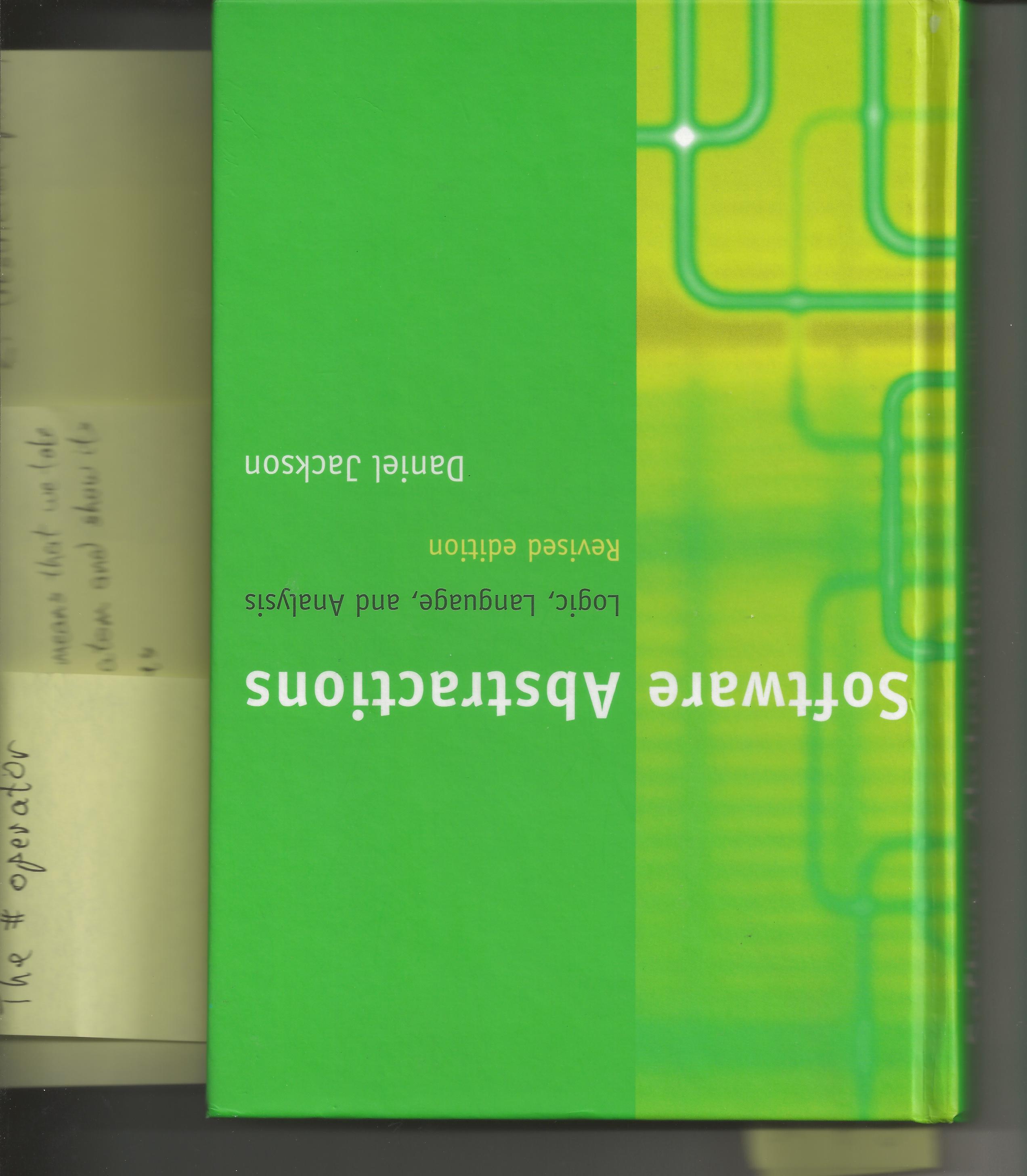 The model shown in these slides comes from this fantastic book, pages 205-219.
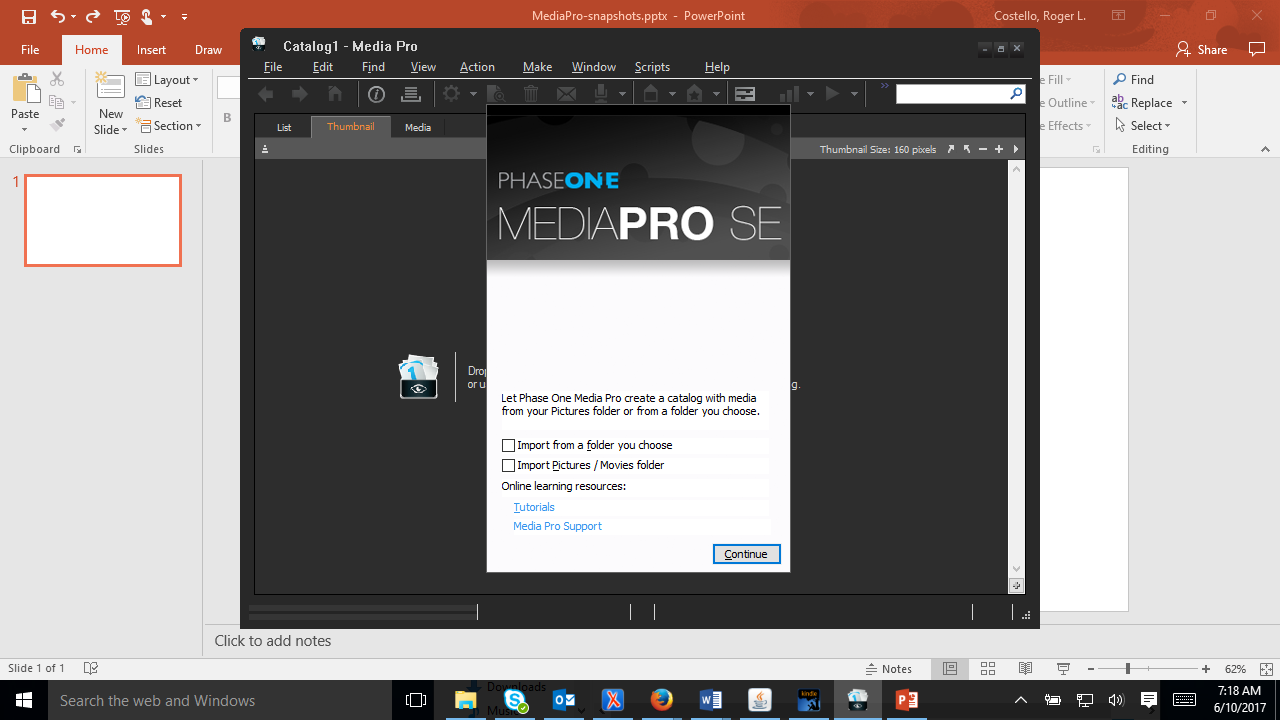 This is the first screen you see when you open the application
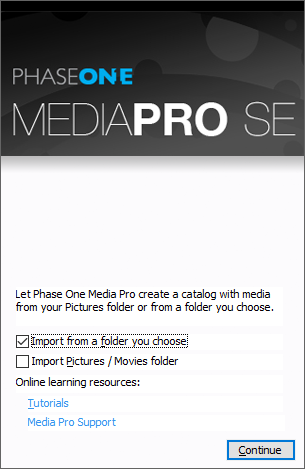 Import your photos into the tool
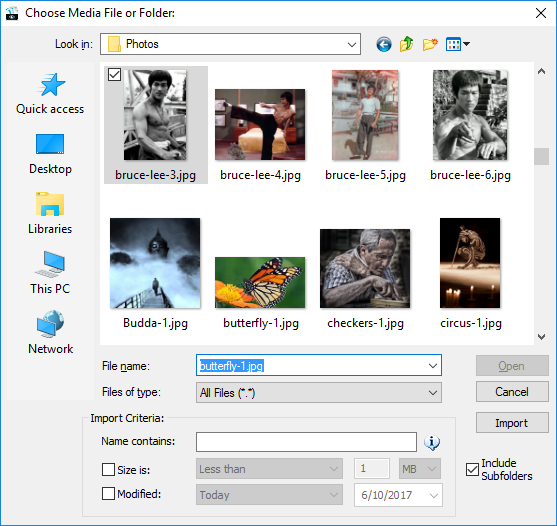 Open a folder and select a photo
The tool organizes photos into “catalogs”
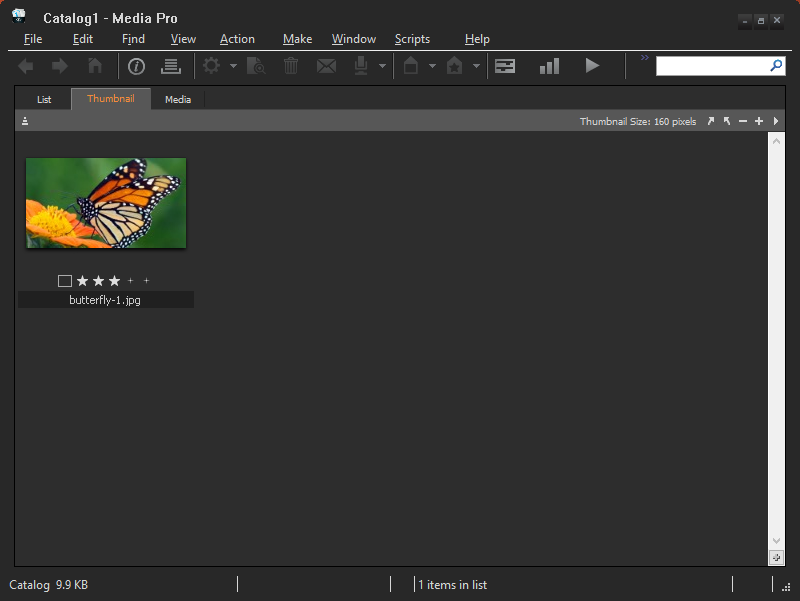 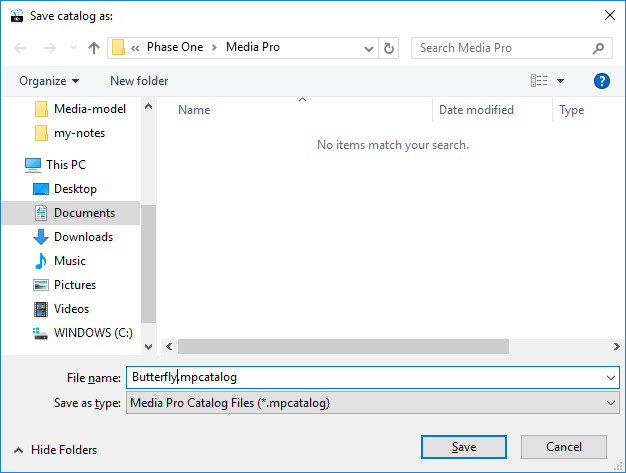 Give the catalog a name
Butterfly catalog
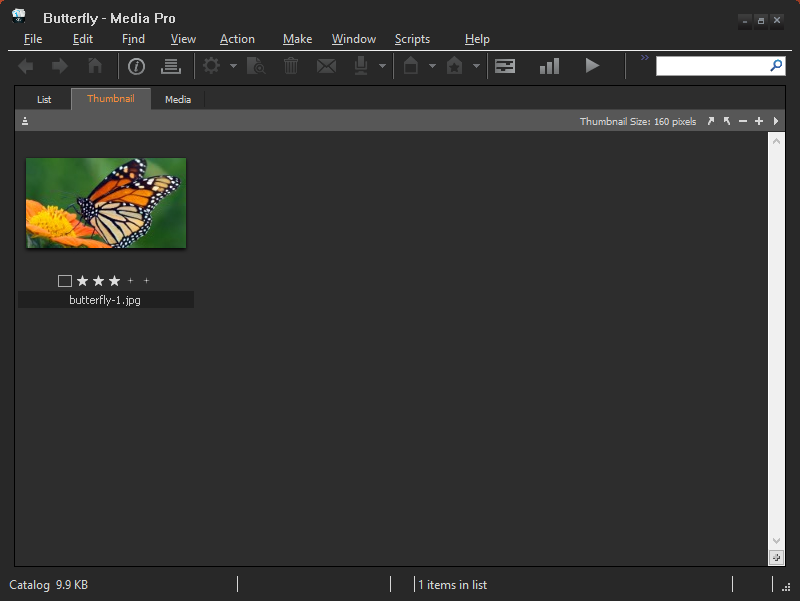 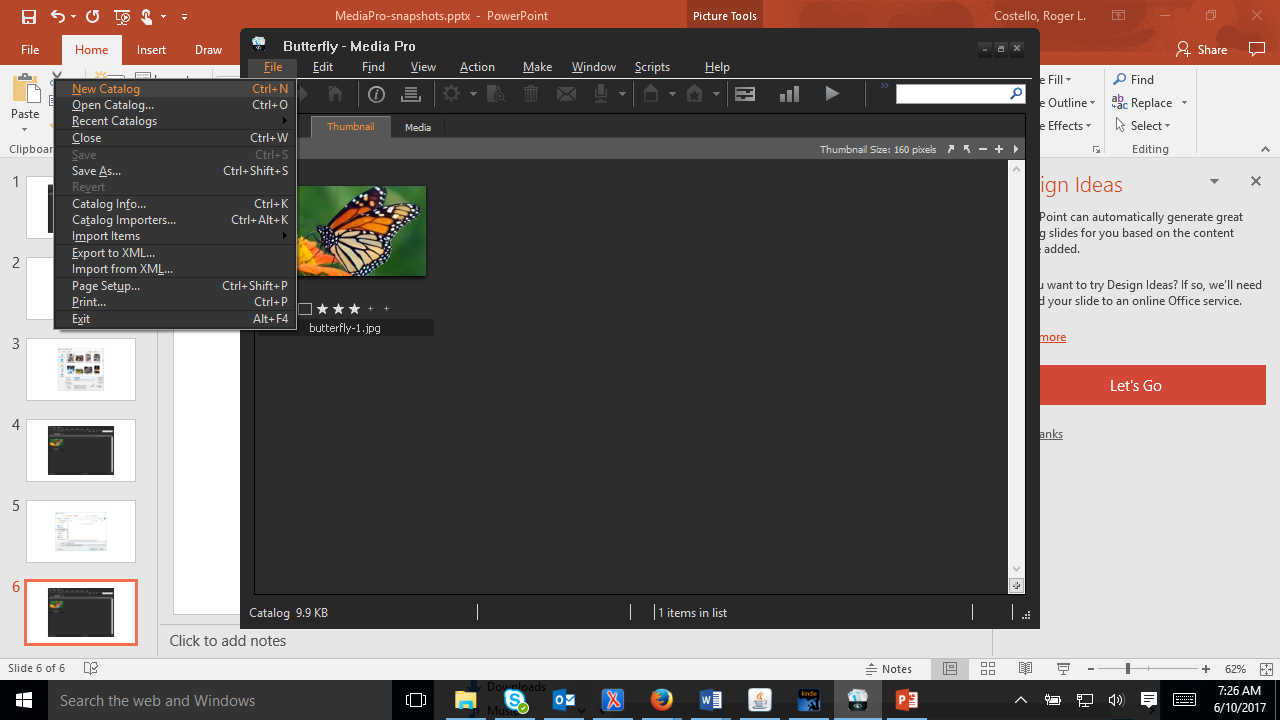 Create a second catalog
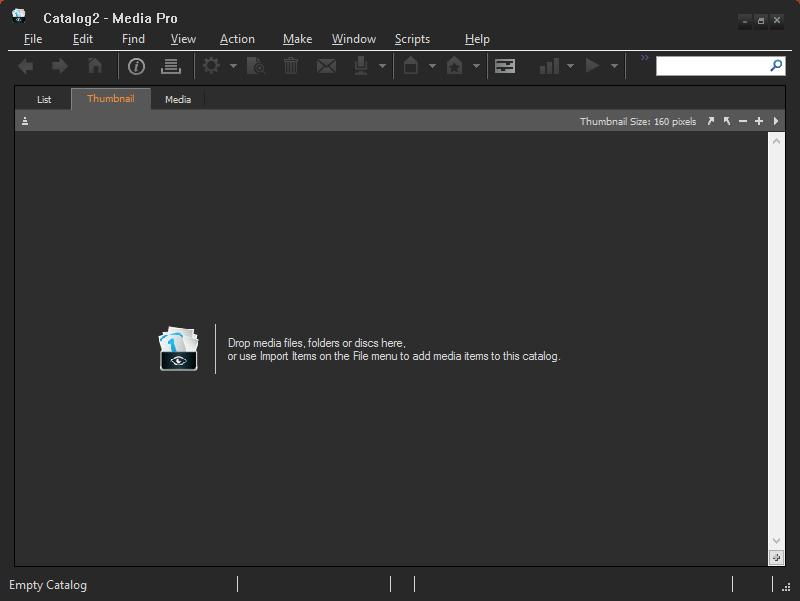 Drag and drop Bruce Lee photos in here
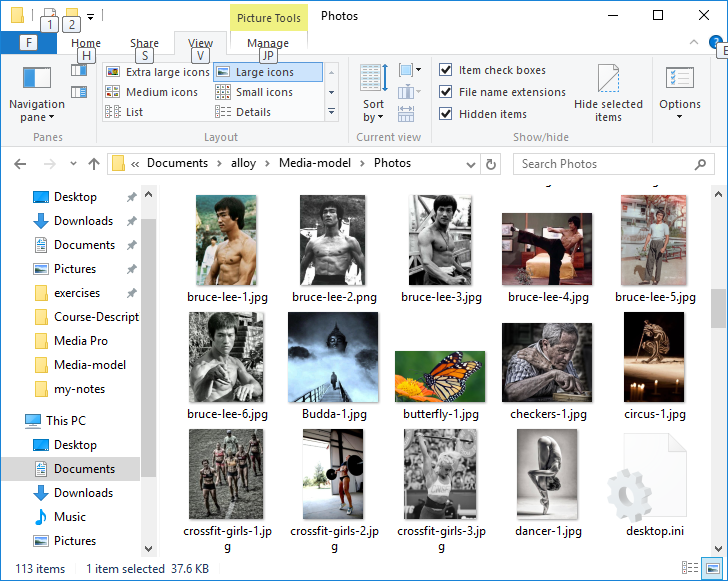 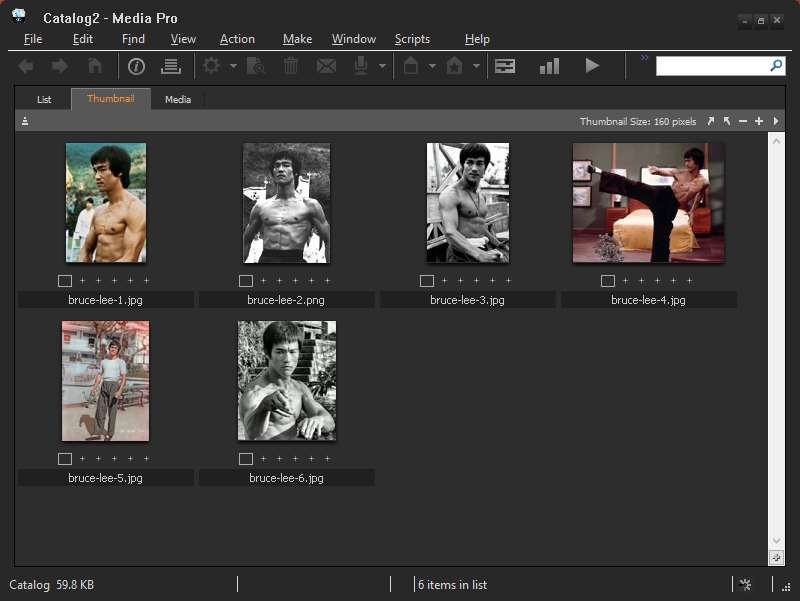 A bunch of photos placed into this catalog
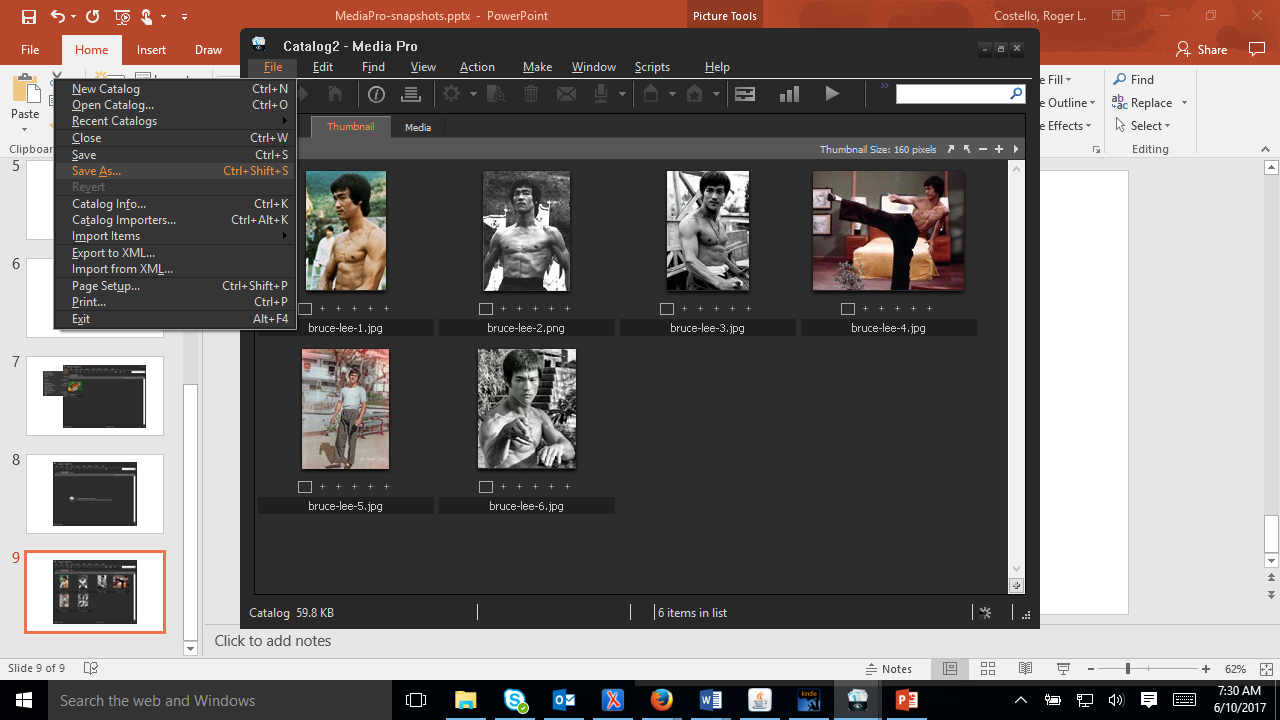 Save the catalog under a name
Bruce Lee catalog
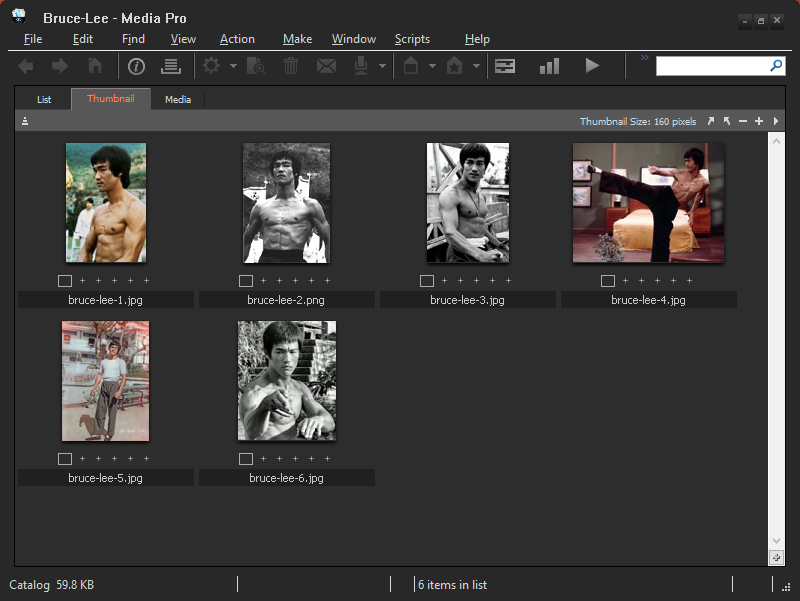 Create more catalogs …
Arnold Schwarzenneger catalog
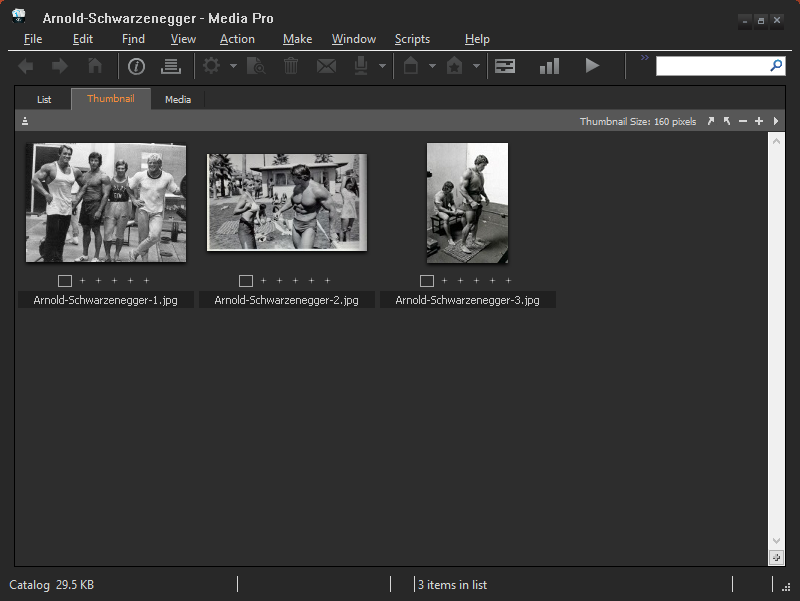 Bodybuilder catalog
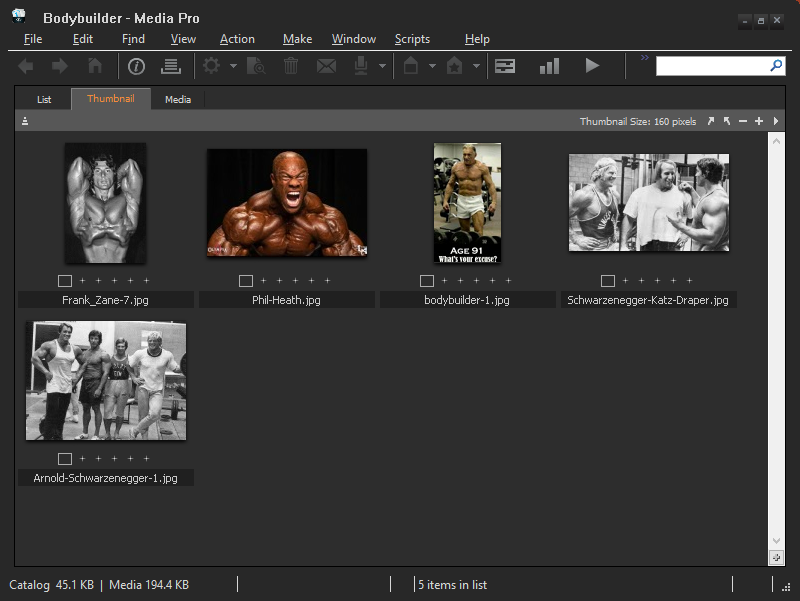 Summary
The tool (application) contains catalogs
Each catalog contains photos (assets)
Summary
The tool (application) contains catalogs
Each catalog contains photos (assets)
I will often use the general term “assets” because the tool can manage more than just photos. It can also manage movies and soundtracks.
“select” photos
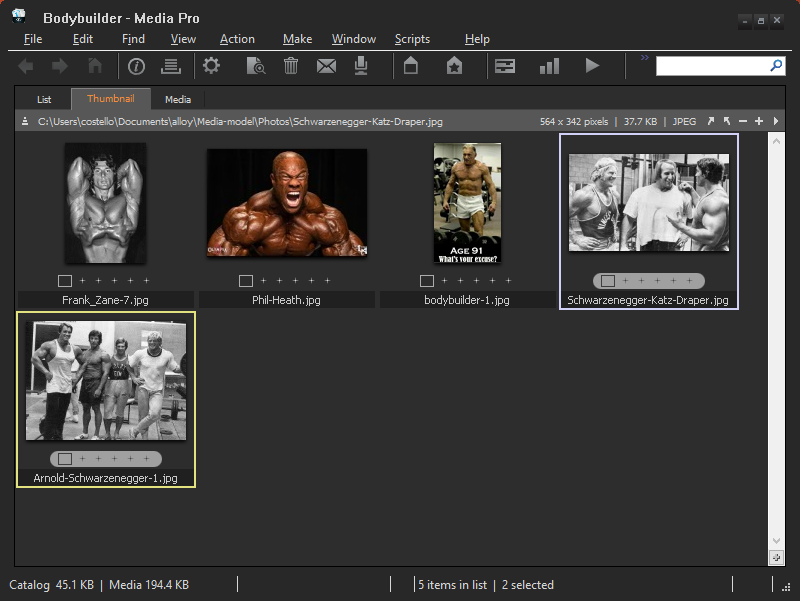 Two photos were “selected” by clicking on them
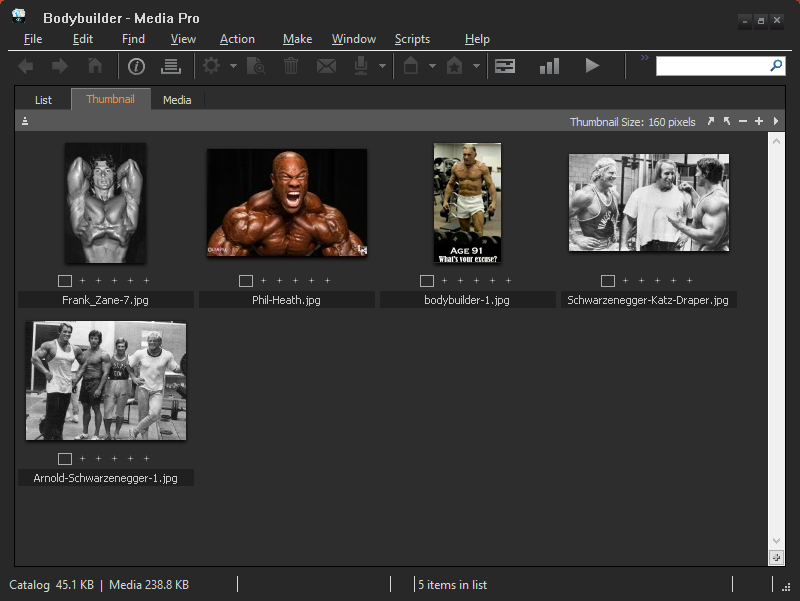 No photos selected
i.e., selection = empty (Undefined)
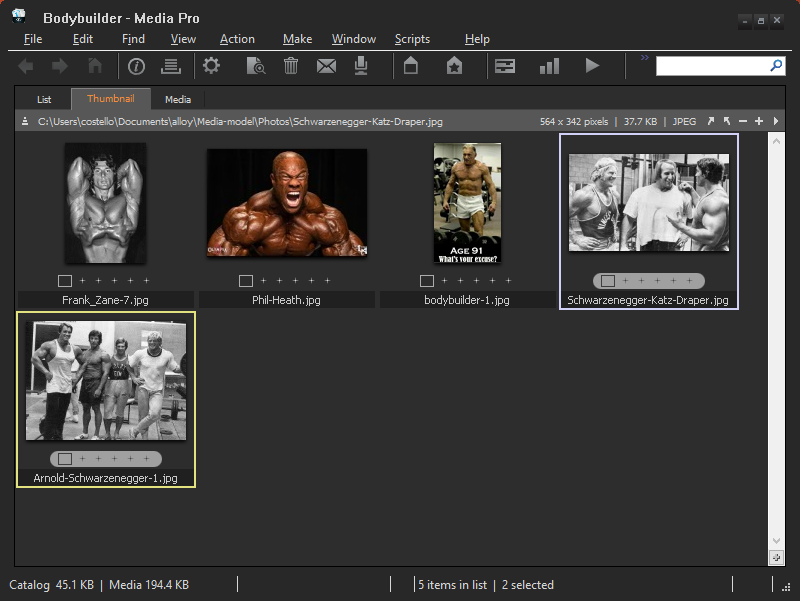 Five photos “showing”
Two photos “selected”
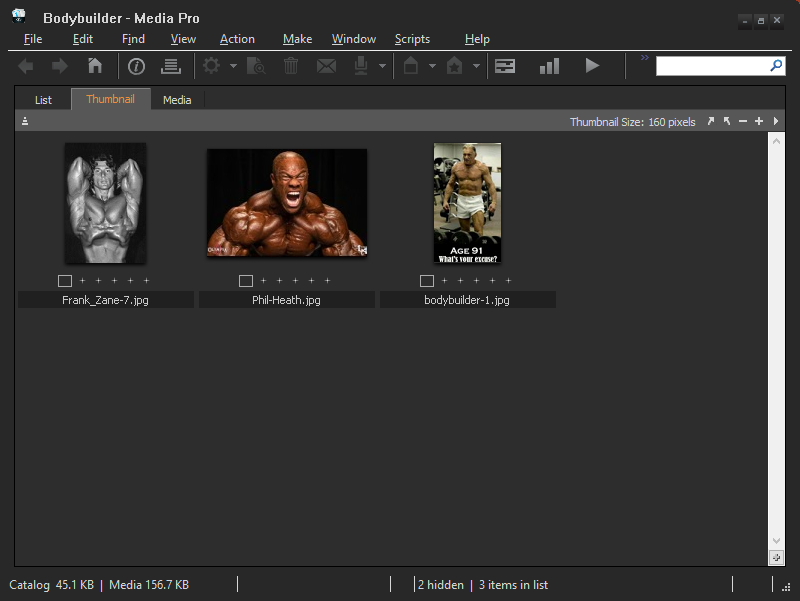 2 “hidden” photos
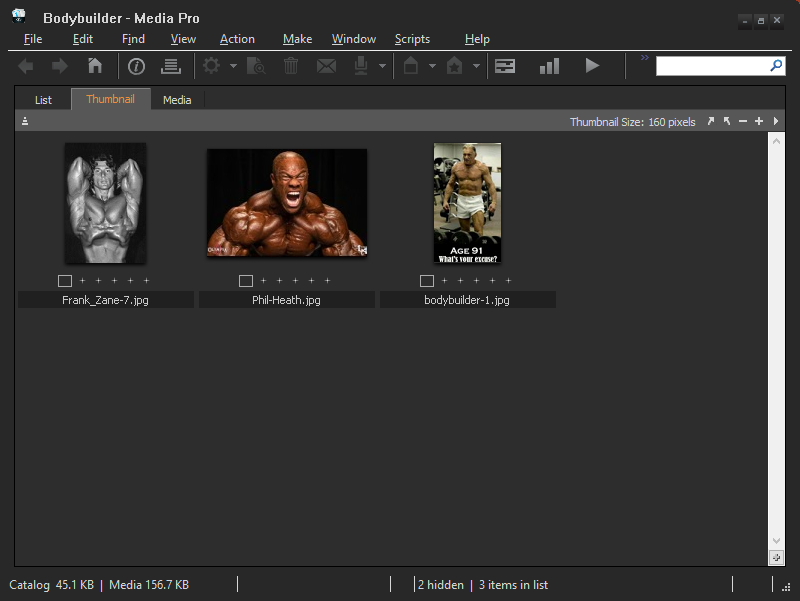 Can only select photos that are showing (i.e., cannot select hidden photos)
“selection” is either Undefined (empty) or a subset of “showing”
This is true for every catalog, i.e., it's an invariant.
“selection” is either Undefined (empty) or a subset of “showing”
Let's cut two photos from the Bodybuilder catalog and paste them to the Arnold Schwarzenegger catalog
Bodybuilder catalog
Arnold Schwarzenegger catalog
Clipboard
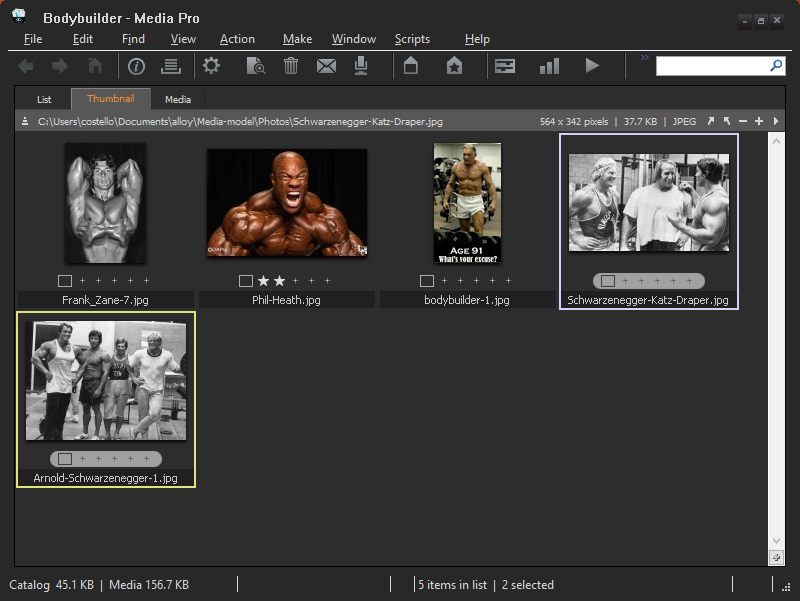 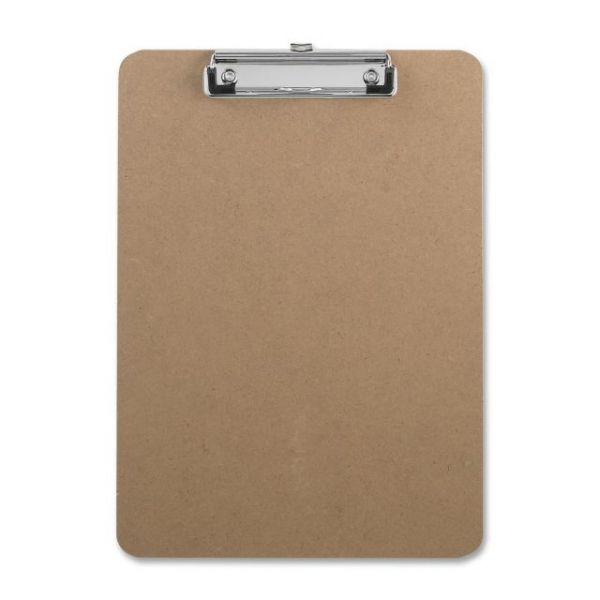 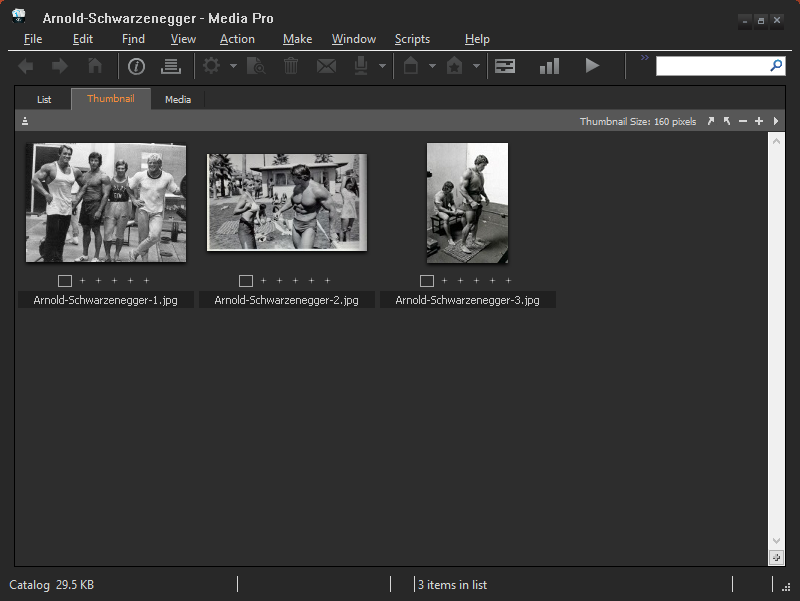 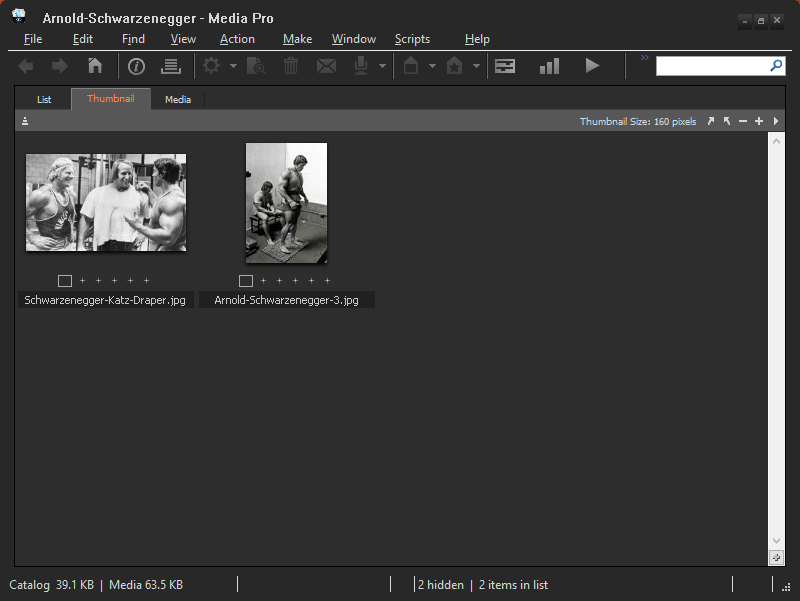 paste
cut
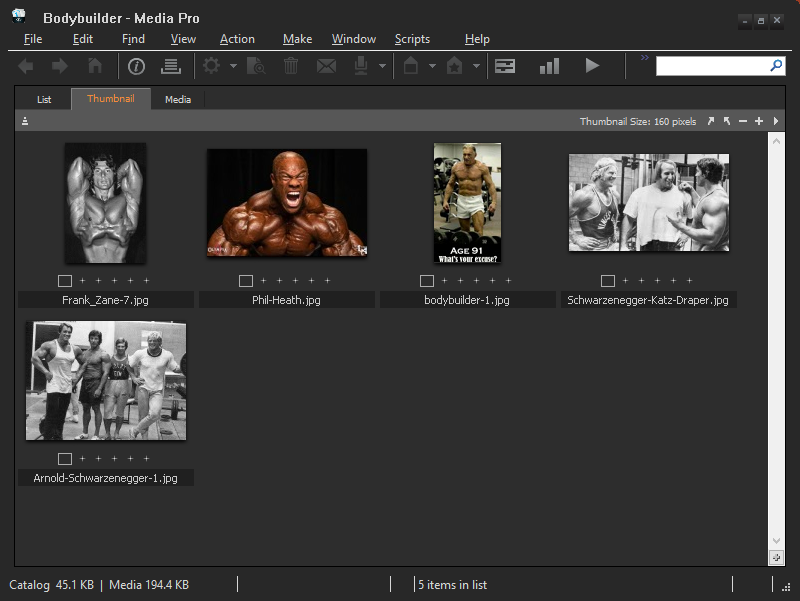 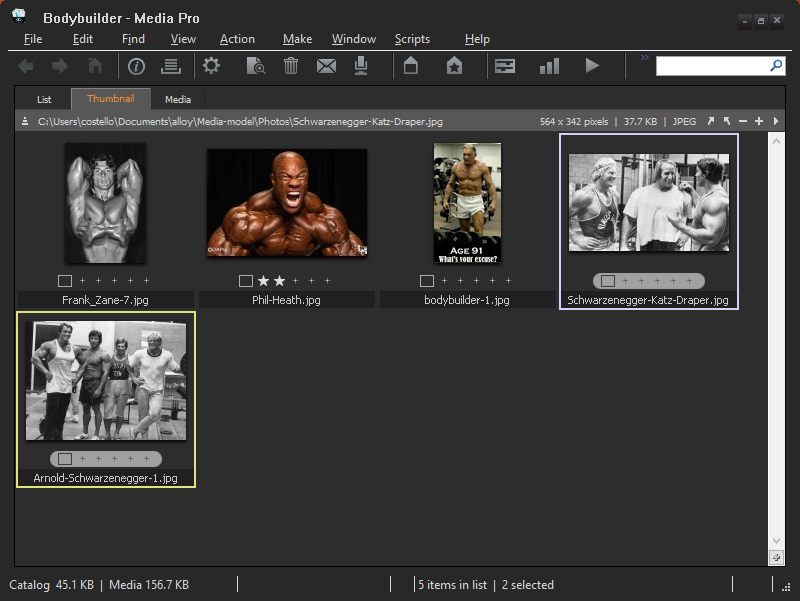 Select the photos to be cut
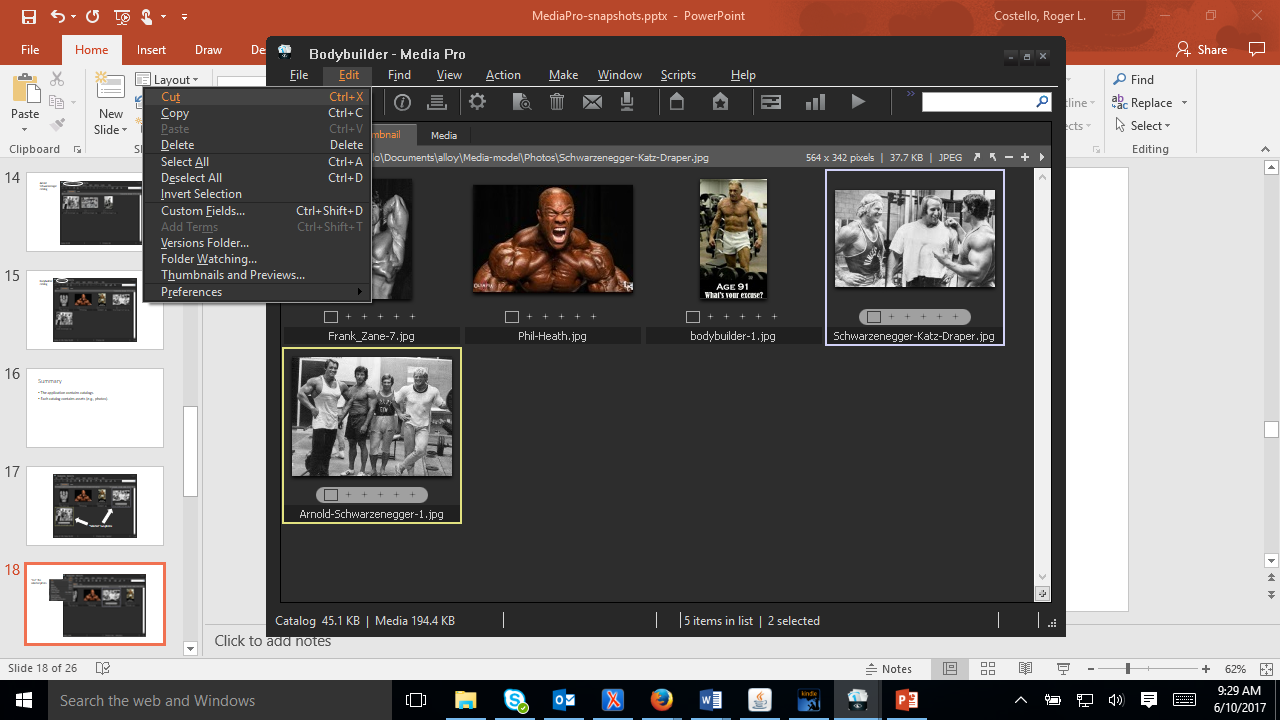 “Cut” the selected photos
Clipboard
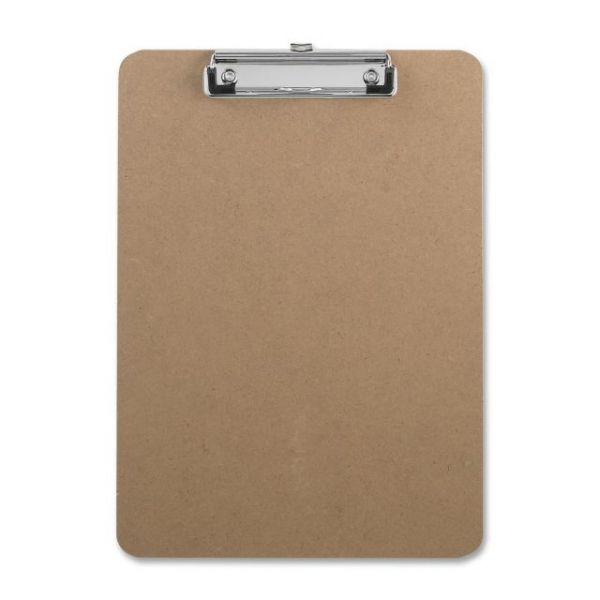 The cut photos are stored in the application's clipboard
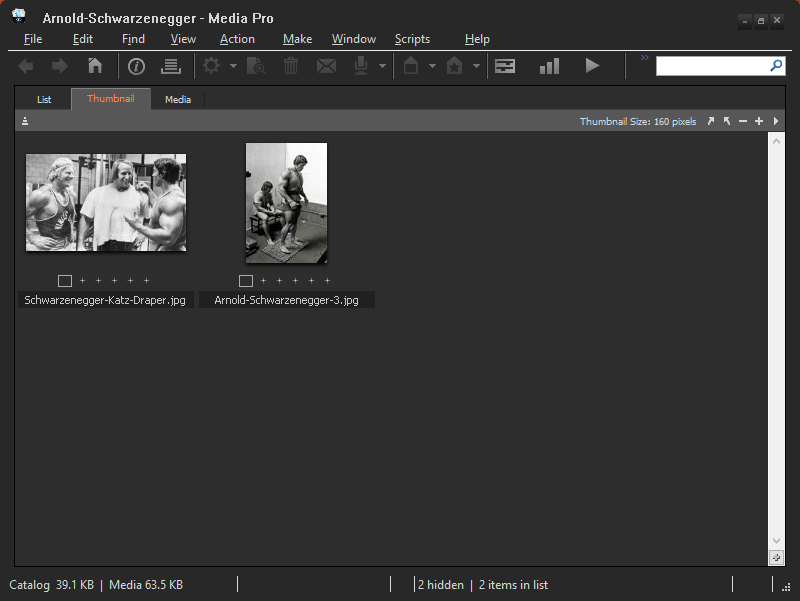 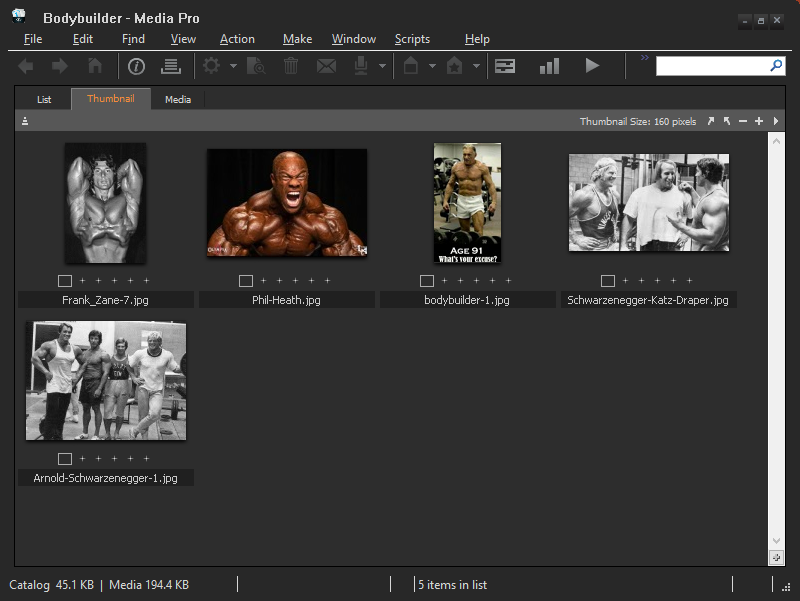 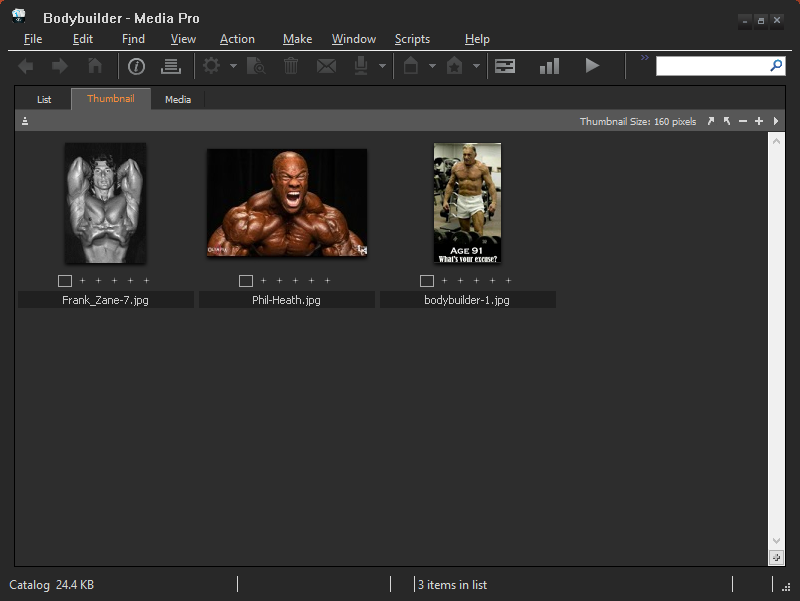 The catalog after executing the cut command
Can we execute a “cut” command if nothing is selected?
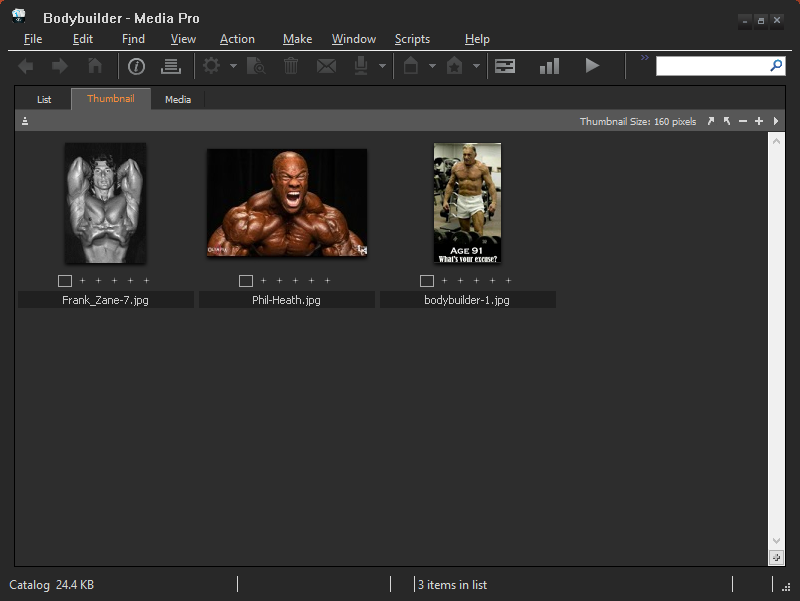 No photos are selected
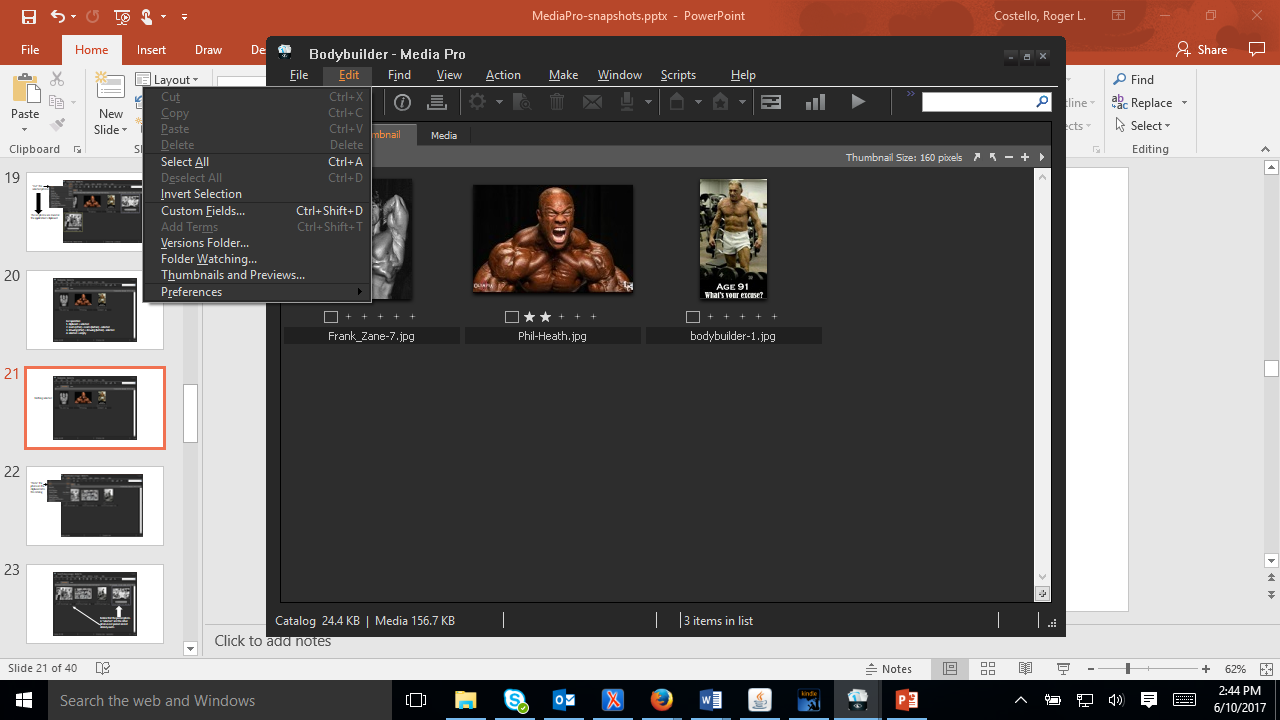 “Cut” is grayed out
The cut command can only be executed when one or more photos are selected
Now let's paste the photos in the clipboard to the Arnold Schwarzenegger catalog
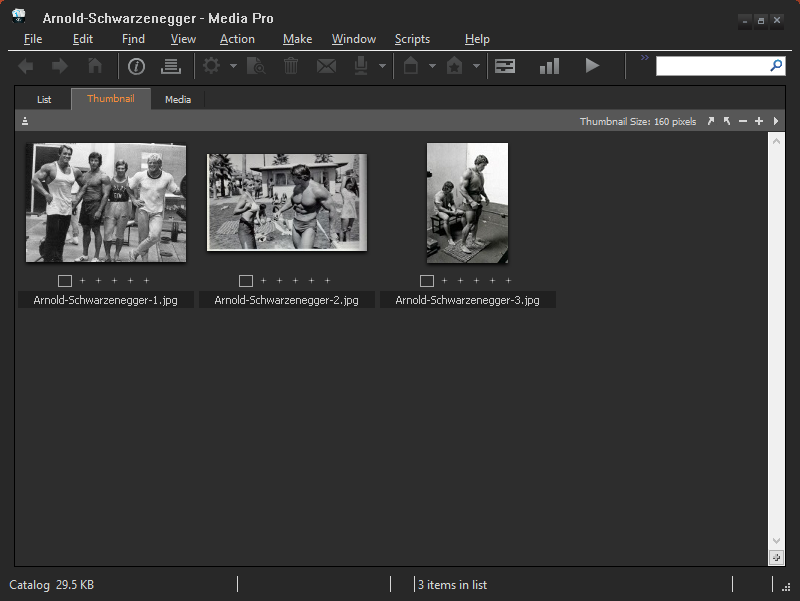 Clipboard
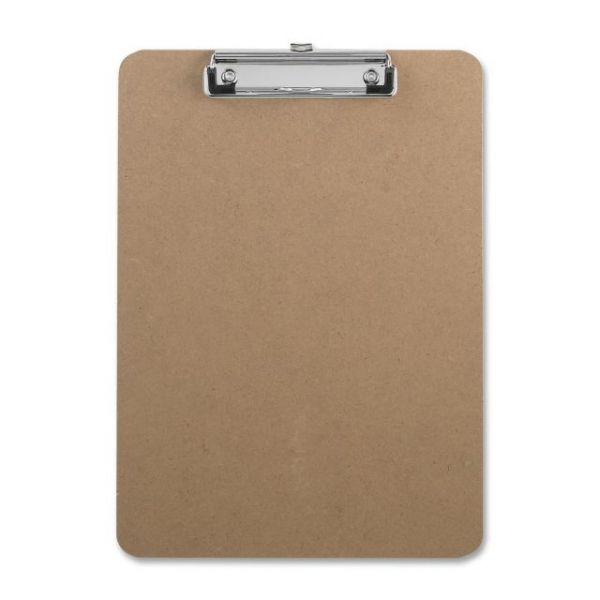 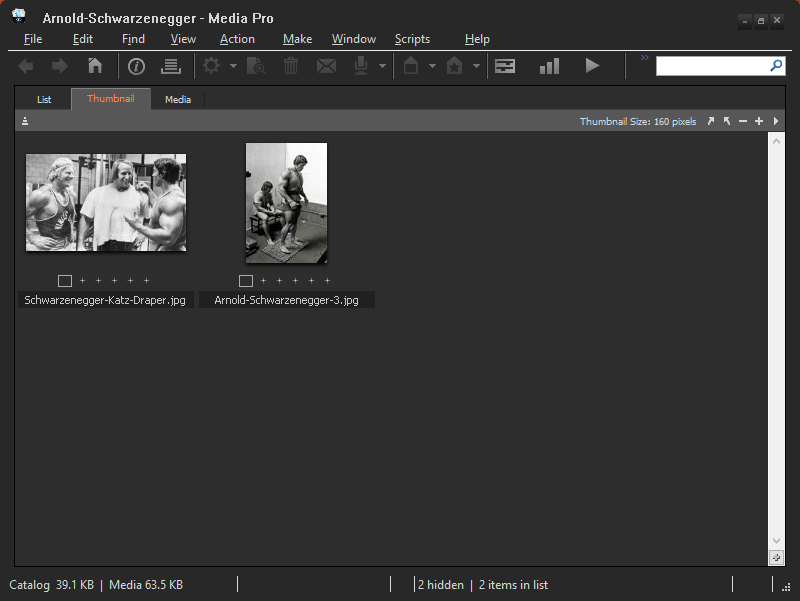 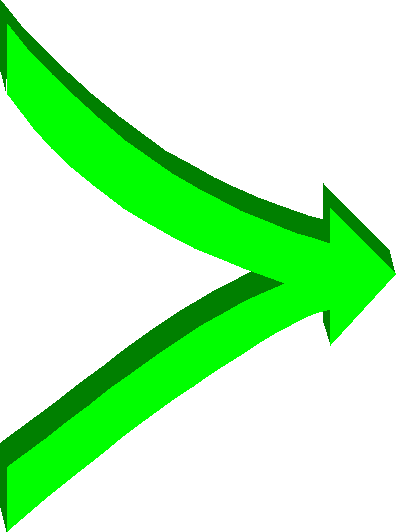 paste
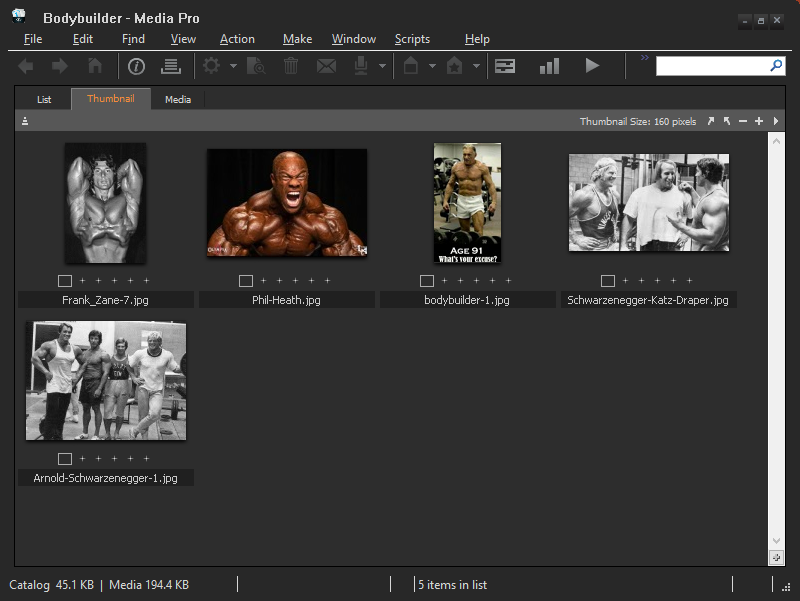 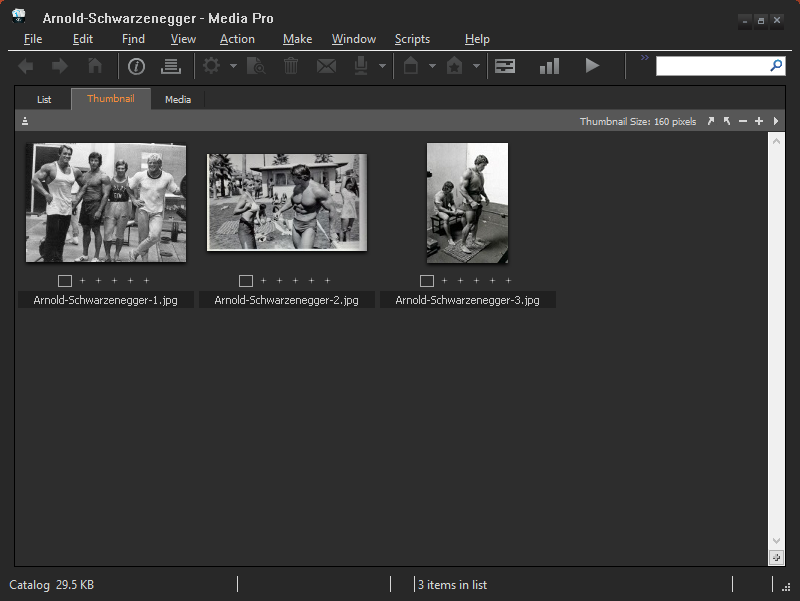 Clipboard
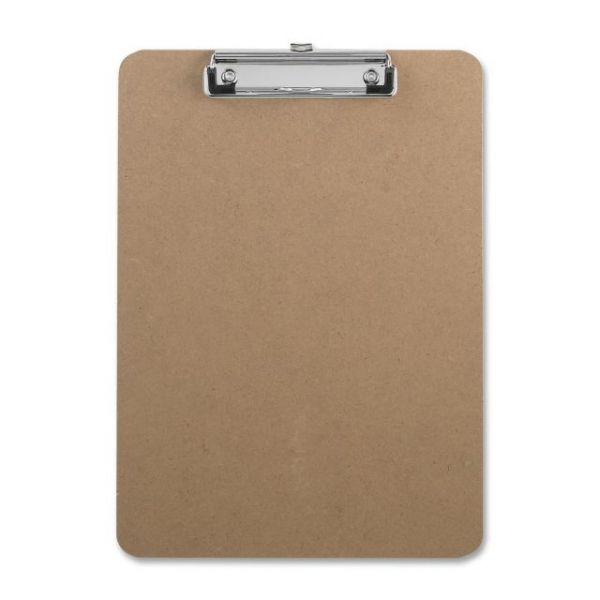 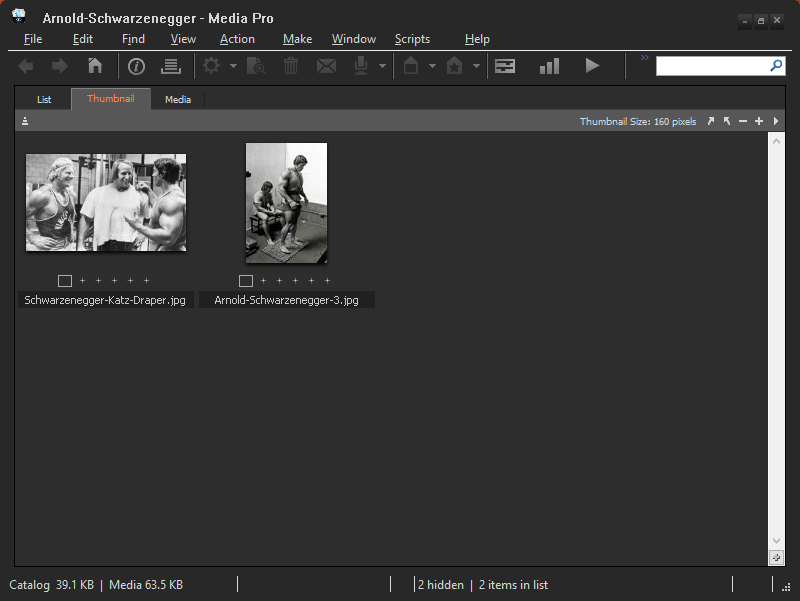 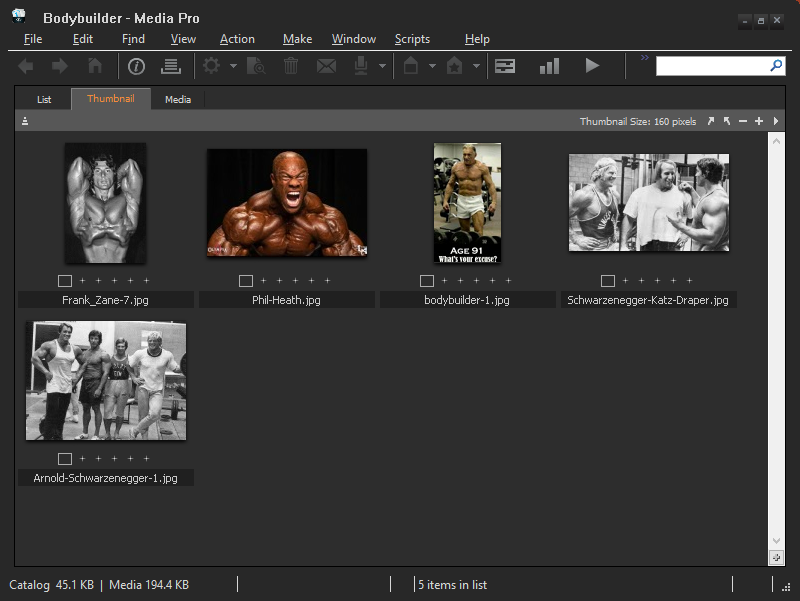 This photo already exists in the catalog
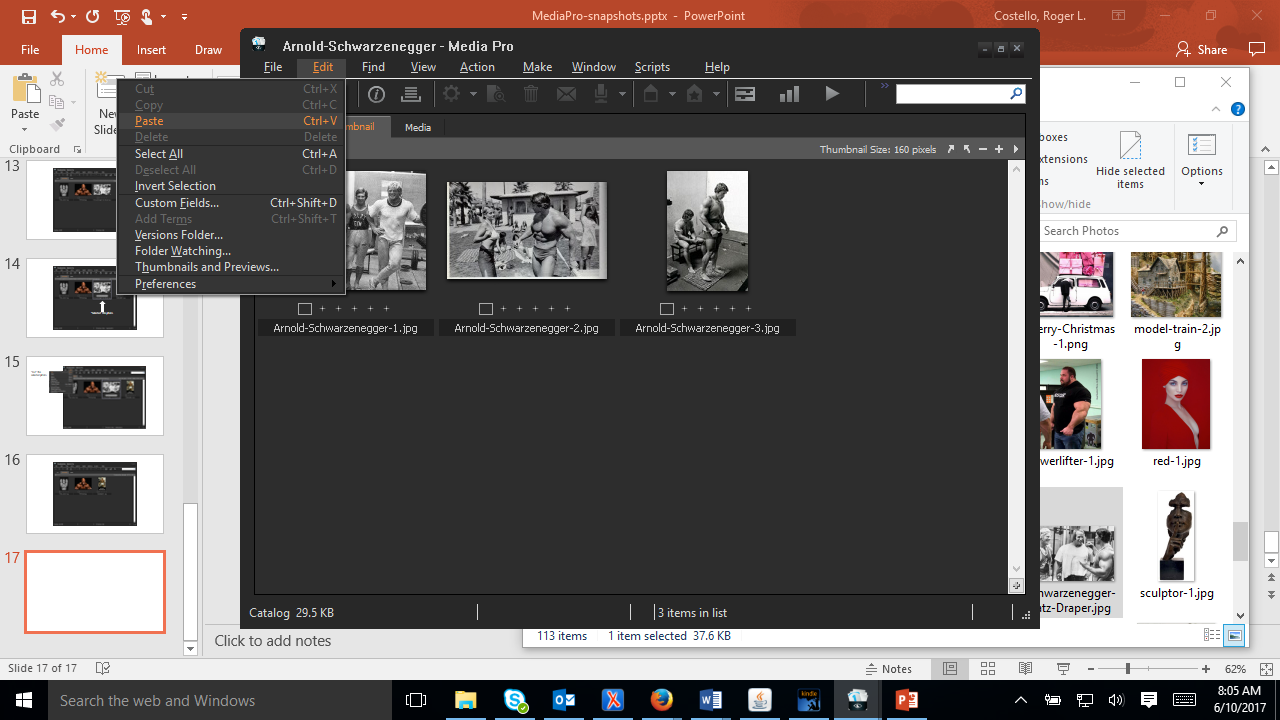 “Paste” the photos in the clipboard into this catalog
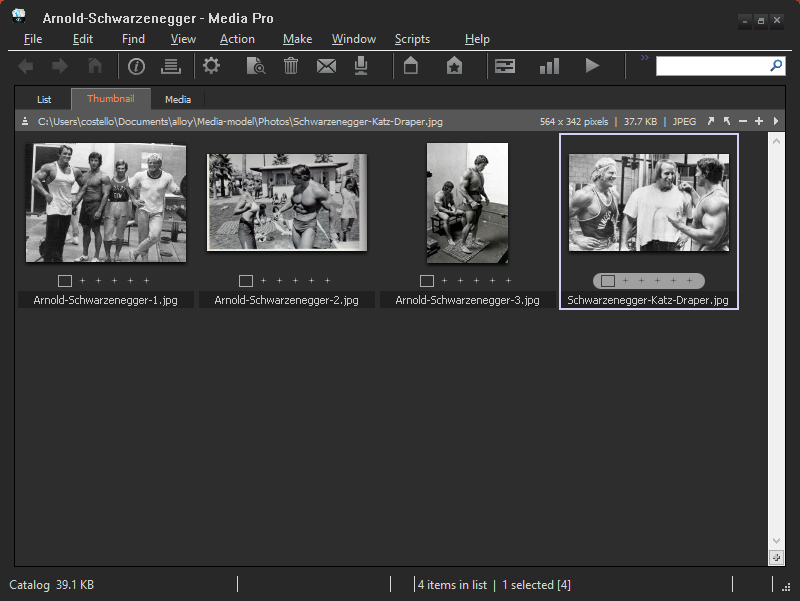 Catalog after executing the paste command
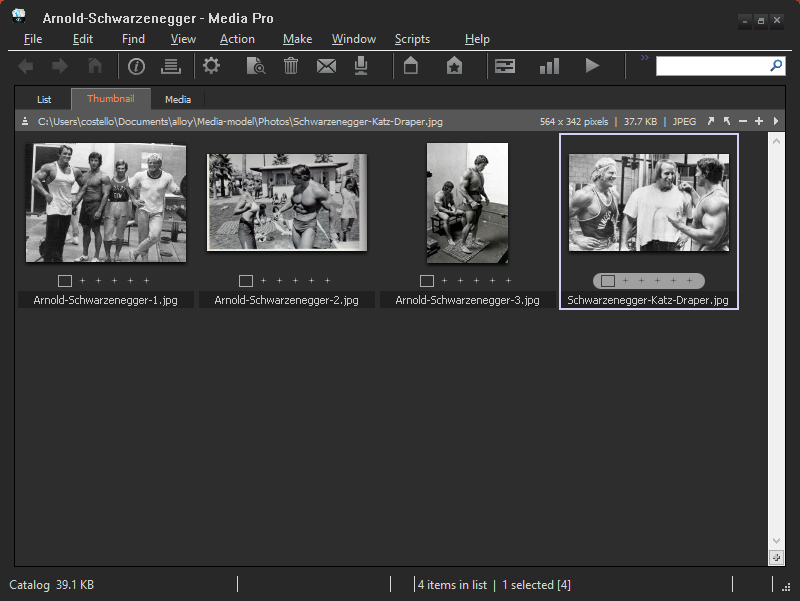 Notice that the pasted photo is “selected” and the other photo is not pasted since it already existed in the catalog
Now let's see how tohide assets
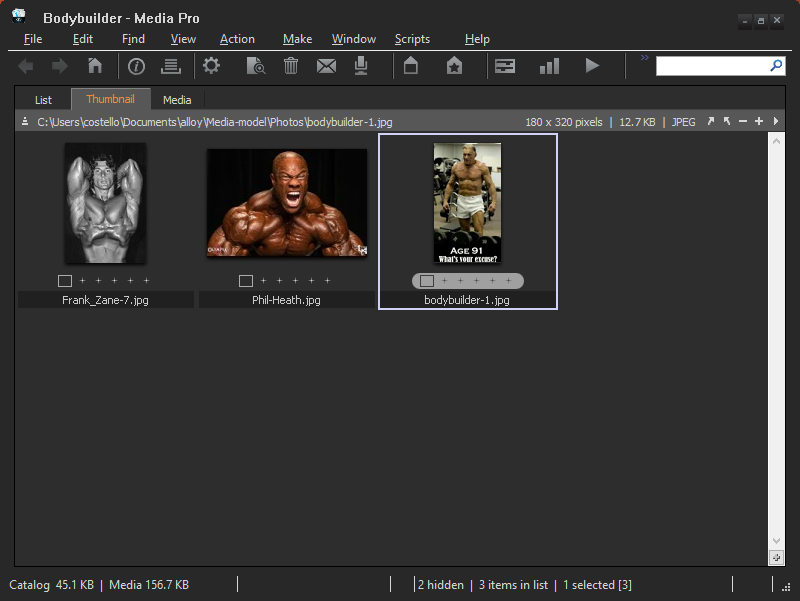 Select a photo.
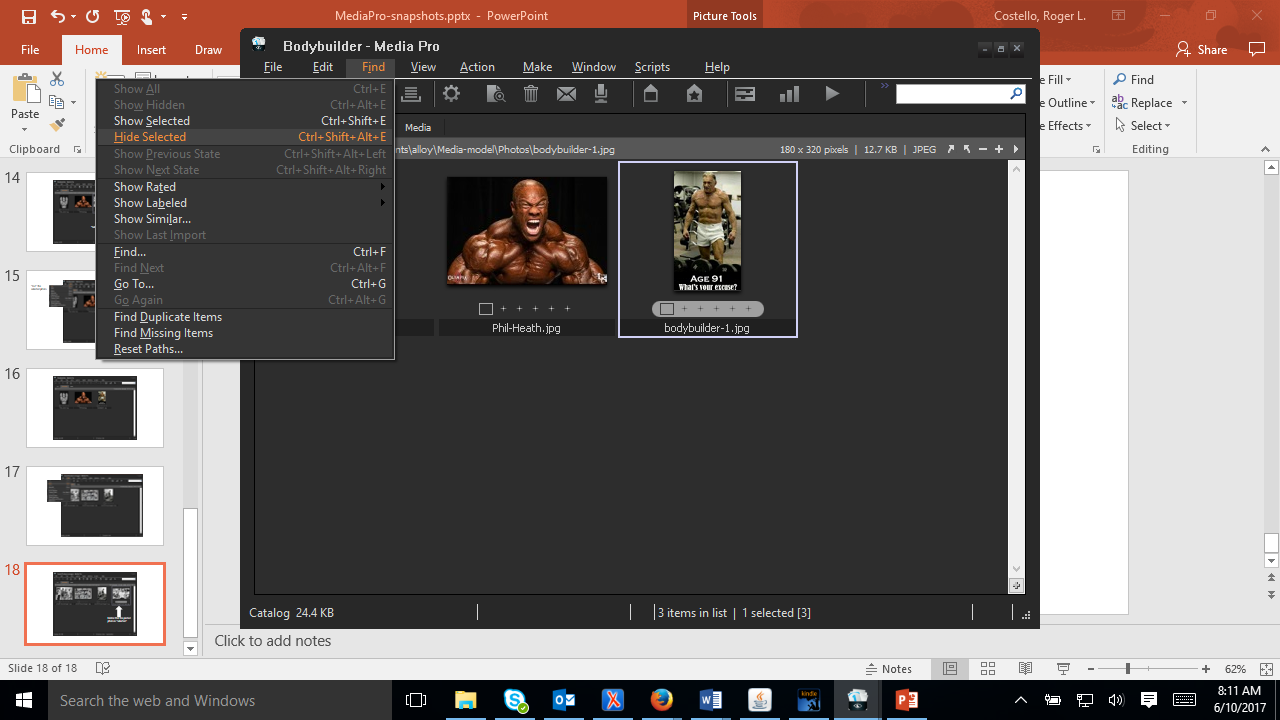 Select the 
“Hide Selected” command
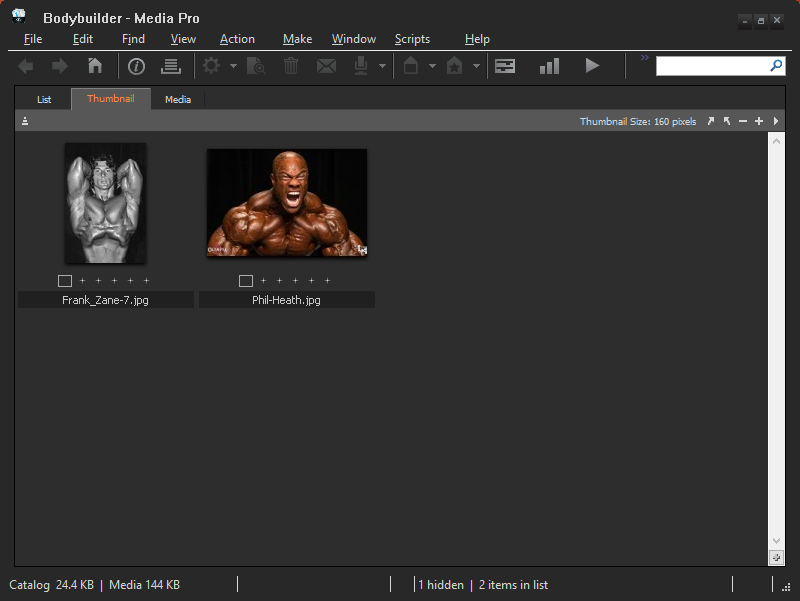 1 hidden photo
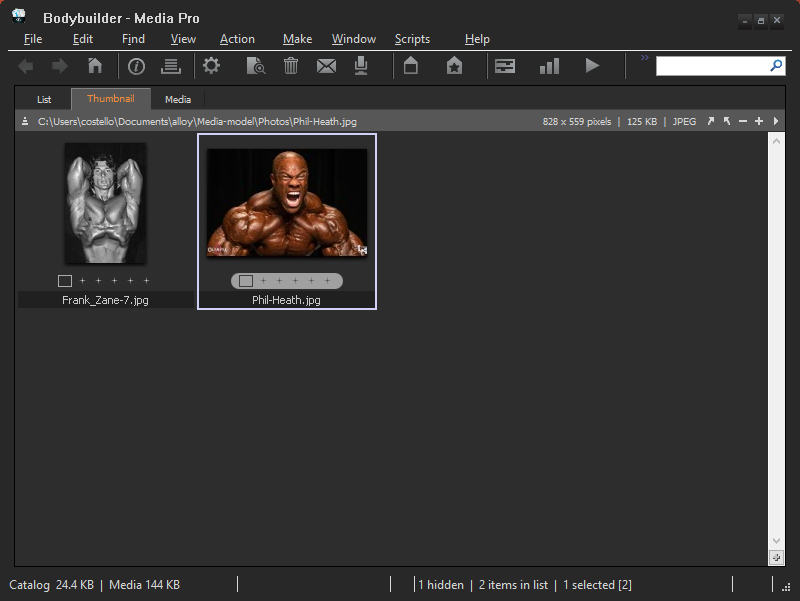 Hide this photo as well
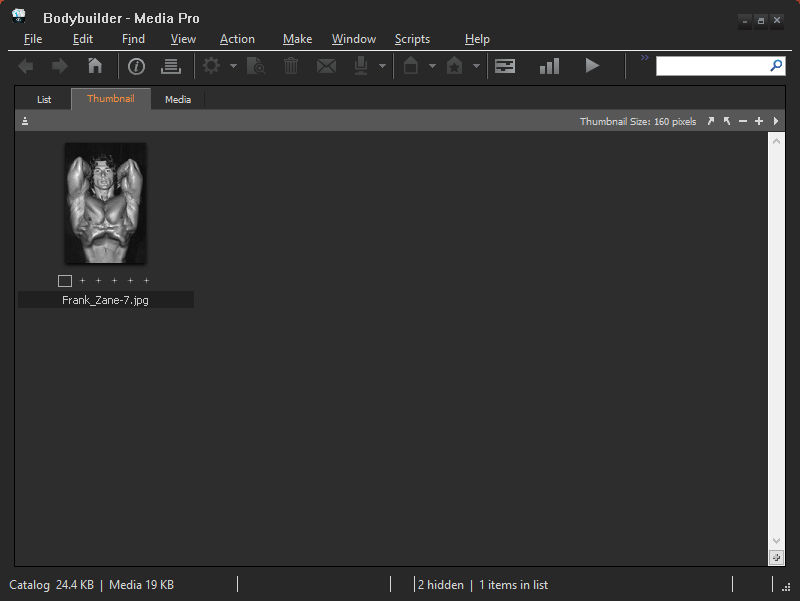 2 hidden photos
Can we execute a hide command if no photos are selected?
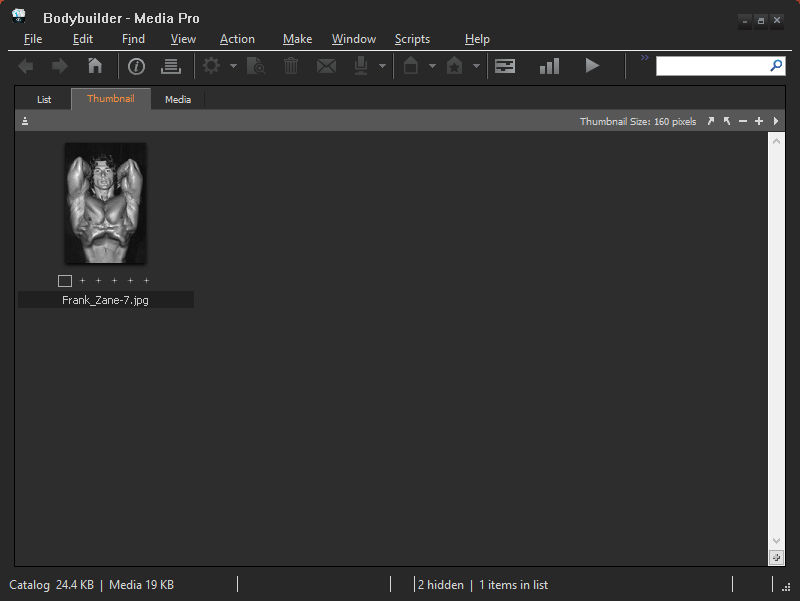 No photos selected
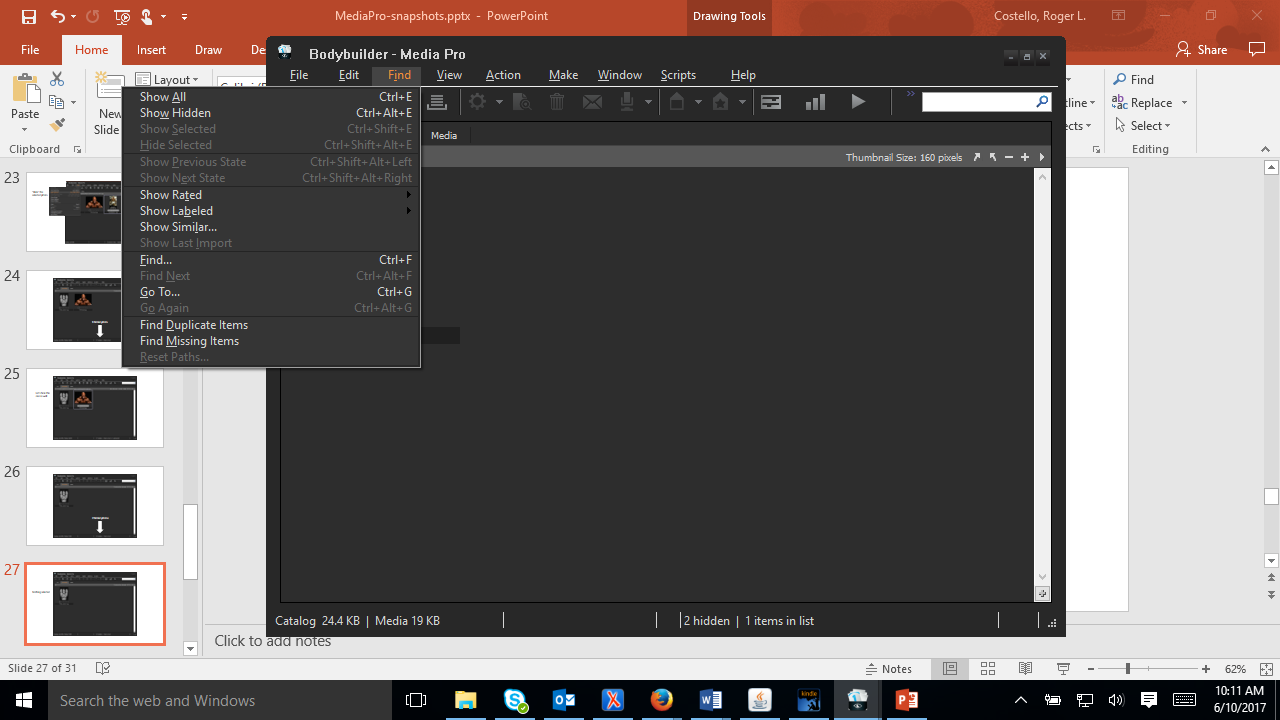 “Hide Selected” is grayed out
The hide selected command can only be executed when one or more photos are selected
After executing a hide selected command, are the hidden photos still selected?
After executing a hide selected command, are the hidden photos still selected?
How can we tell? After all, we can't see the hidden photos.
See if the “cut” command is grayed out – recall that it is available only if assets are selected
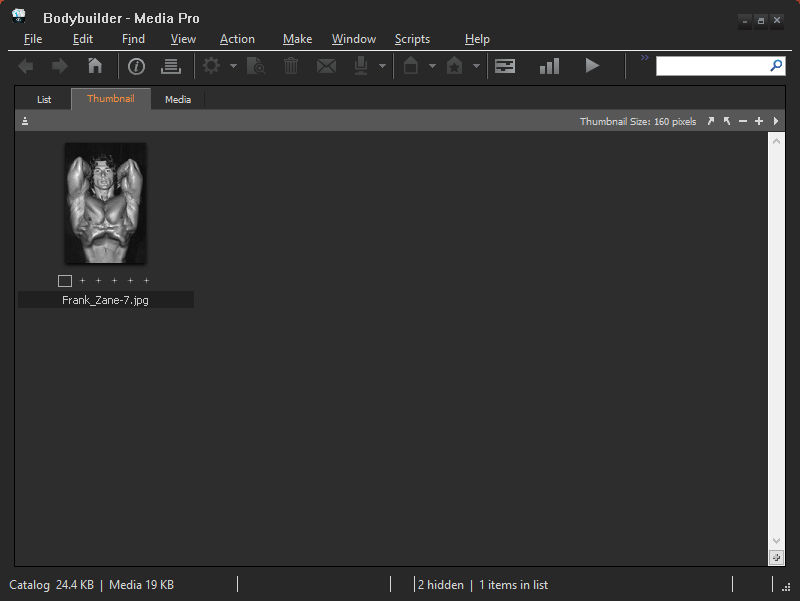 I just finished the “Hide Selected” command. Are any of the hidden photos selected?
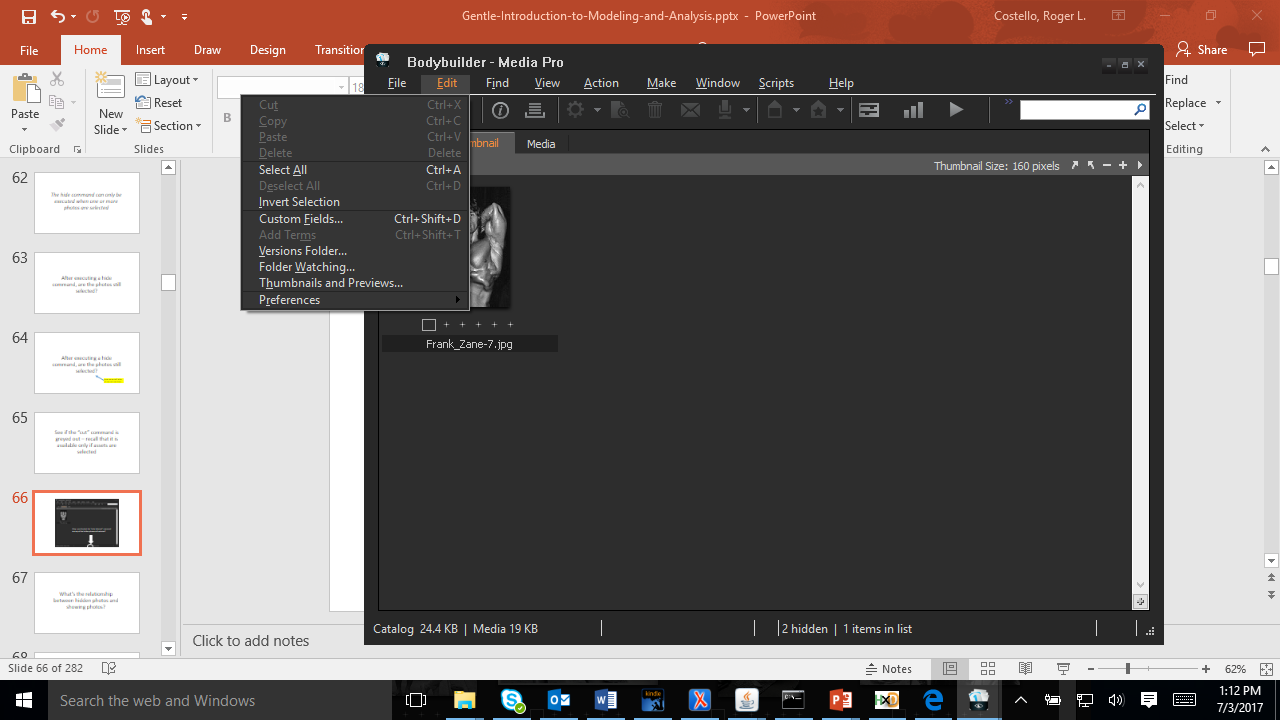 “Cut” is grayed out
There are no selected photos after executing the “Hide Selected” command, either in the visible section or in the hidden section
What's the relationship between hidden photos and showing photos?
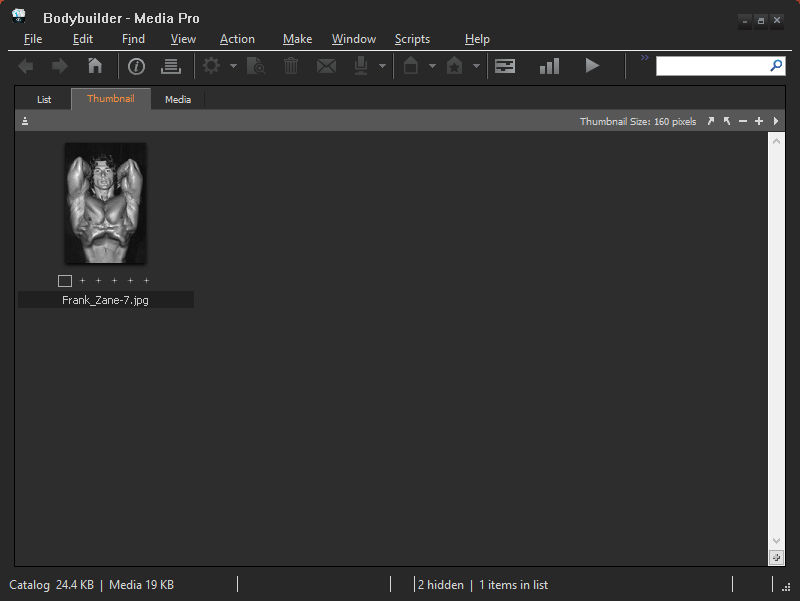 1 photo showing
2 hidden photos
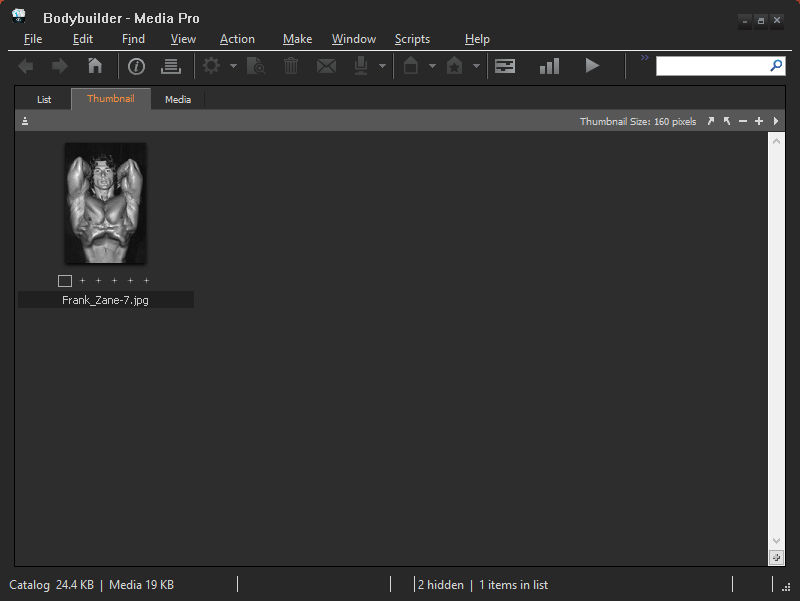 hidden + showing = assets
What happens if we paste a photo that is already present in the hidden area? Will the hidden photo move to showing?
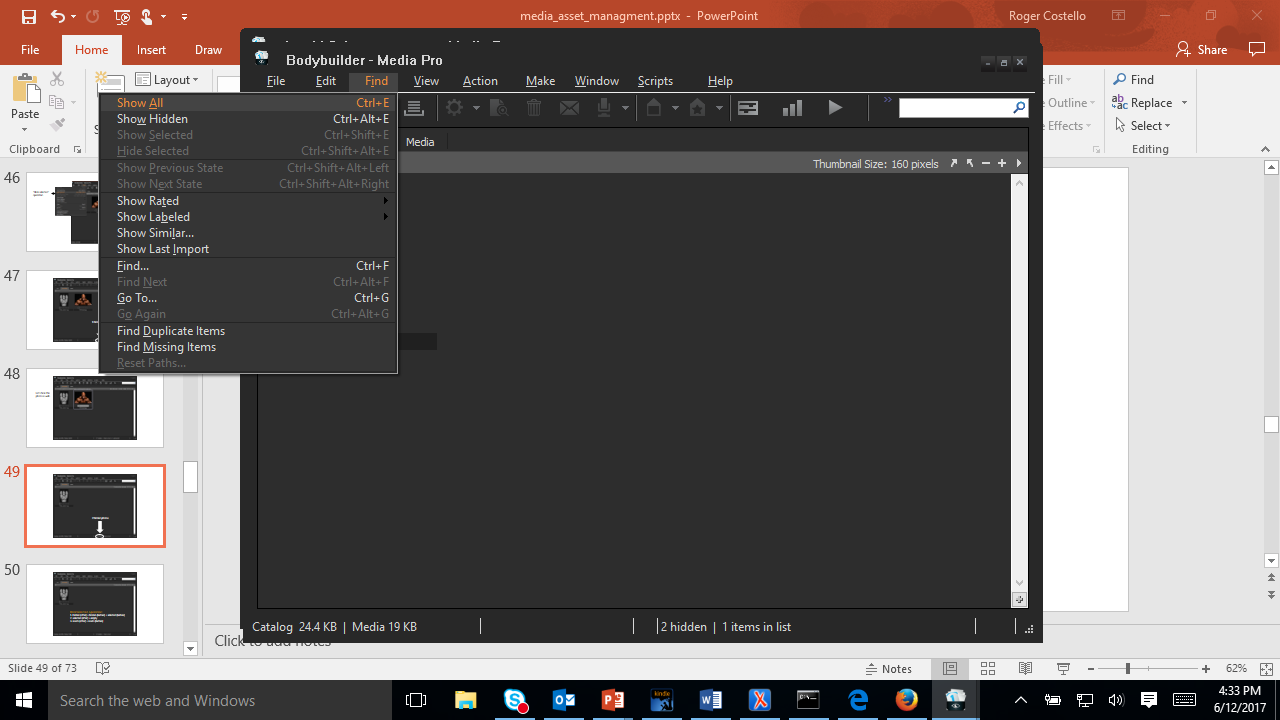 Show All
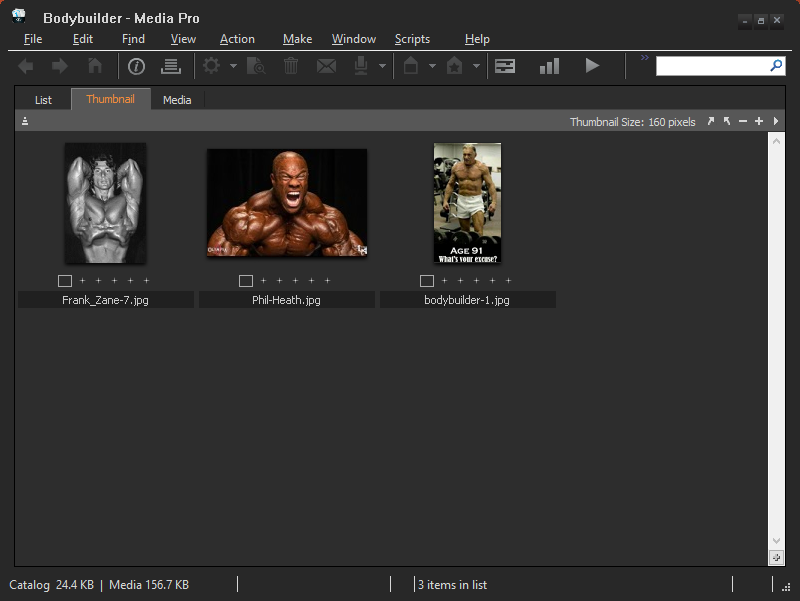 All the photos in this catalog are showing (no hidden photos)
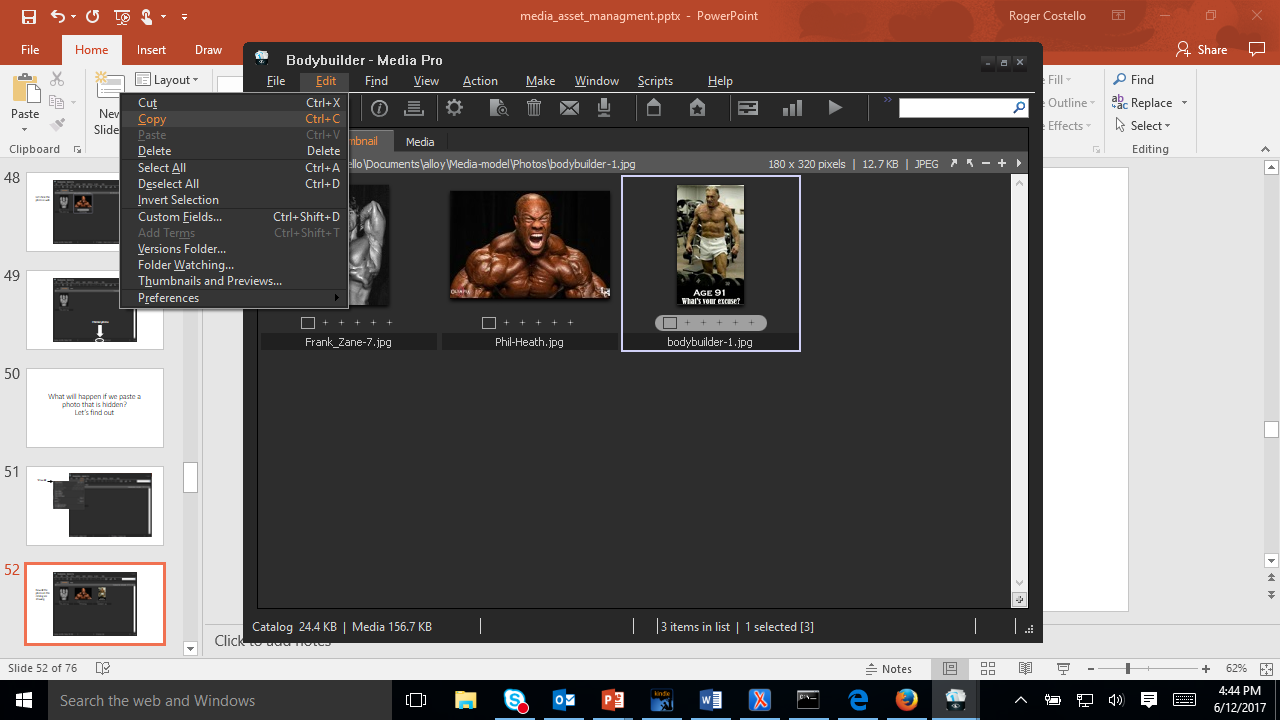 Copy the selected photo
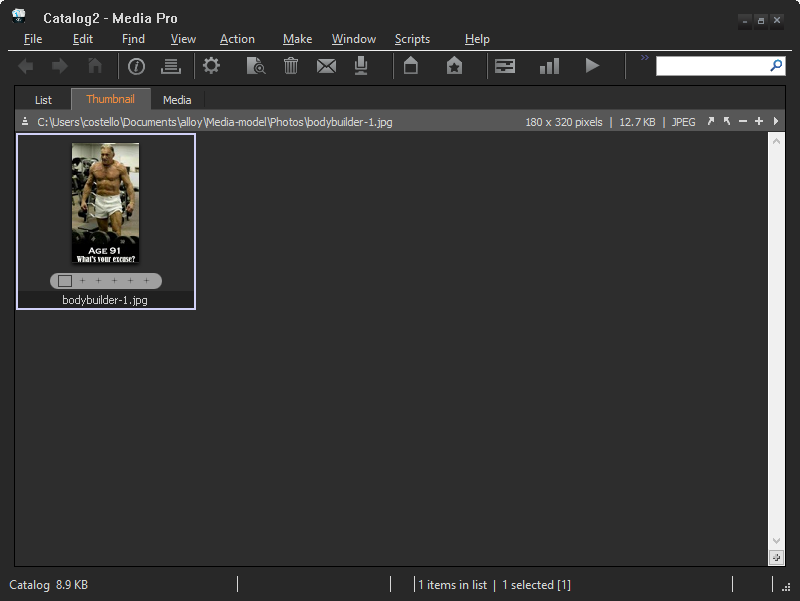 Create a new catalog and paste the photo into it. Here's the result.
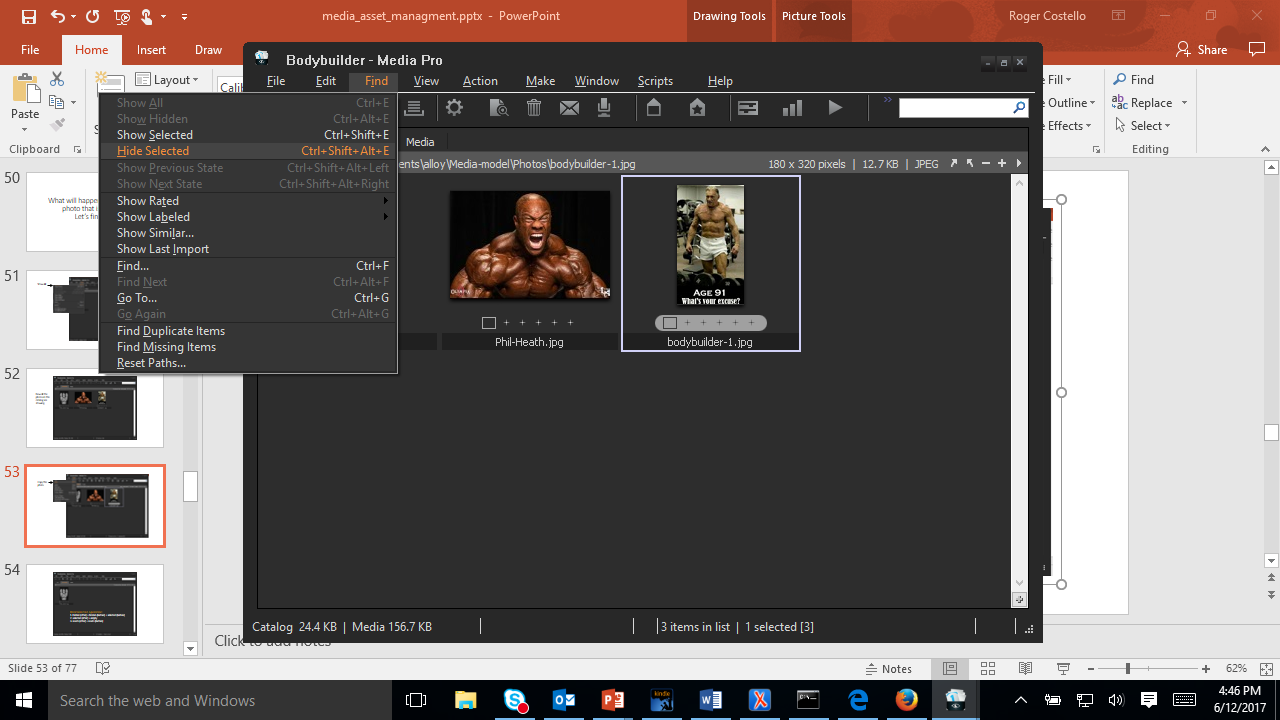 Back to the other catalog. Hide the photo.
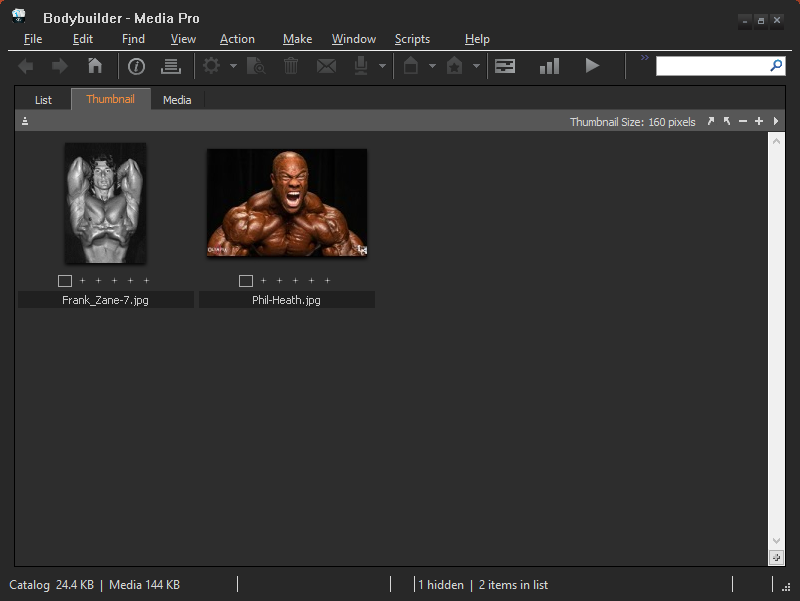 1 hidden photo
The photo is in two catalogs
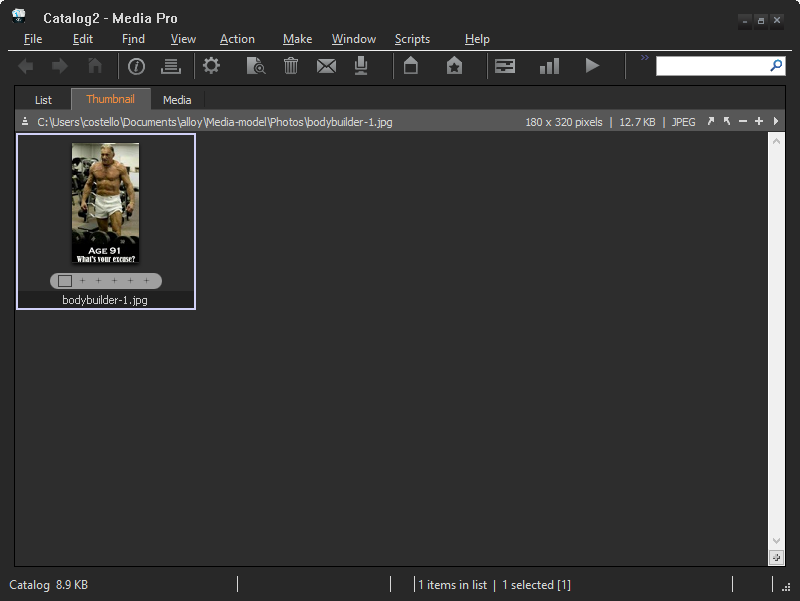 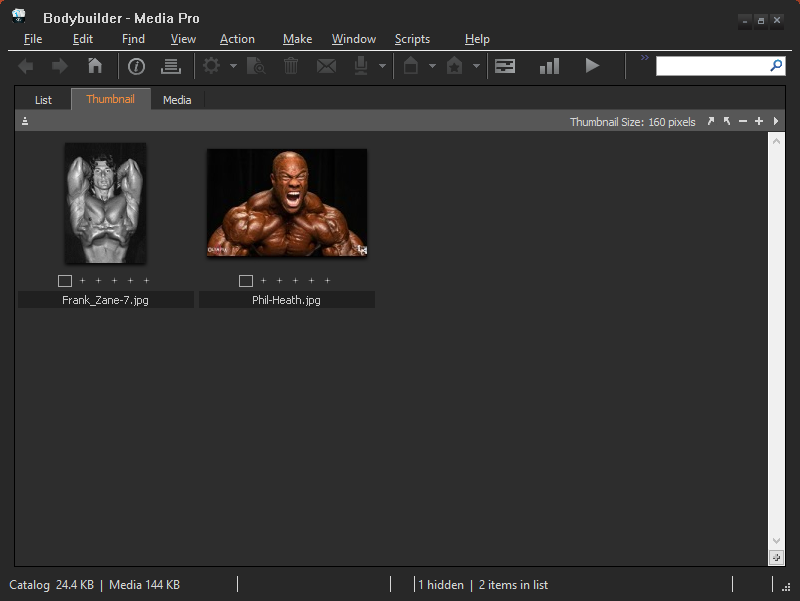 Cut the photo from here and paste it into this catalog
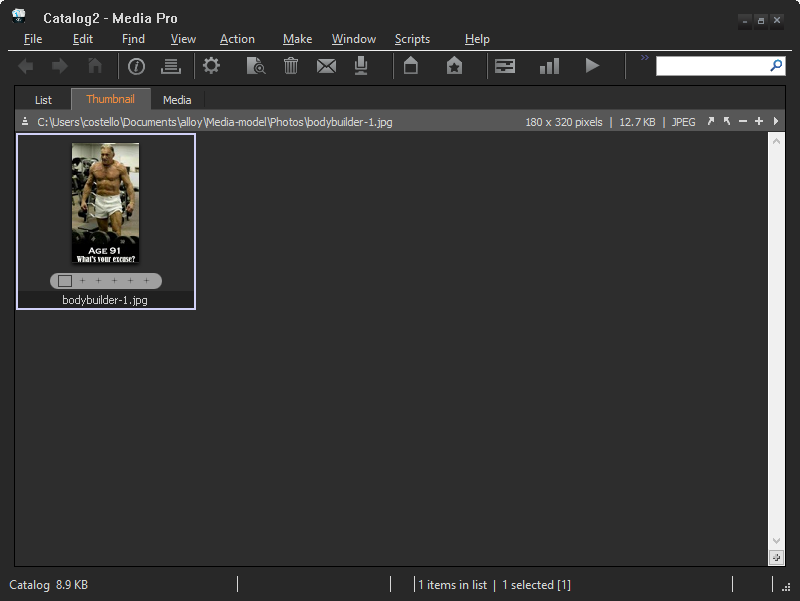 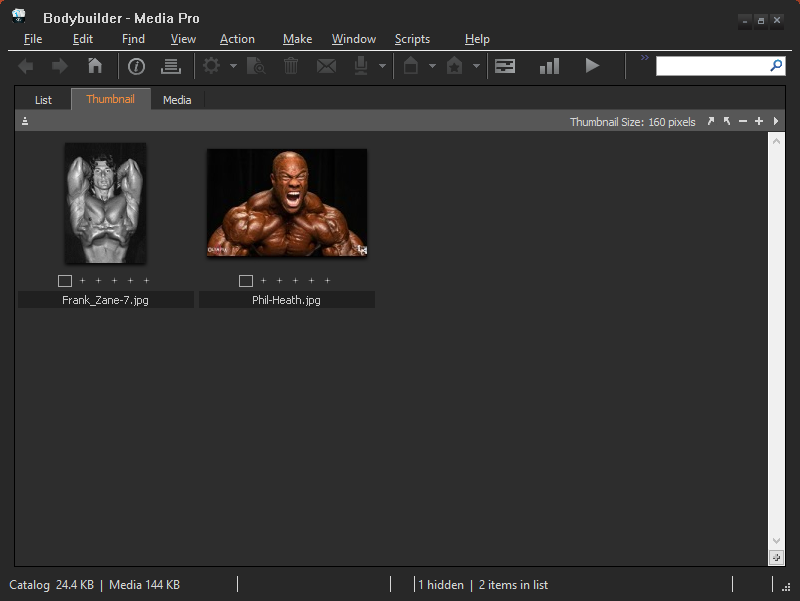 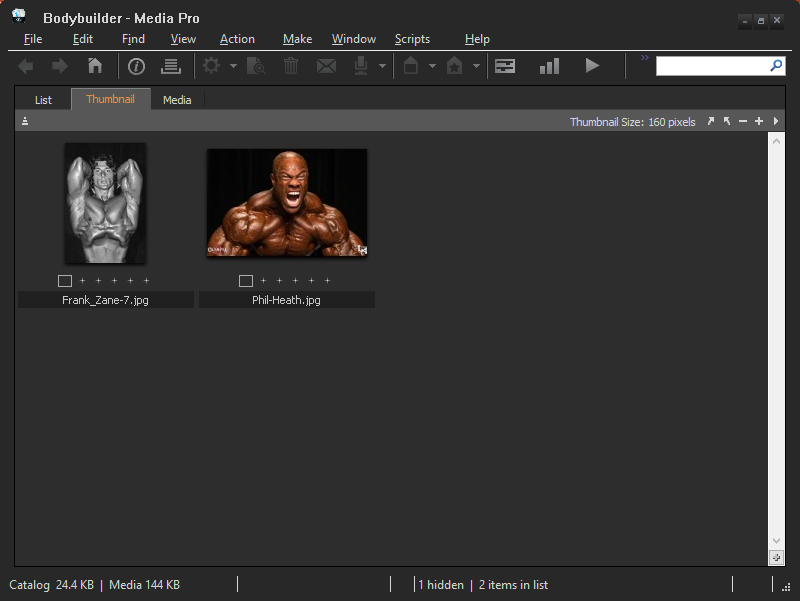 Here's the result. The photo remains hidden
1 hidden photo
Pasting does not cause a photo to go from hidden to showing
Let's see how to show only the photos that are selected
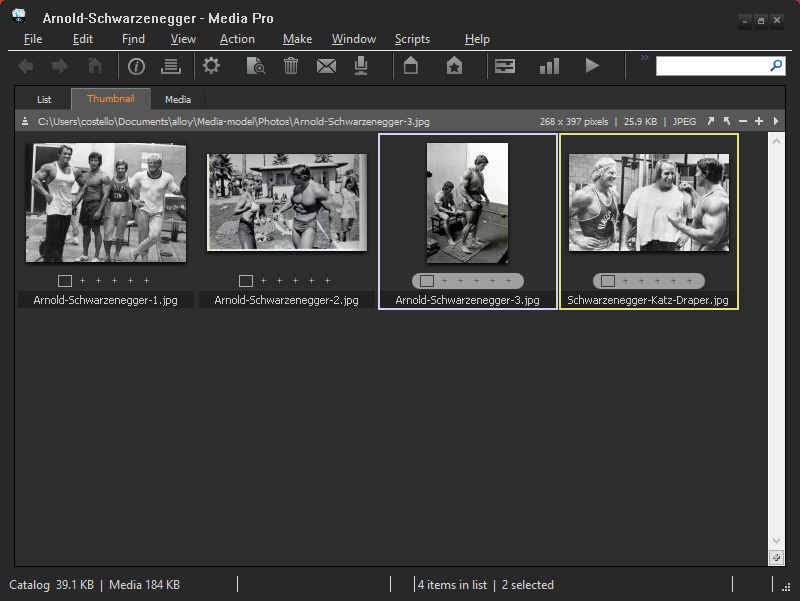 Select some photos
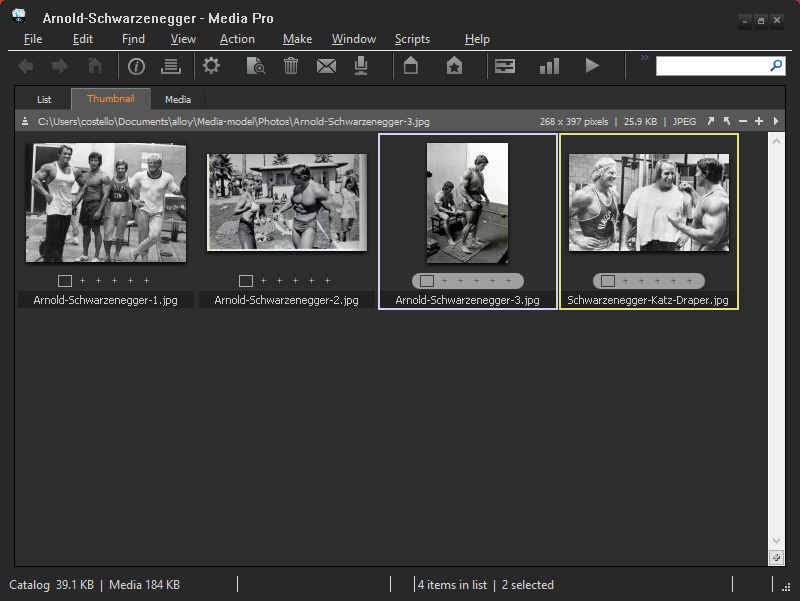 We want to show only the selected photos
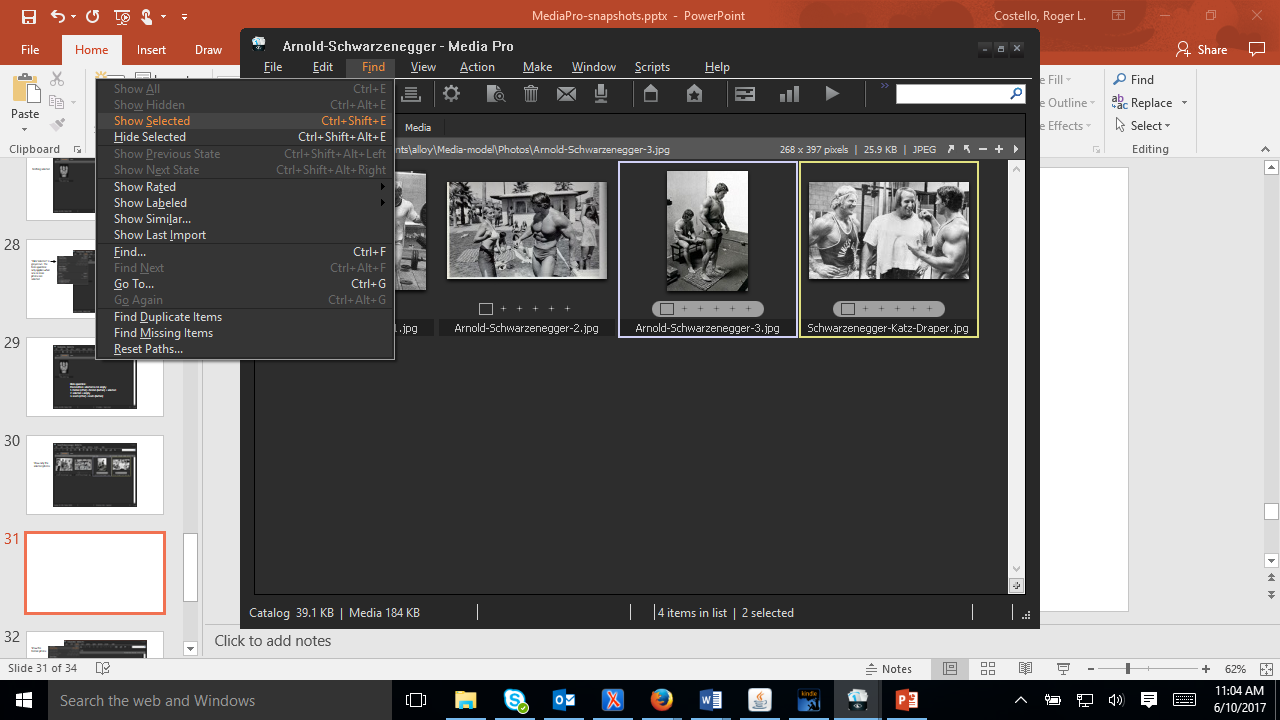 “Show Selected” command
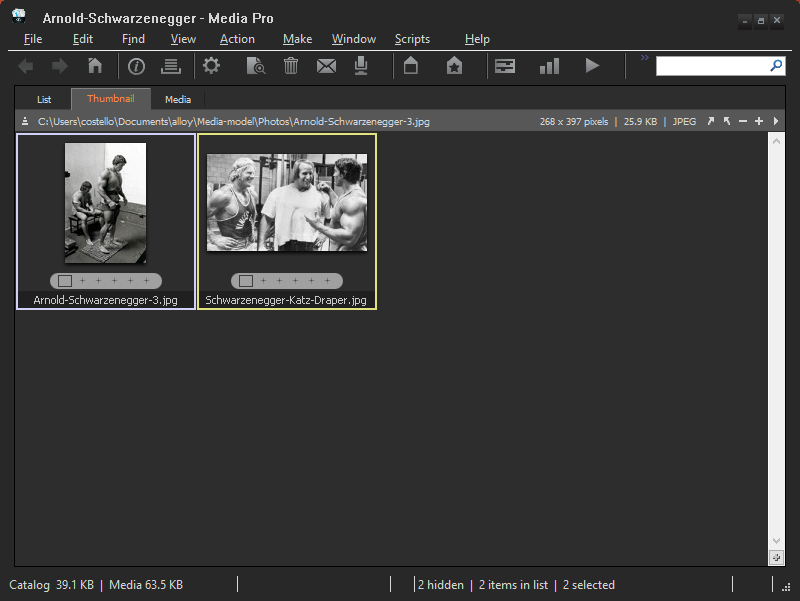 Catalog after executing the “Show Selected” command
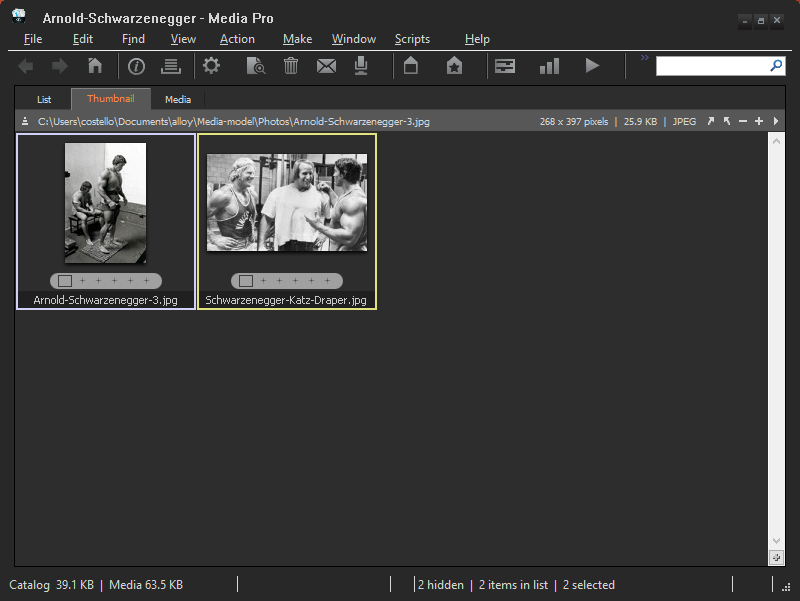 2 hidden photos
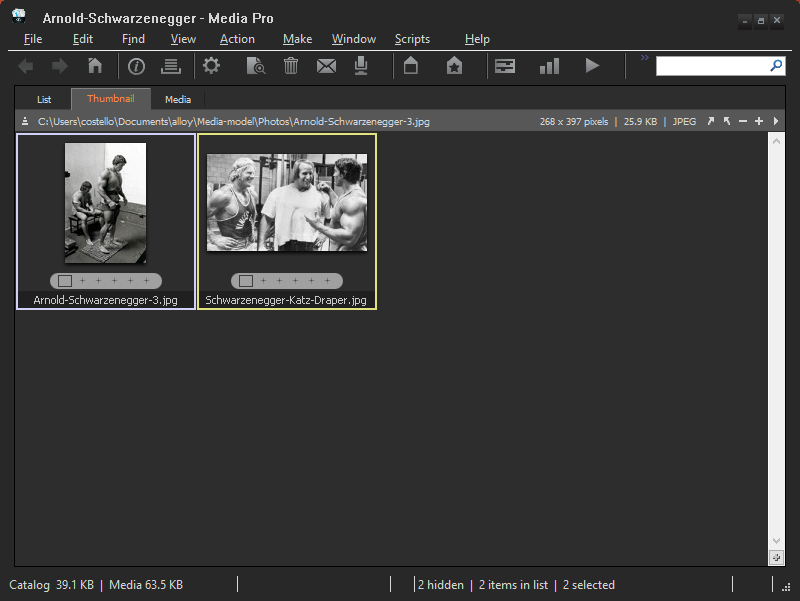 Notice that the selected assets remain selected
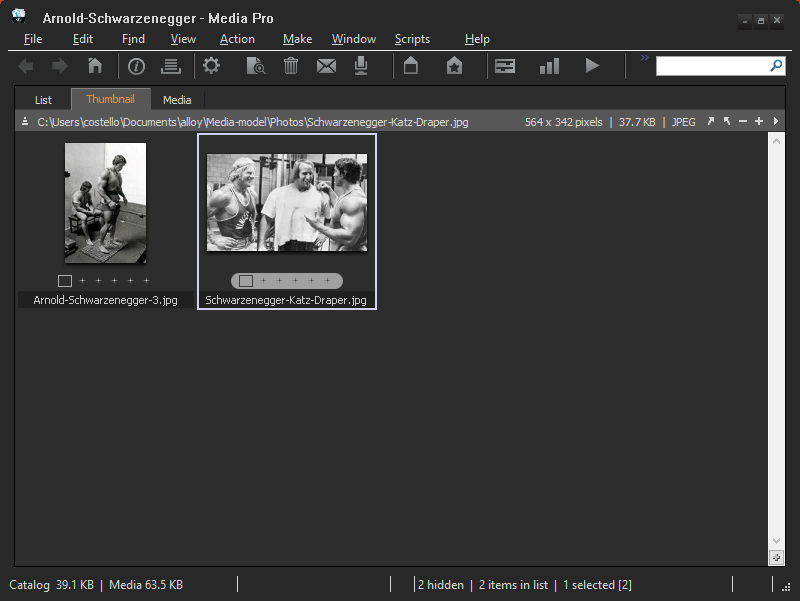 Now let's show just one photo, so select it
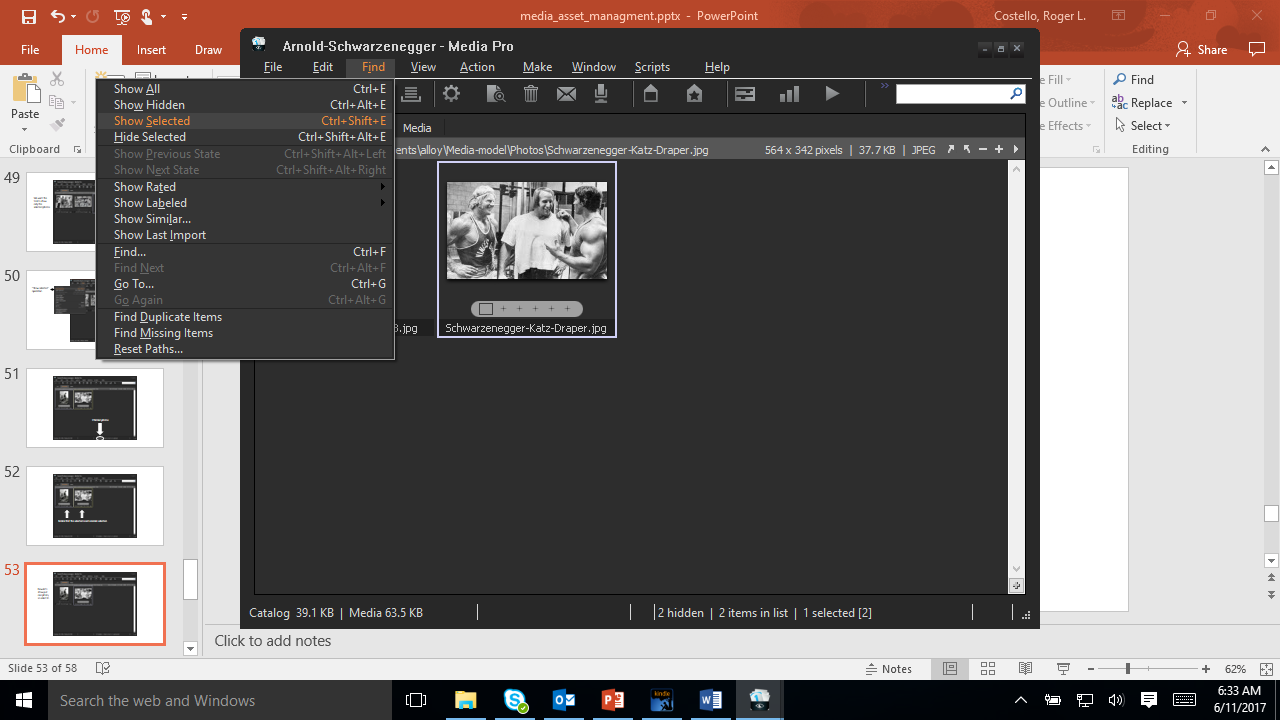 “Show Selected” command
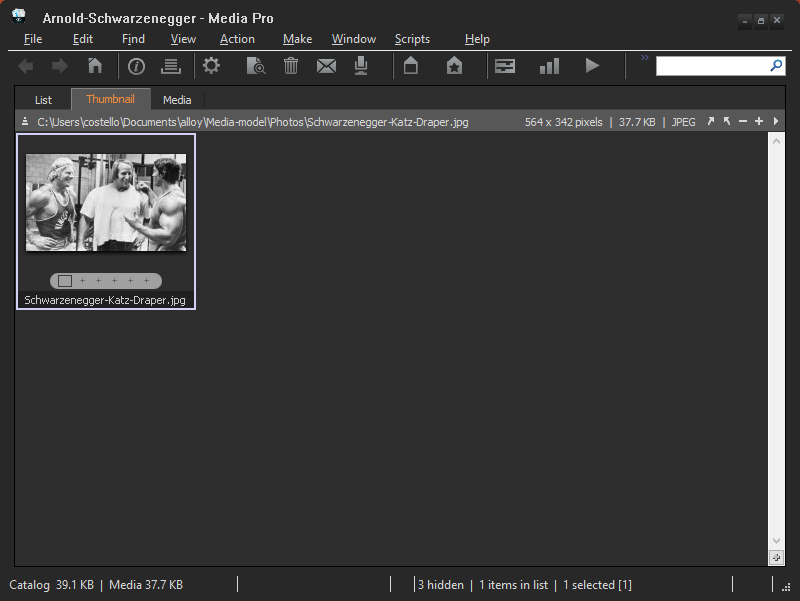 Catalog after executing the “Show Selected” command
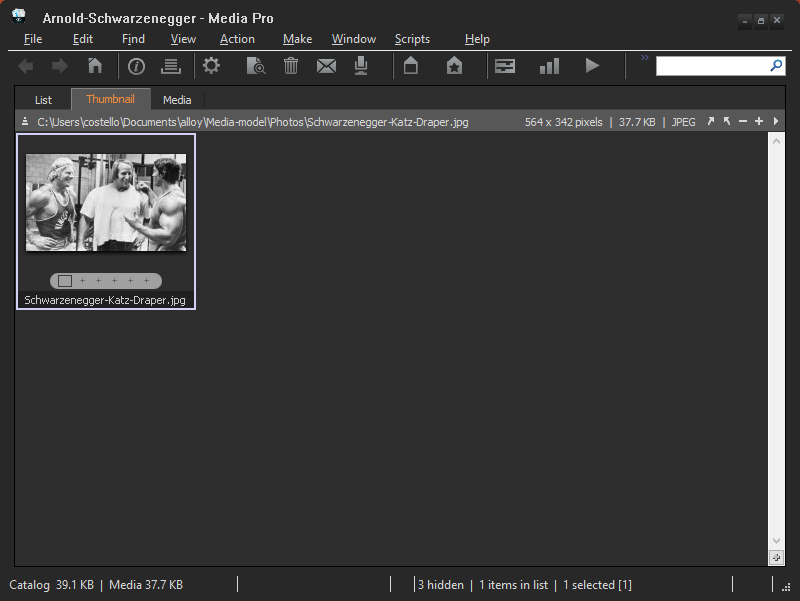 3 hidden photos
What will happen if we execute “Show Selected” when no photos are selected?
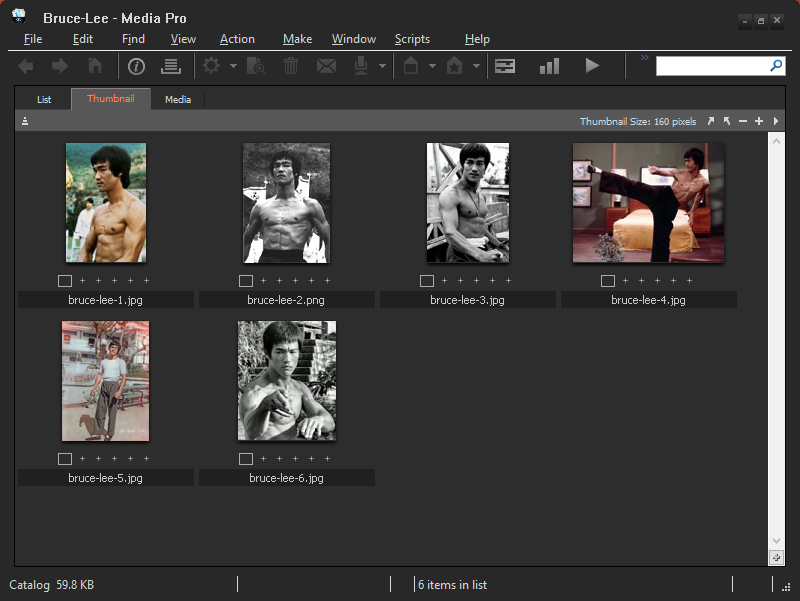 No photos selected
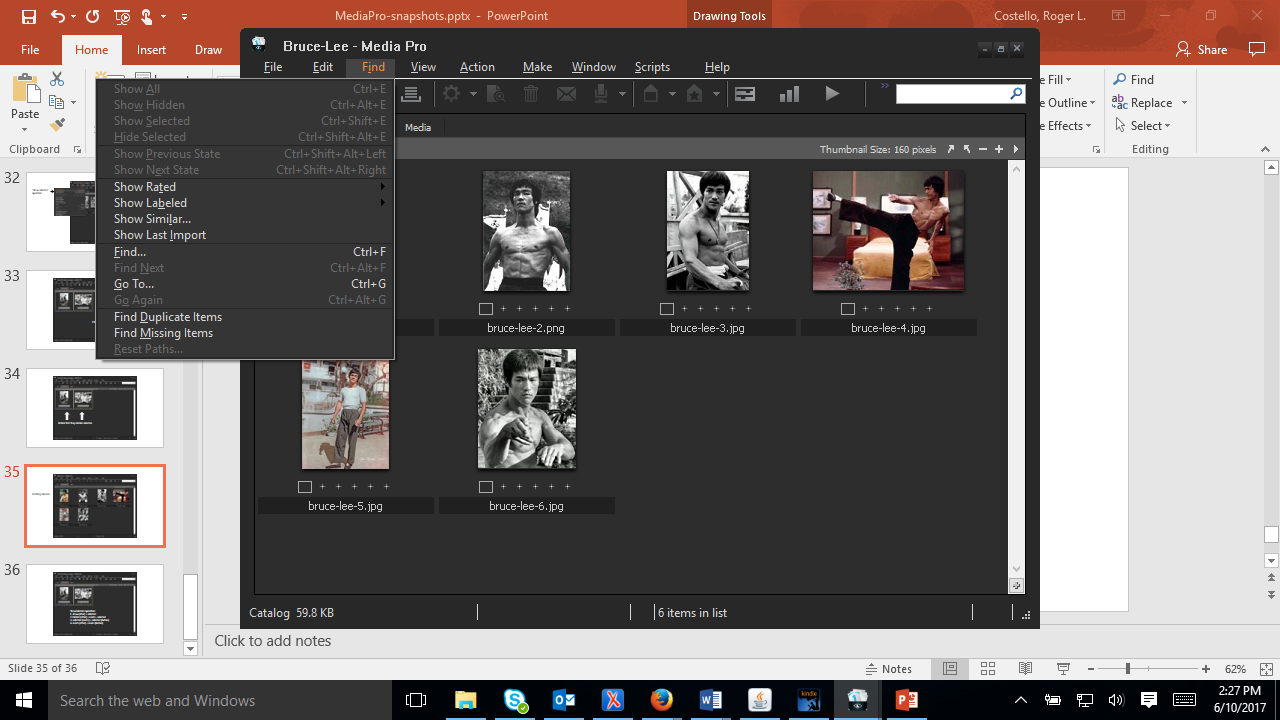 “Show Selected” is grayed out
The “Show Selected” command can be executed only when one or more photos are selected
Both “Hide Selected” and “Show Selected” hide assets
After the “Hide Selected” command
After the “Show Selected” command
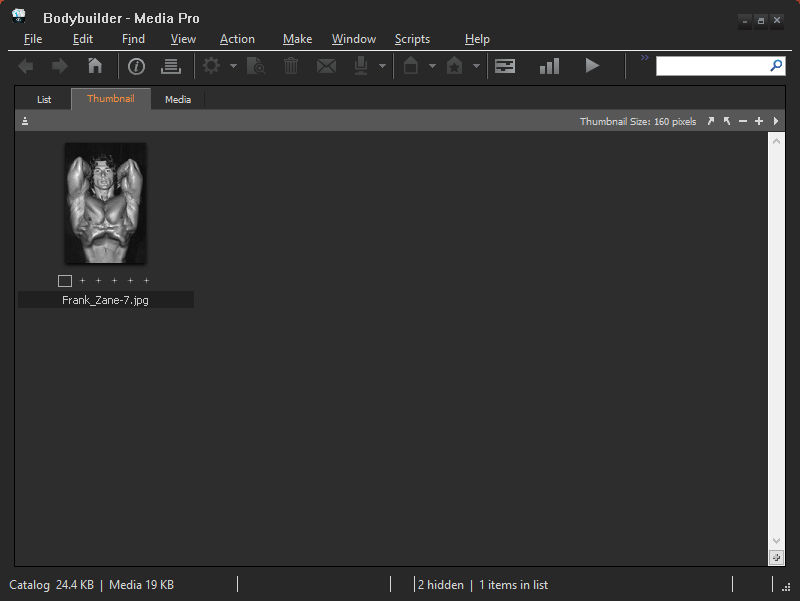 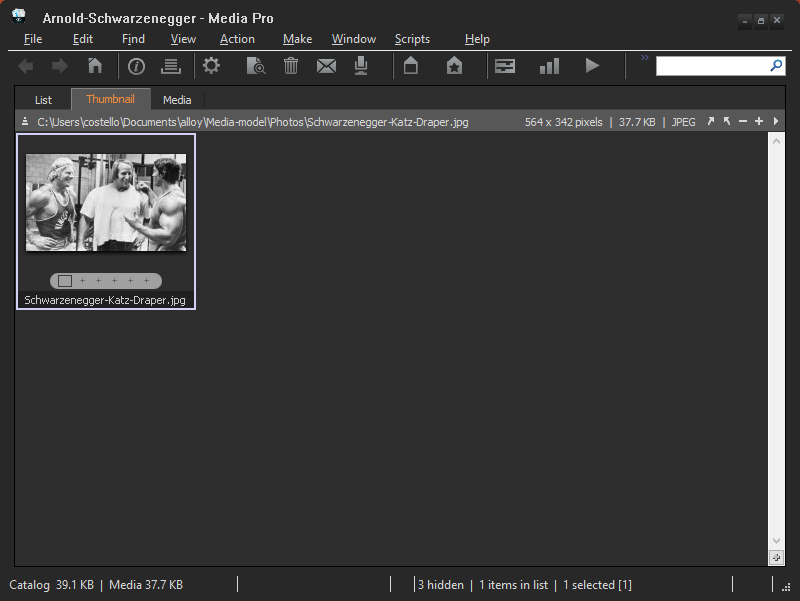 hidden photos
hidden photos
Difference between “Hide Selected” and “Show Selected”
After the “Hide Selected” command
After the “Show Selected” command
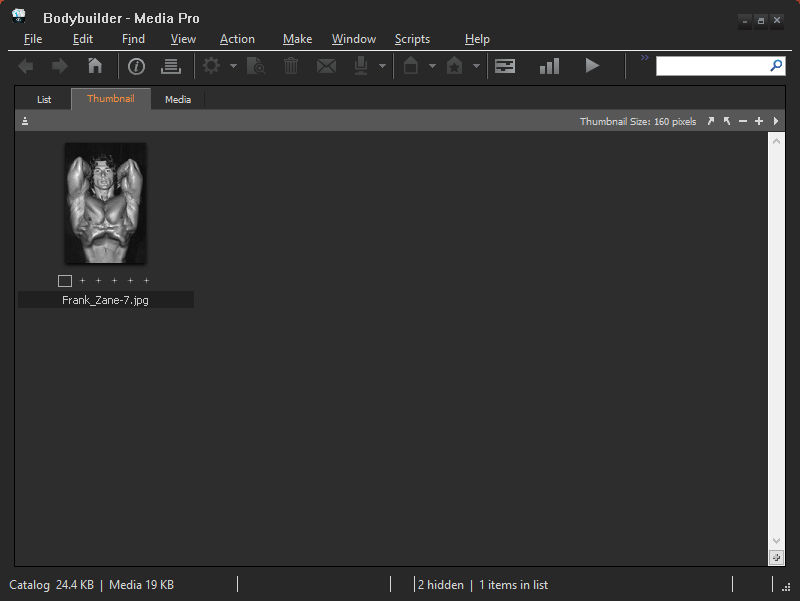 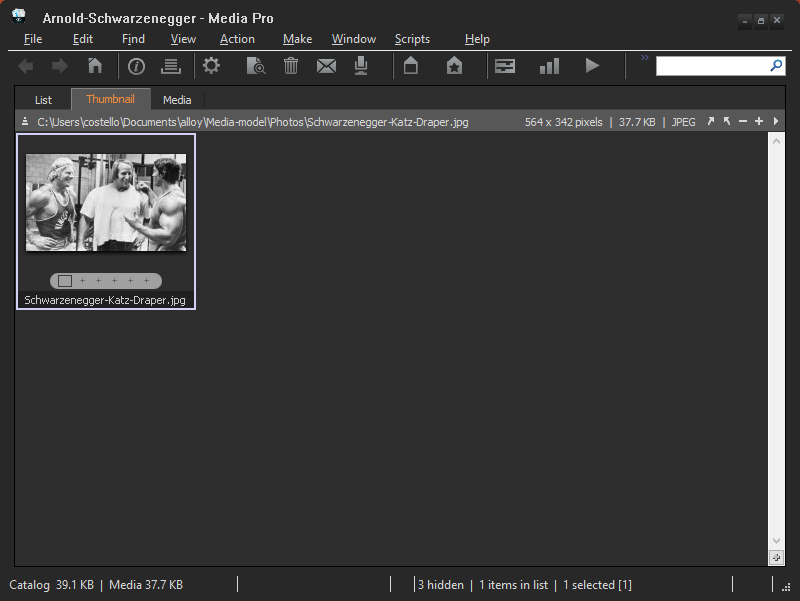 selection (after) = empty
selection (after) = selection (before)
Phew! Time for a breather
We've seen a few of the tool's commands.
Even with these few commands, the details are getting a bit complex – after executing this command the remaining assets are not selected, after executing that command the remaining assets are selected. 
A model would be very helpful. It would enable us to capture these details, without getting mired in irrelevant details.
So, let's start modeling!
key
point
Table of Contents
Introduction to modeling, analysis, and Alloy
Learn a bit about the tool we will model/analyze – lots of screenshots
A model of the tool
Analysis of the model
The model, expressed in the Alloy modeling language
Analysis, expressed in the Alloy modeling language
3 parts to modeling
Structure: Identify the things that are relevant, such as catalogs, assets, hidden assets, showing assets, etc.
Behavior: Describe the effect of commands on the things. For example, the “Hide Selected” command augments the hidden assets and subtracts from the showing assets.
Analysis: Create instances that conform to the model. Analyze the model for errors and vulnerabilities. Check the model for presence (or absence) of desired properties. For example, if we execute a cut followed by a paste is the application the same after as before?
(1) Structure: Identify relevant things
Catalogs
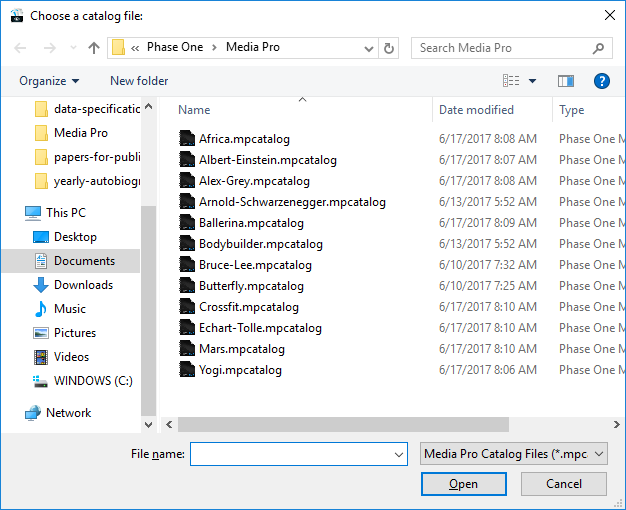 Assets
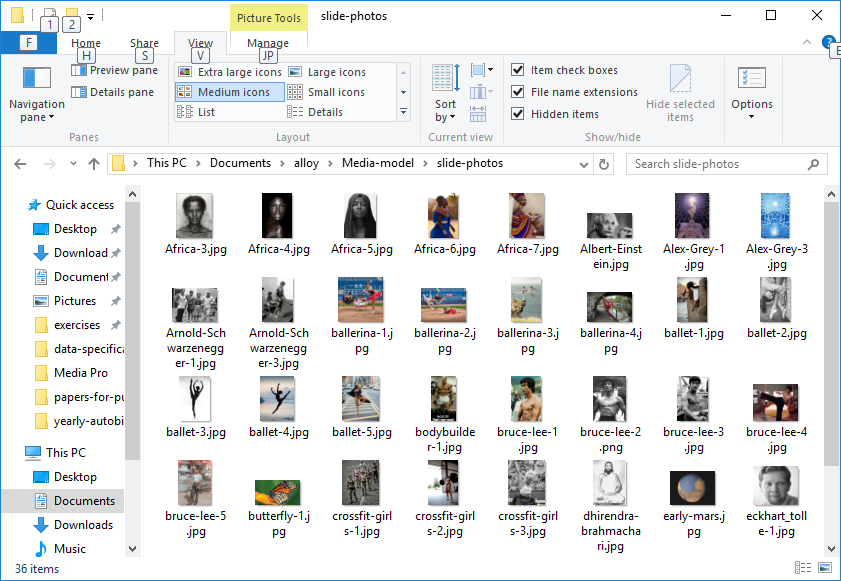 Selection
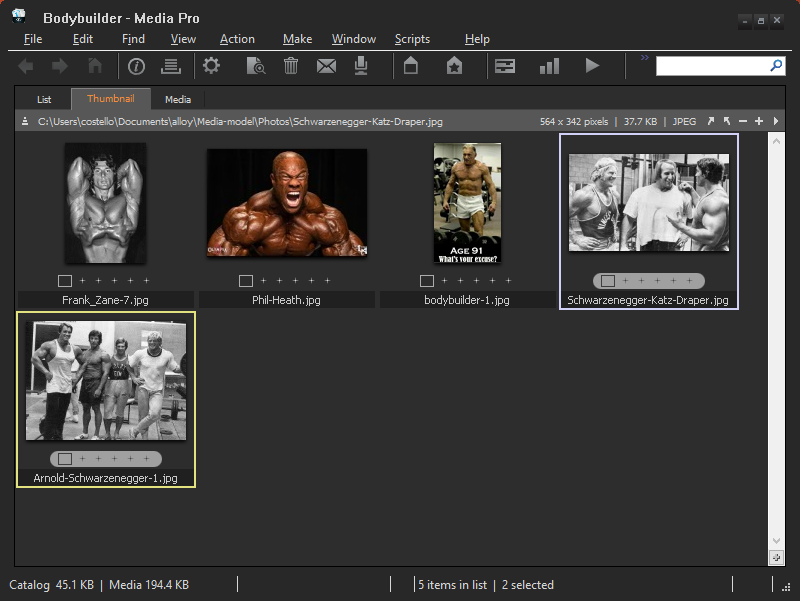 Two photos “selected”
Hidden
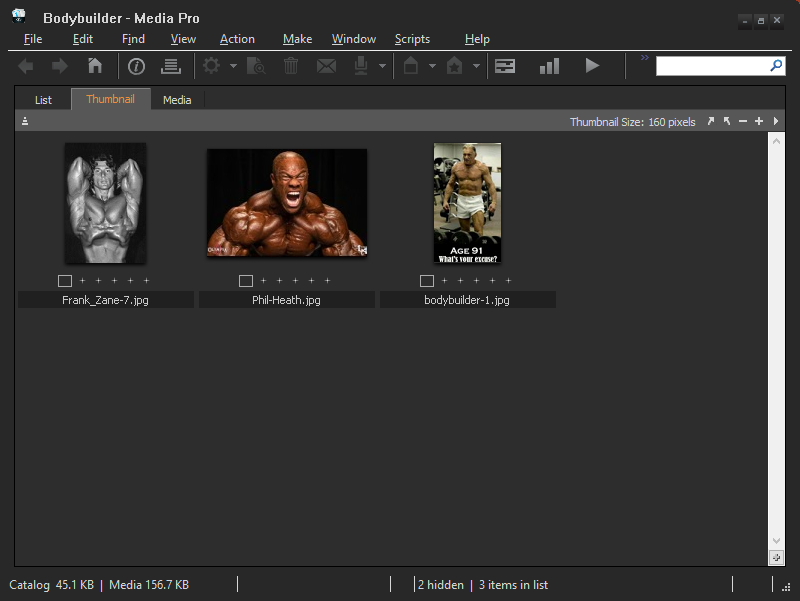 2 “hidden” photos
Showing
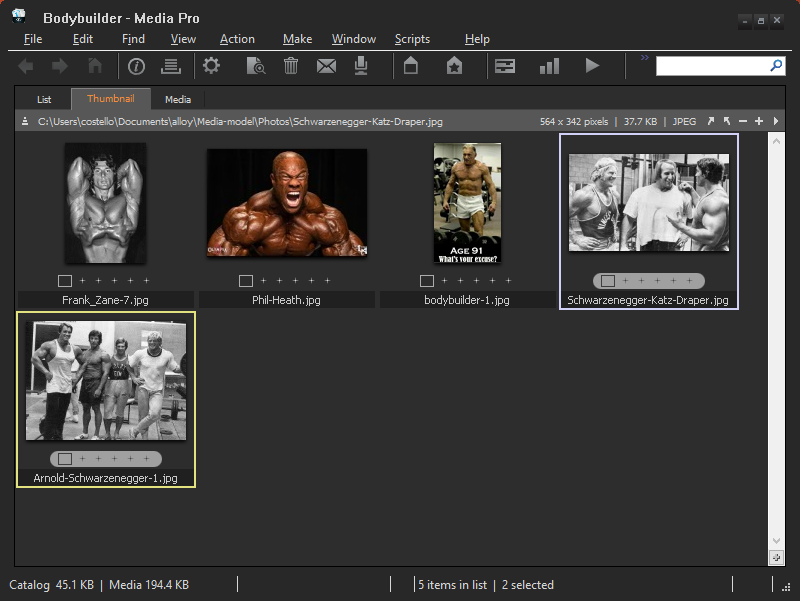 Five photos “showing”
Clipboard
Bodybuilder catalog
Arnold Schwarzenegger catalog
Clipboard
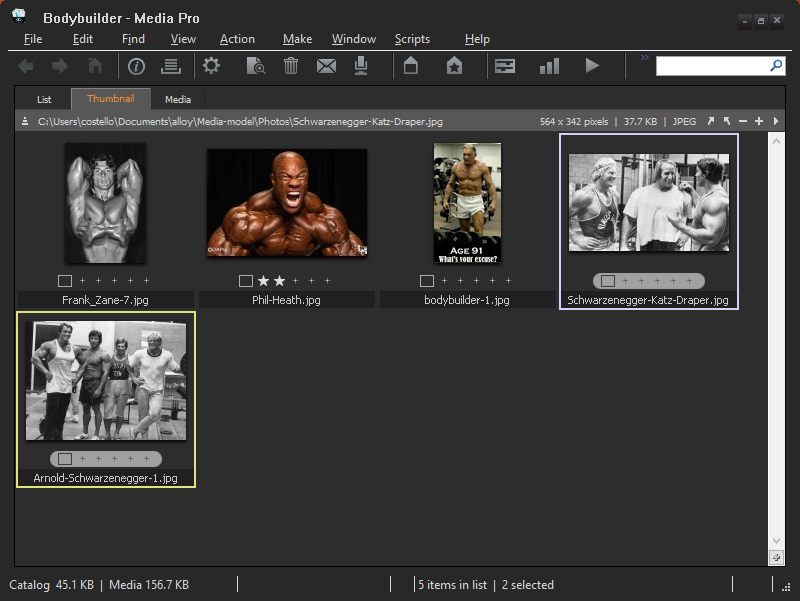 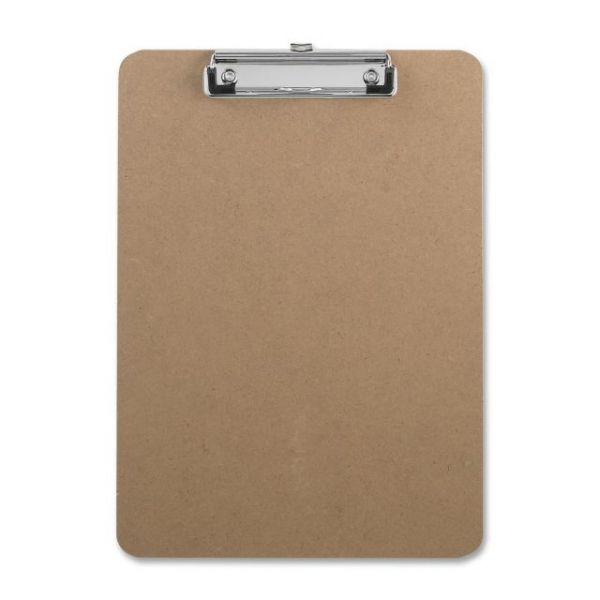 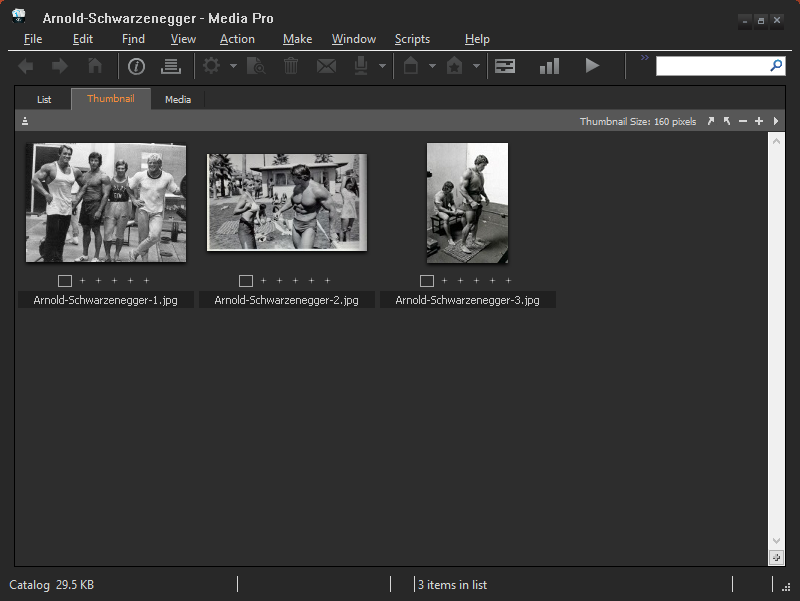 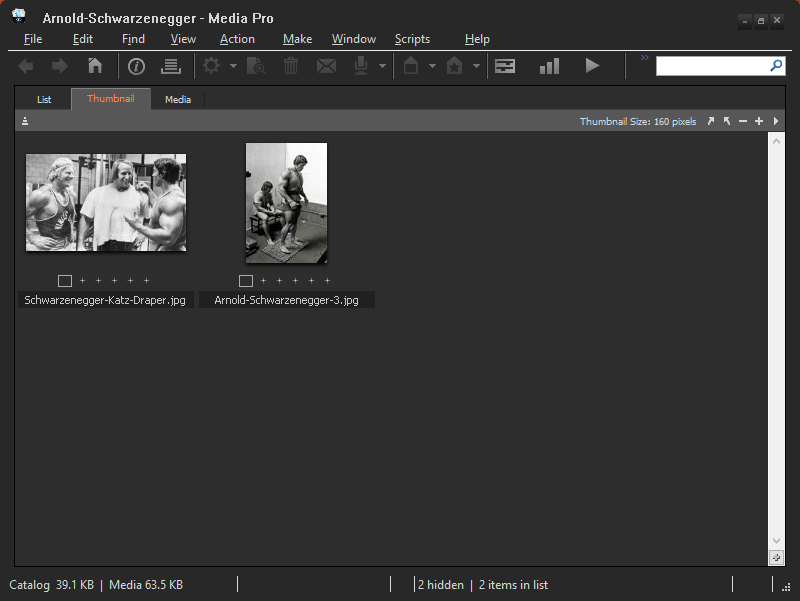 paste
cut
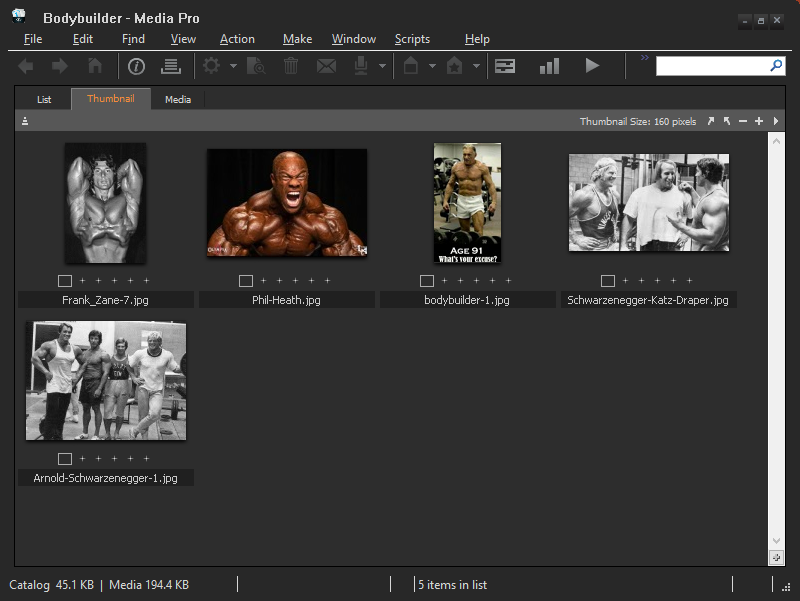 Summary of relevant things
- catalogs
- assets
- selection (set of selected assets)
- hidden (set of hidden assets)
- showing (set of assets that are showing)
- clipboard
Summary of relevant things
- catalogs
- assets
- selection (set of selected assets)
- hidden (set of hidden assets)
- showing (set of assets that are showing)
- clipboard
key
point
If we were to look inside the tool would we see these things? Is this all we would see? No. This is our “abstraction” of the tool. It is the collection of things that represent our understanding of the tool. It is part of our model of the tool.
Next, identify things that describe the state of the application
Open catalogs
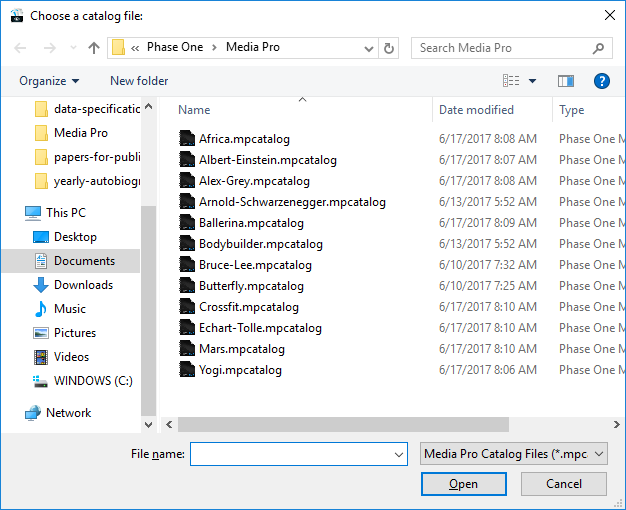 Open catalogs
For each open catalog, the catalog's state
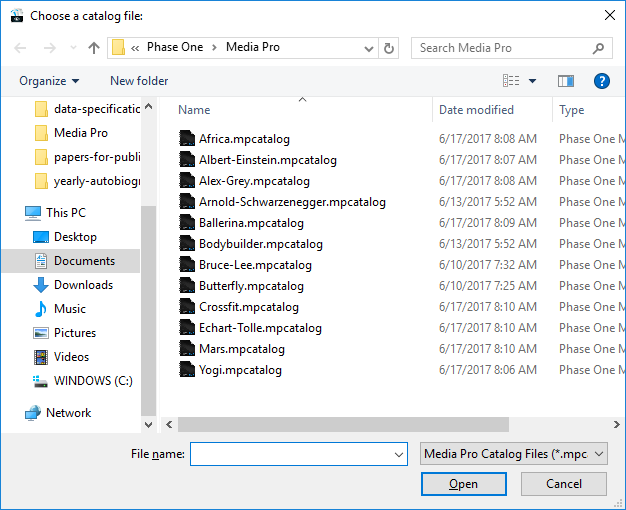 state of this catalog
state of this catalog
state of this catalog
state of this catalog
The “current” catalog
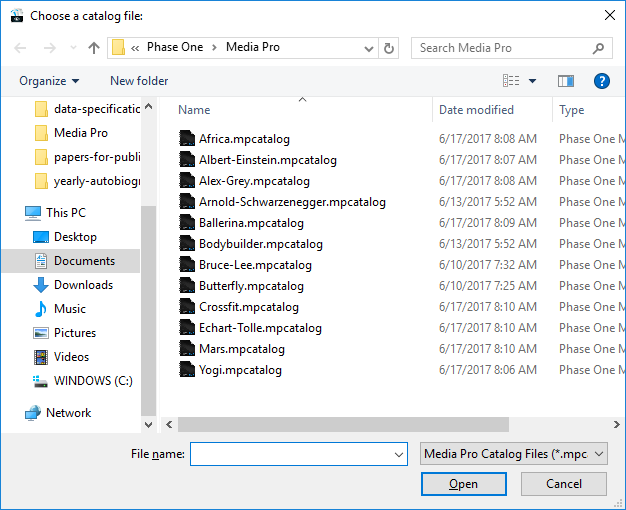 The catalog that I am working on at this moment
Assets on the clipboard
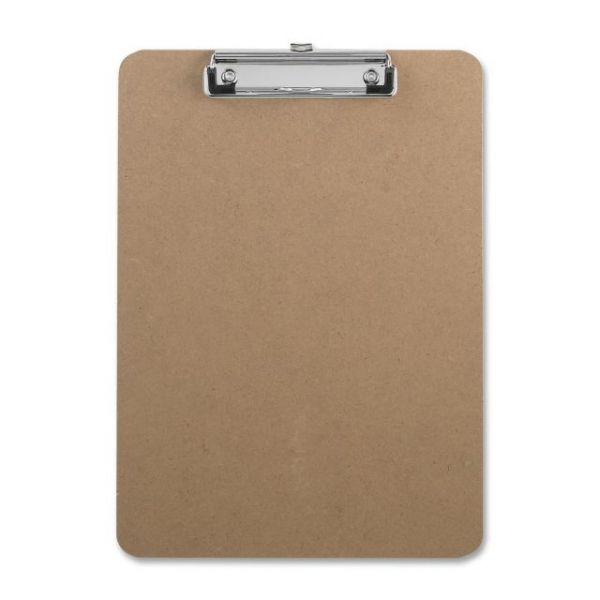 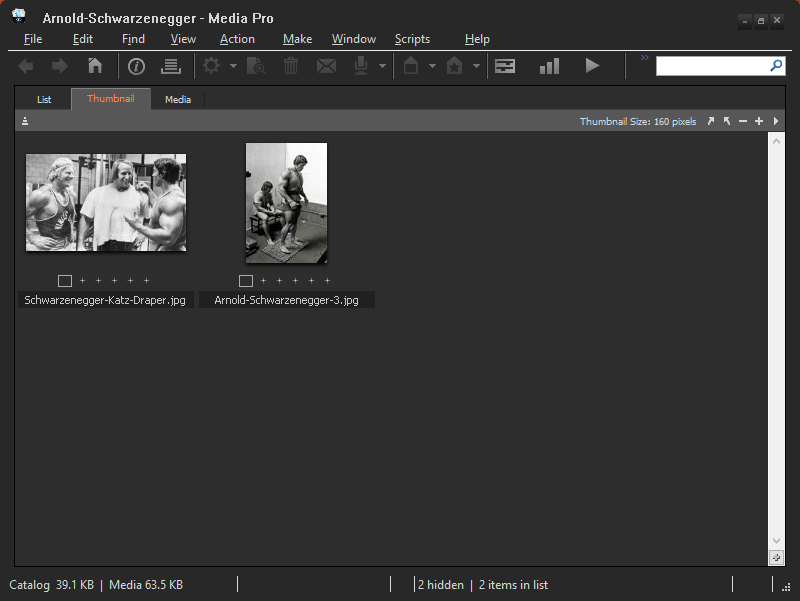 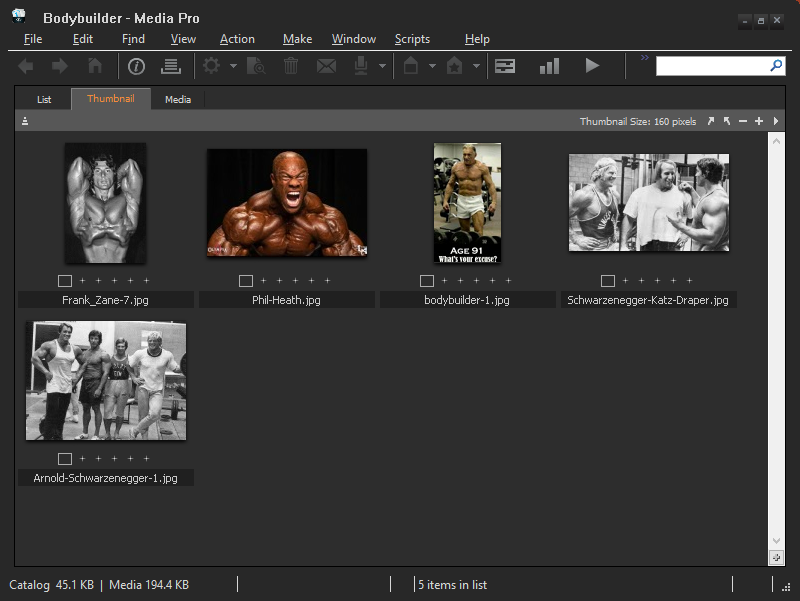 Summary of things that describe the state of the application
- the set of open catalogs
- for each open catalog, its state
- the “current” catalog
- assets on the clipboard
Next, identify things that describe the state of a catalog
Catalog's assets
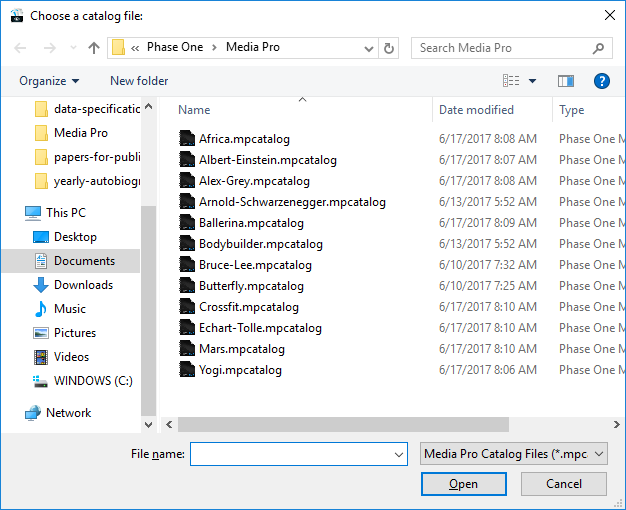 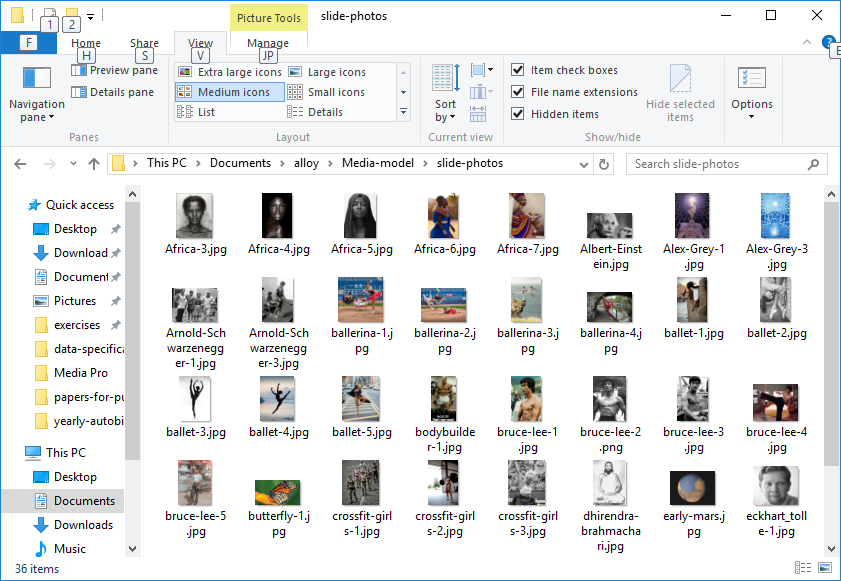 The photos (assets) that are in the Bruce Lee catalog
Catalog's assets that are showing, that are hidden
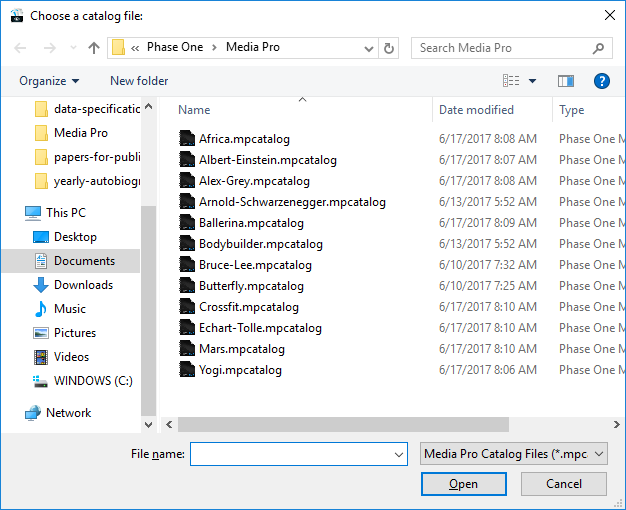 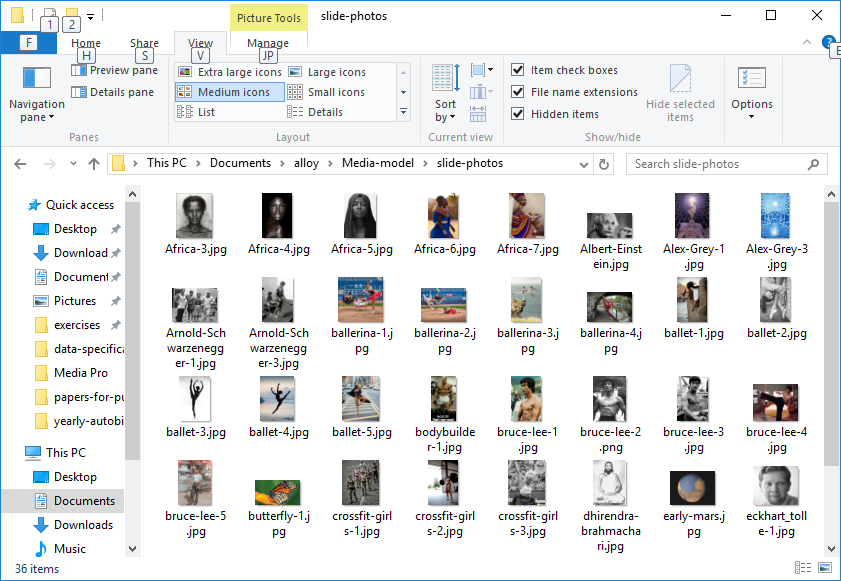 showing
hidden
Catalog's assets that are selected
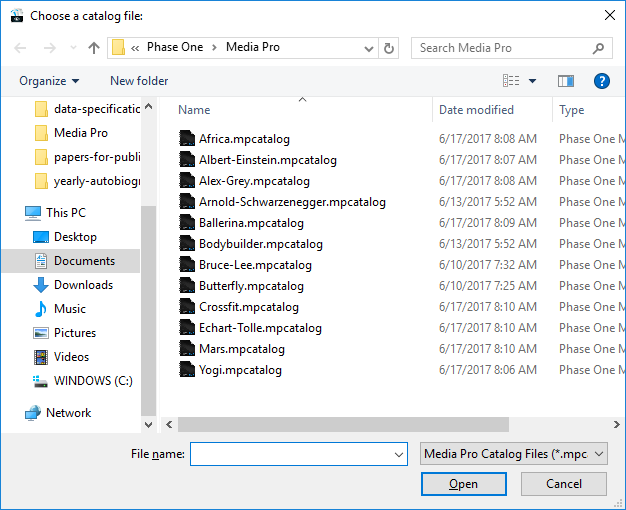 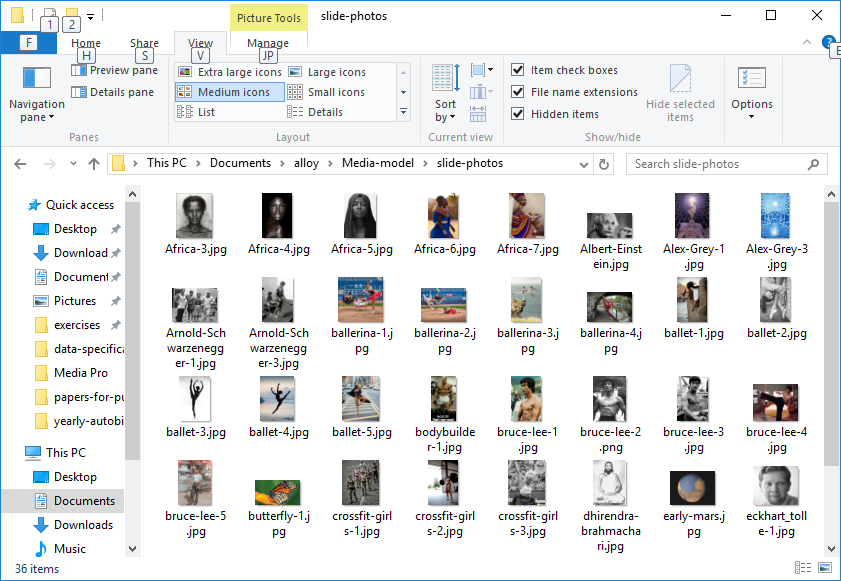 selected
Summary of the things that describe the state of a catalog
- the catalog's assets
- the catalog's assets that are showing
- the catalog's assets that are hidden
- the catalog's assets that are selected (or none selected)
(2) Behavior: Describe the effects of each command on the things in the previous slides
First, some notation
Let:
xs denote the application’s state before executing the command
xs' denote the application’s state after executing the command
cs denote the state of the current catalog before executing the command
cs' denote the state of the current catalog after executing the command
buffer denote the application’s clipboard
Undefined denote no selection (selection is empty)
Describe the effects of the “cut” command
Precondition to using the cut command: photos must be selected
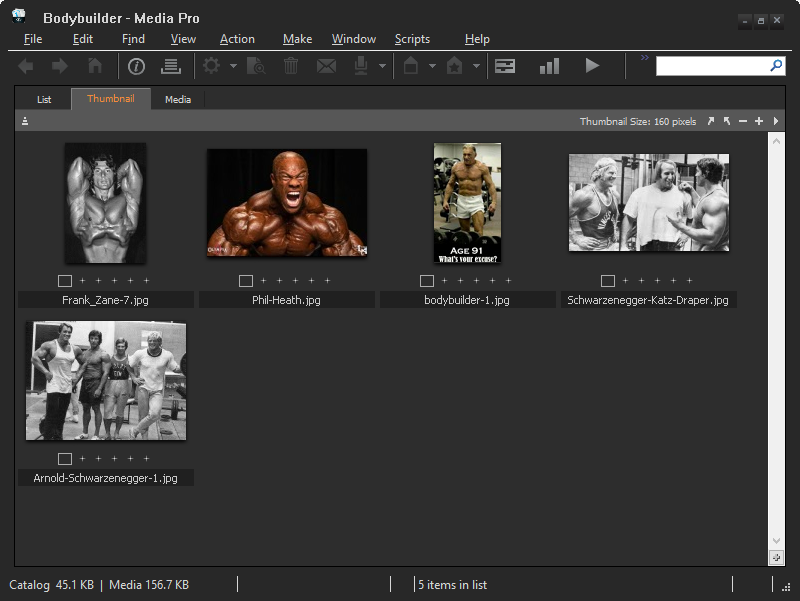 No photos selected
Precondition to using the cut command: photos must be selected
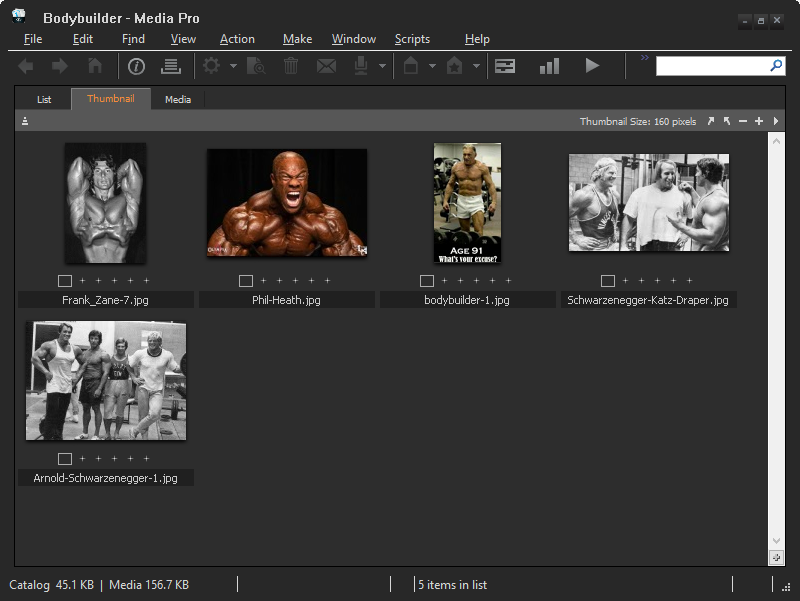 cs.selection != Undefined
An effect of the cut command is to replace the content of the clipboard with the selection
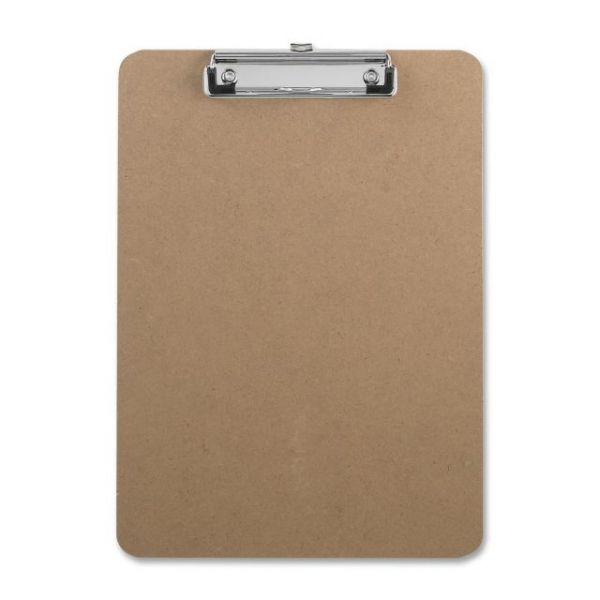 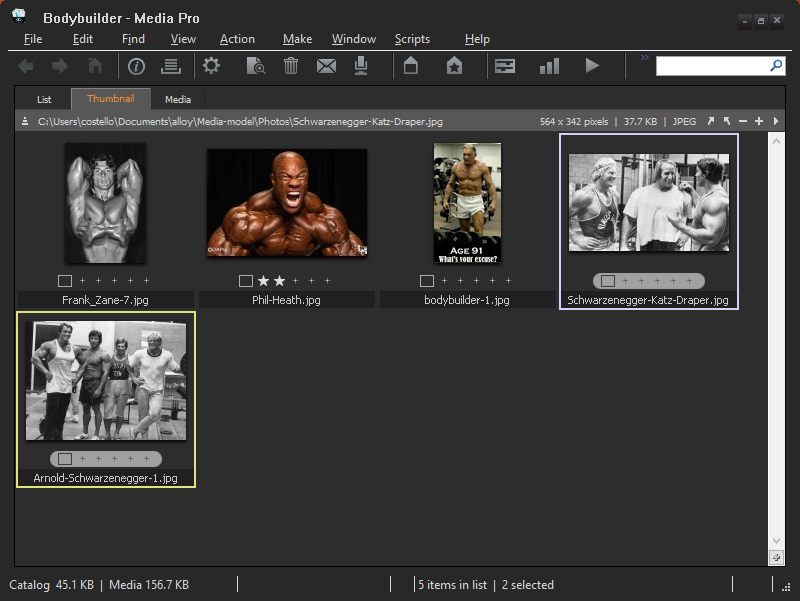 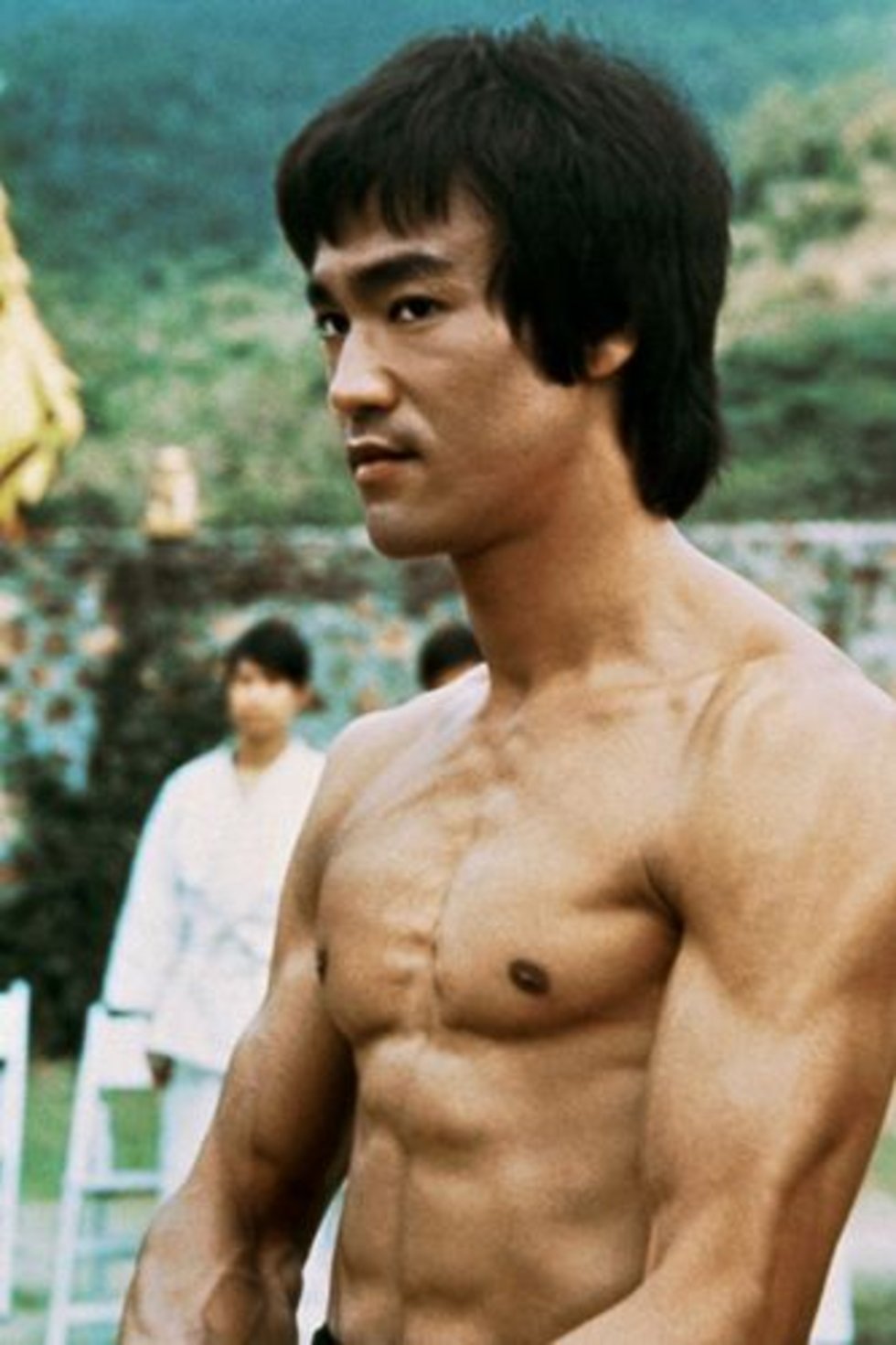 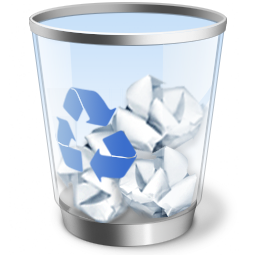 An effect of the cut command is to replace the content of the clipboard with the selection
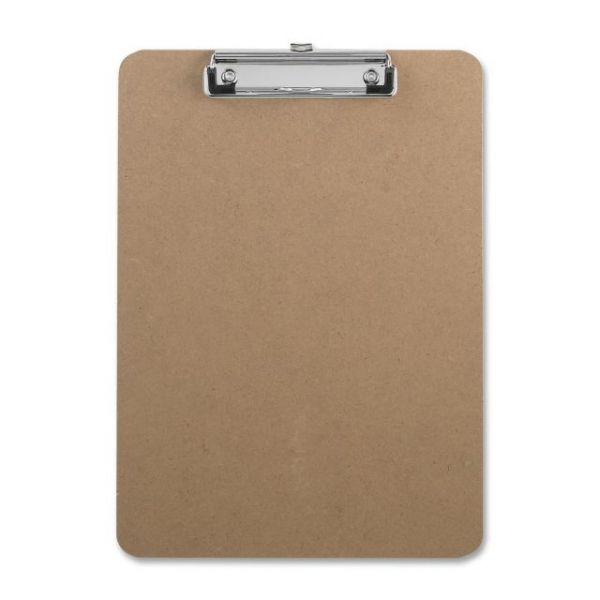 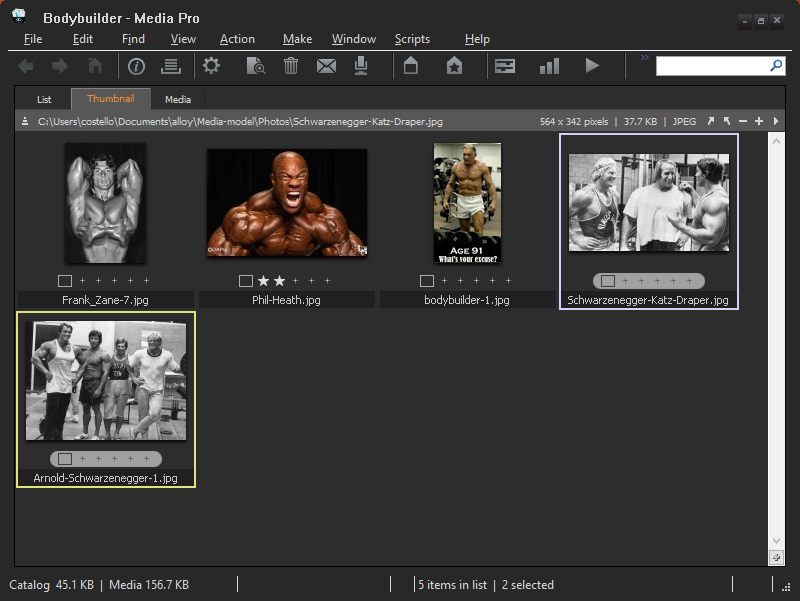 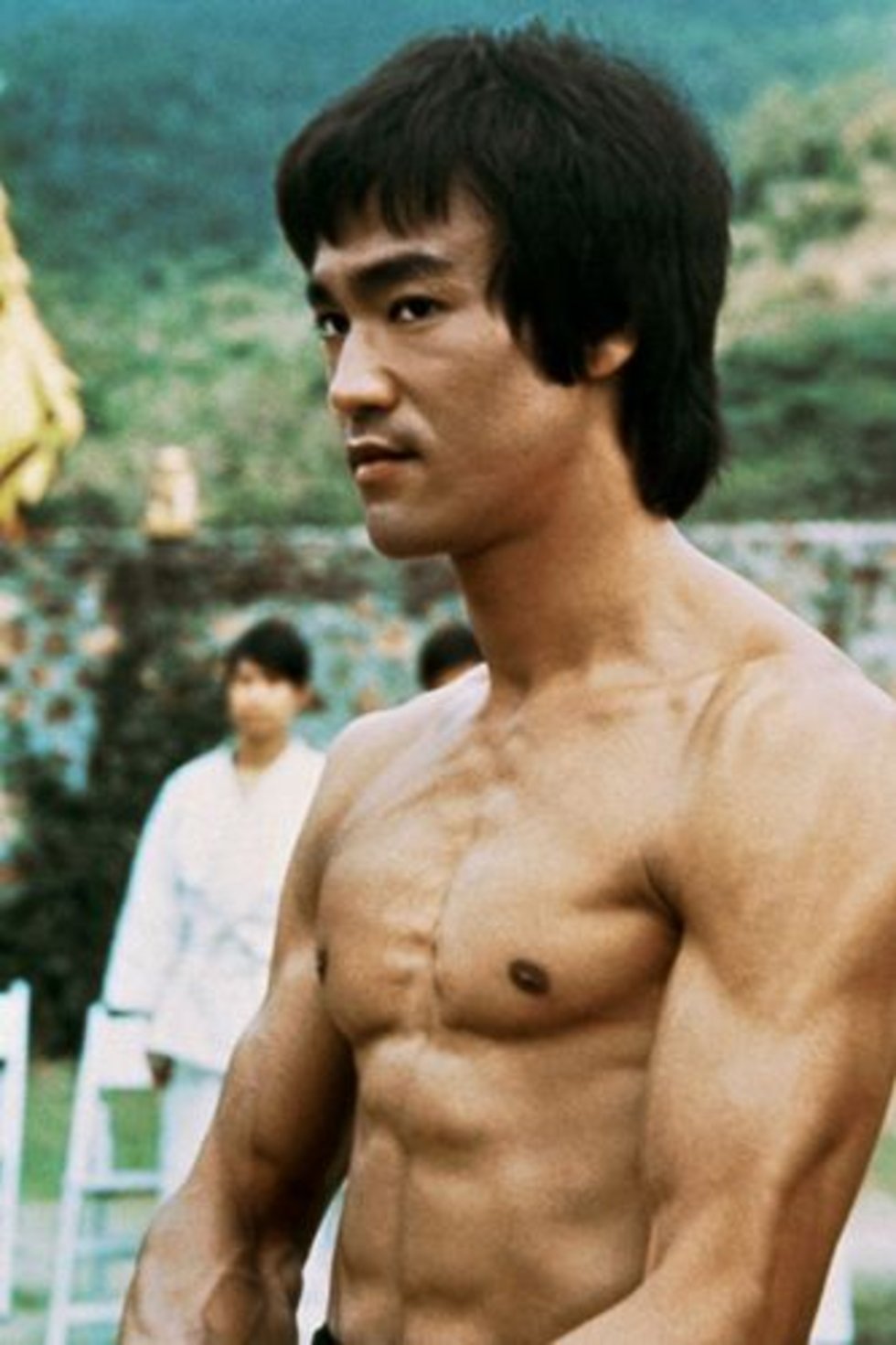 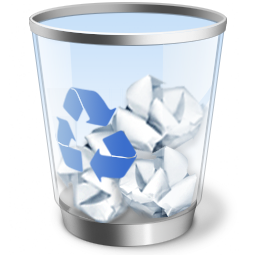 xs'.buffer = cs.selection
Contrast with the behavior of the emacs editor
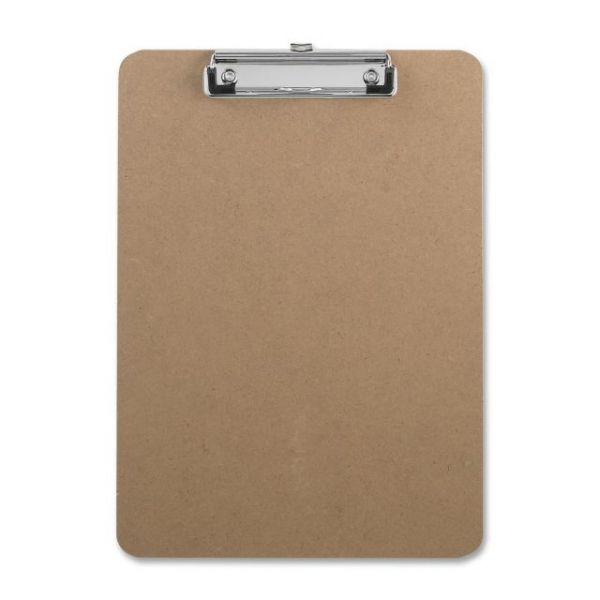 cut
The stuff in the clipboard is not overwritten. It is pushed onto a stack.
stack
An effect of the cut command is to remove the selected assets from the catalog
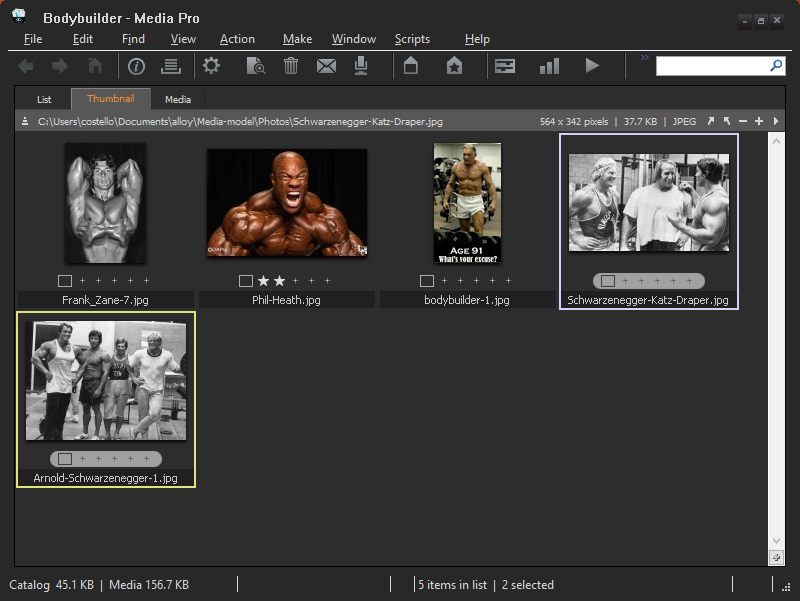 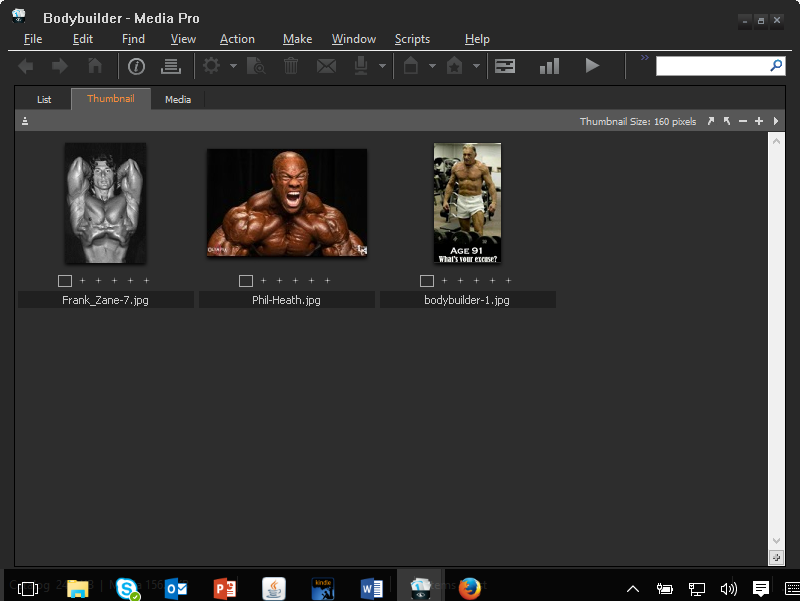 cut
An effect of the cut command is to remove the selected assets from the catalog
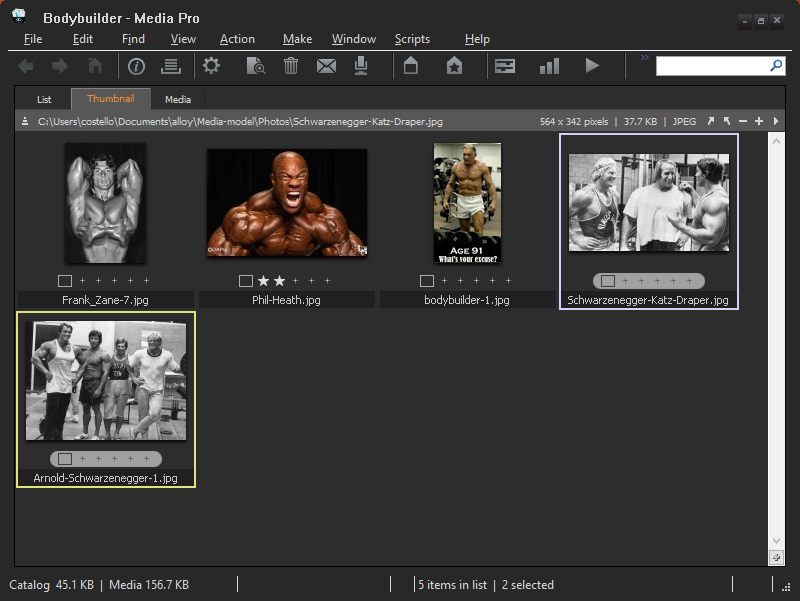 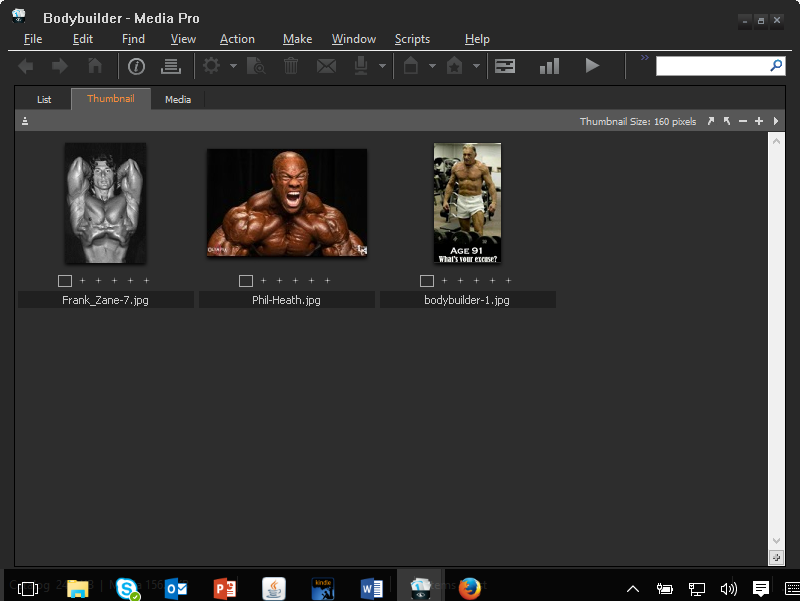 cut
cs'.assets = cs.assets - cs.selection
An effect of the cut command is to remove the selected assets from the set of showing assets
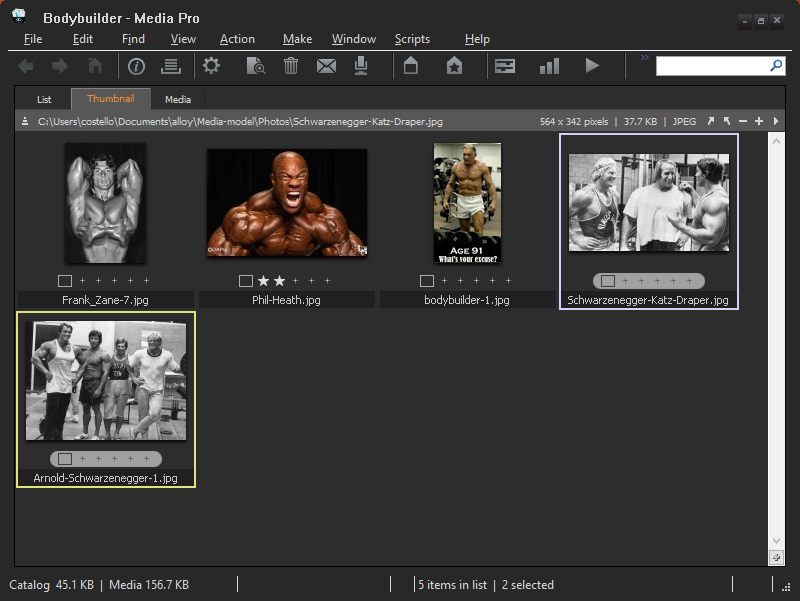 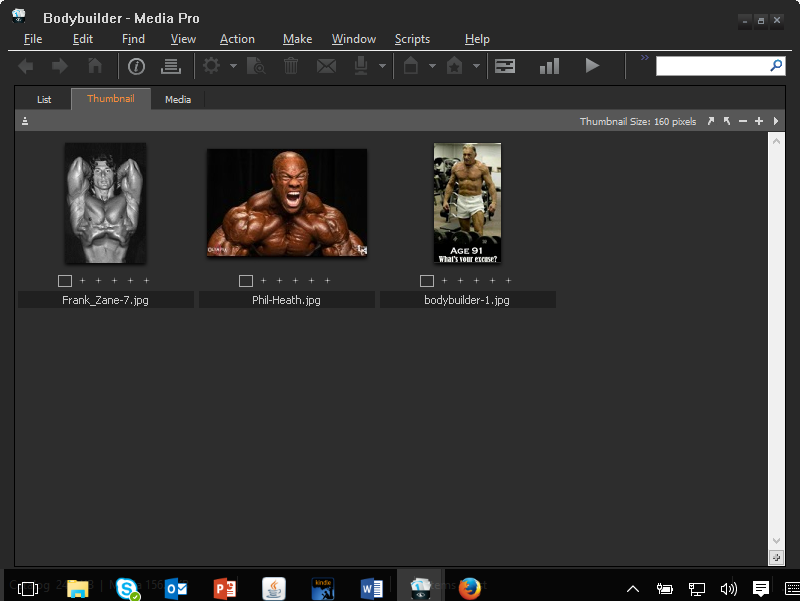 cut
An effect of the cut command is to remove the selected assets from the set of showing assets
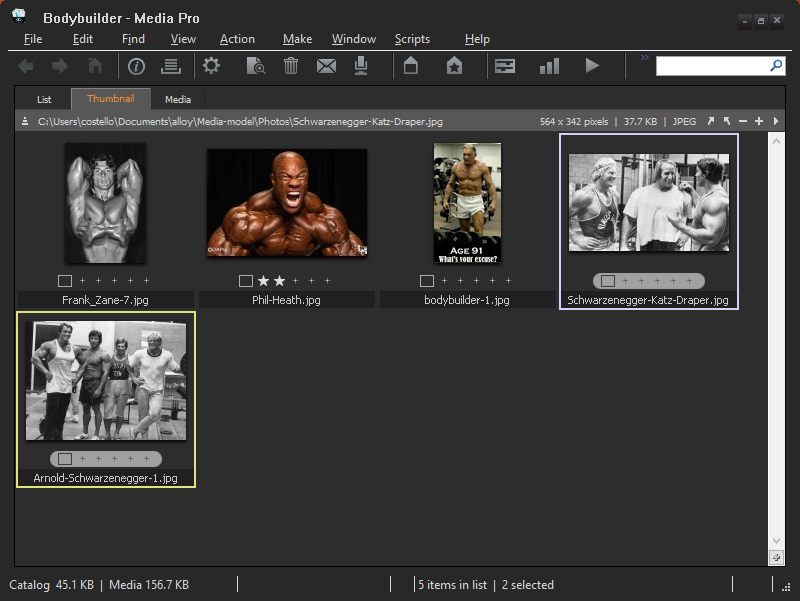 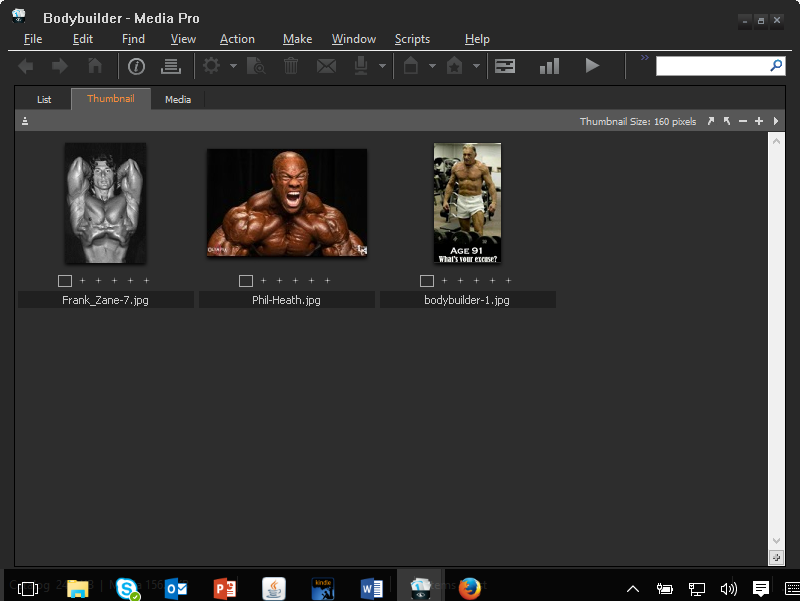 cut
cs'.showing = cs.showing - cs.selection
An effect of the cut command is to clear selection
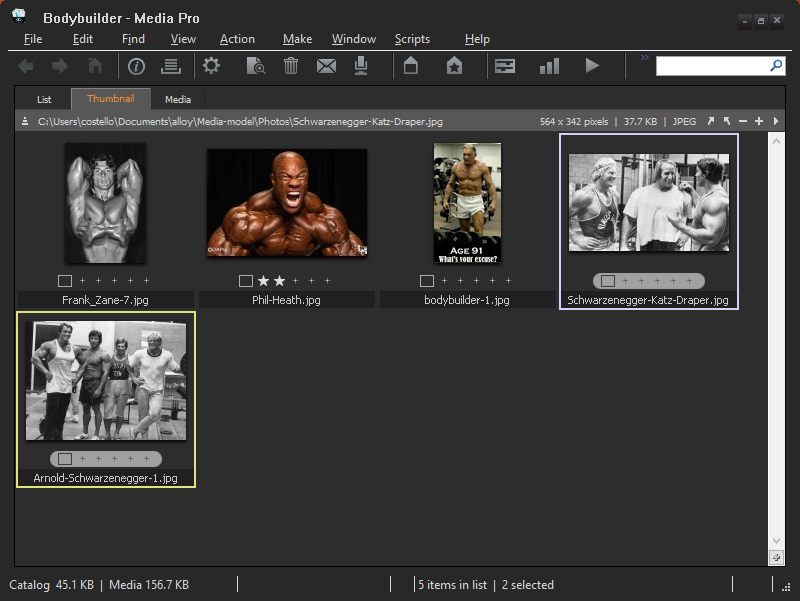 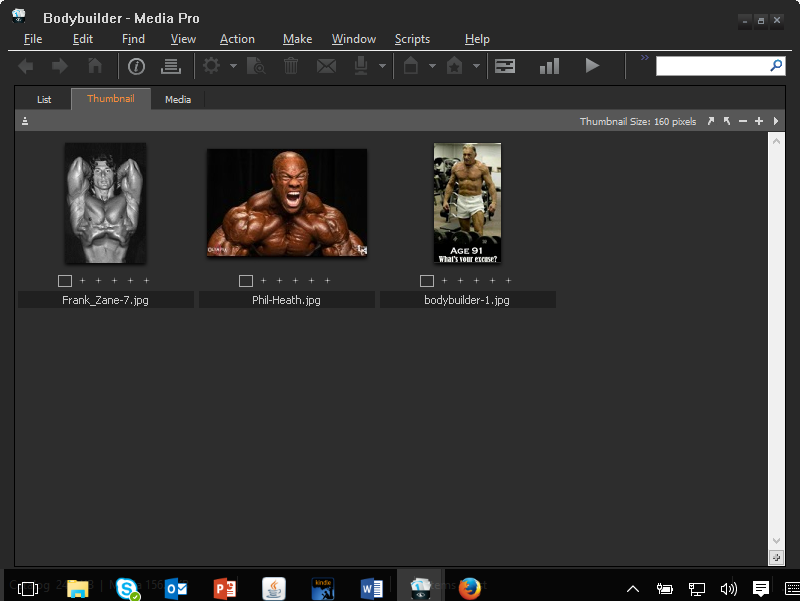 cut
An effect of the cut command is to clear selection
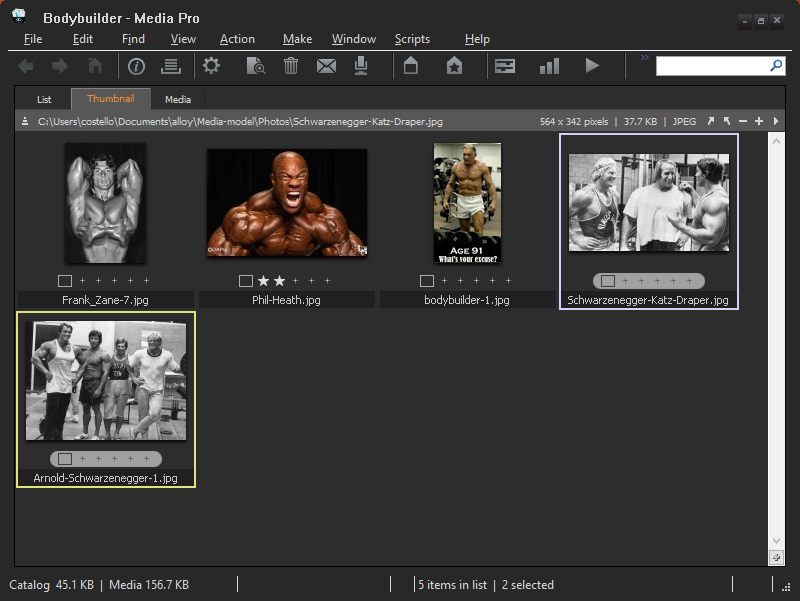 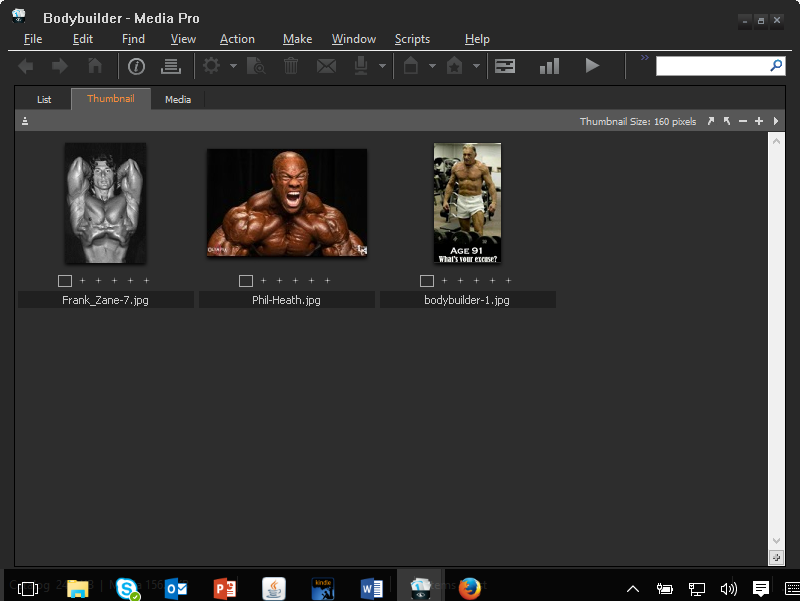 cut
cs'.selection = Undefined
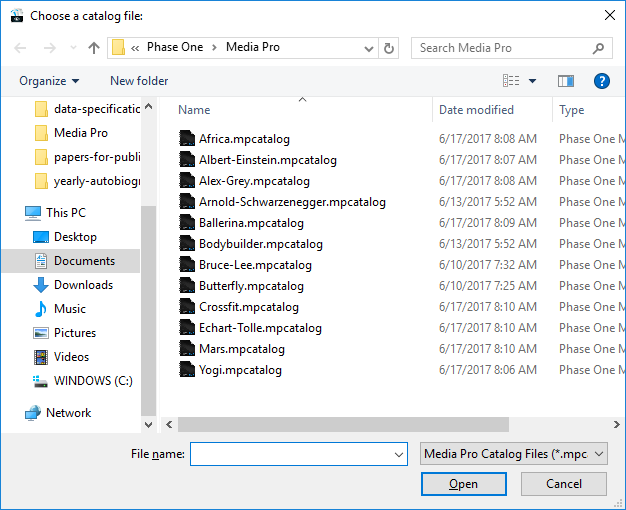 With the cut command, only the current catalog changes
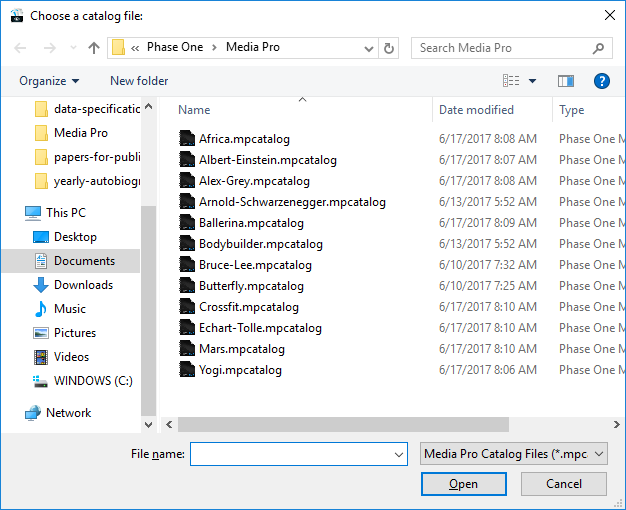 With the cut command, only the current catalog changes
xs'.catalogState = xs.catalogState ++ xs.currentCatalog -> cs'
Update the application's record of catalog states to reflect the modified catalog
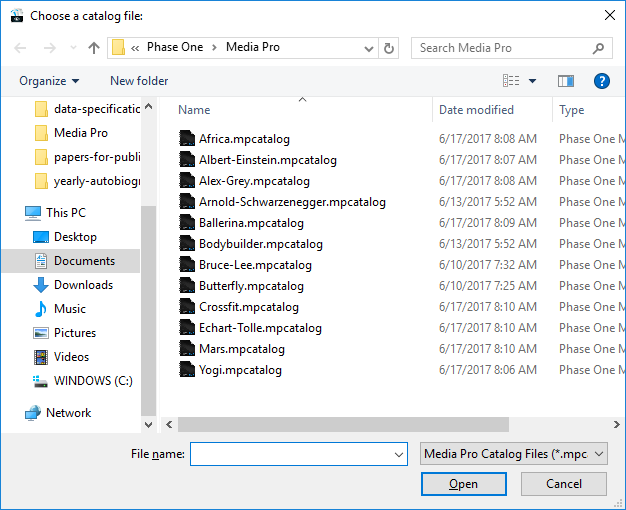 With the cut command, no change to the set of open catalogs
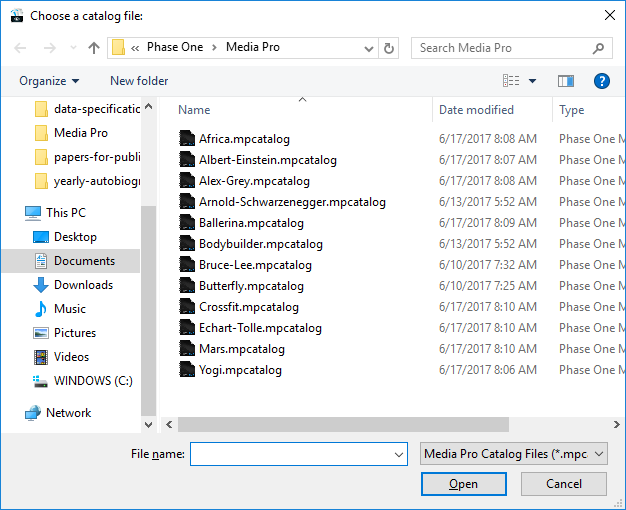 With the cut command, no change to the set of open catalogs
xs'.catalogs = xs.catalogs
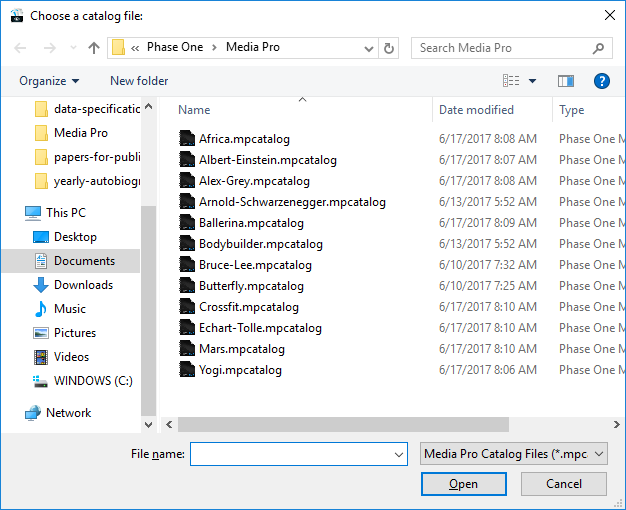 With the cut command, no change to which catalog is the “current” catalog
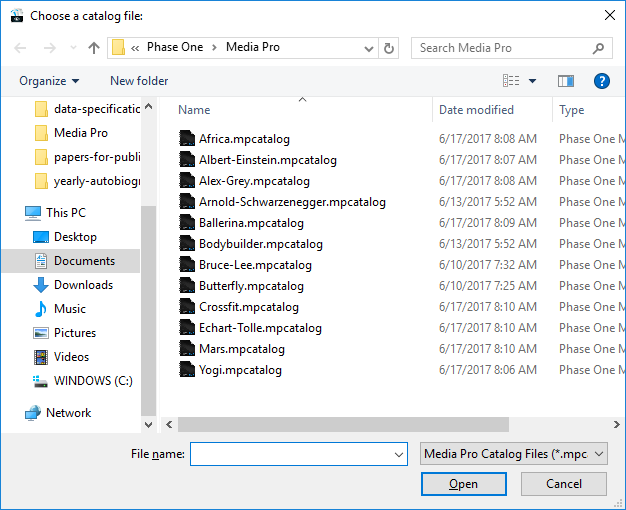 With the cut command, no change to which catalog is the “current” catalog
xs'.currentCatalog = xs.currentCatalog
Summary of the effects of the “cut” command
Precondition: cs.selection != Undefined
xs'.buffer = cs.selection 
cs'.assets = cs.assets - cs.selection
cs'.showing = cs.showing - cs.selection
cs'.selection = Undefined
xs'.catalogState = xs.catalogState ++ xs.currentCatalog -> cs'
xs'.catalogs = xs.catalogs
xs'.currentCatalog = xs.currentCatalog
Describe the effects of the “paste” command
Notation
Let:
new denote the photos to be pasted into the catalog which are not already present in the catalog
An effect of the paste command is to add the new assets in the clipboard to the current catalog
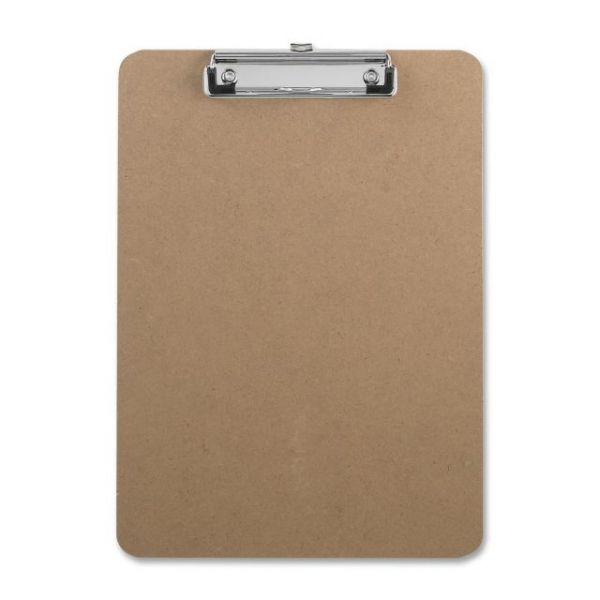 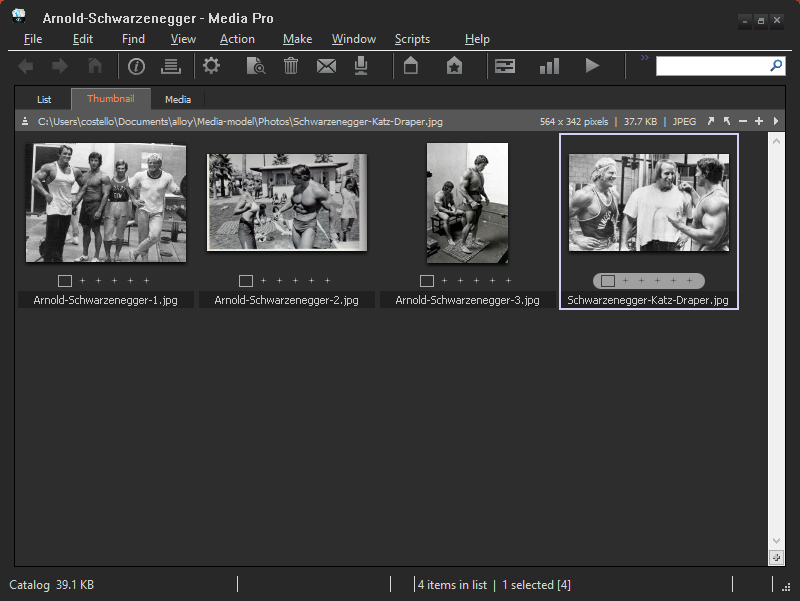 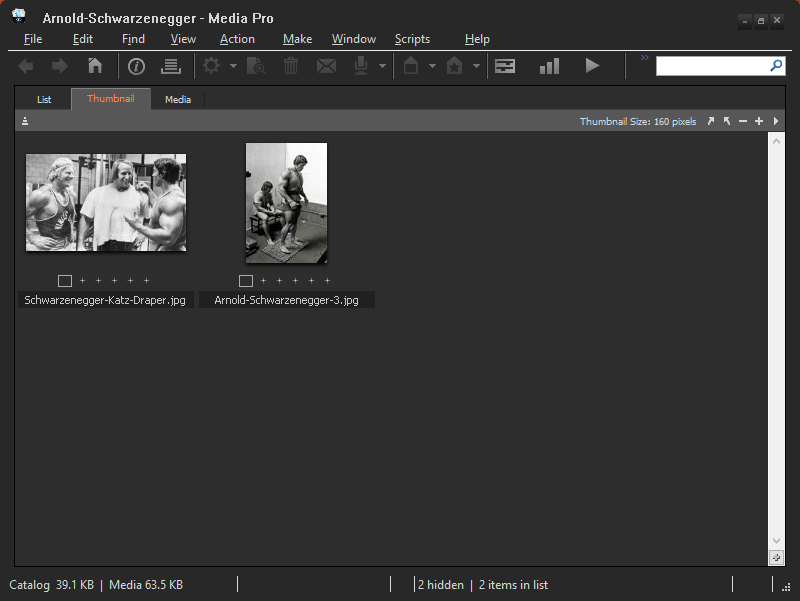 paste
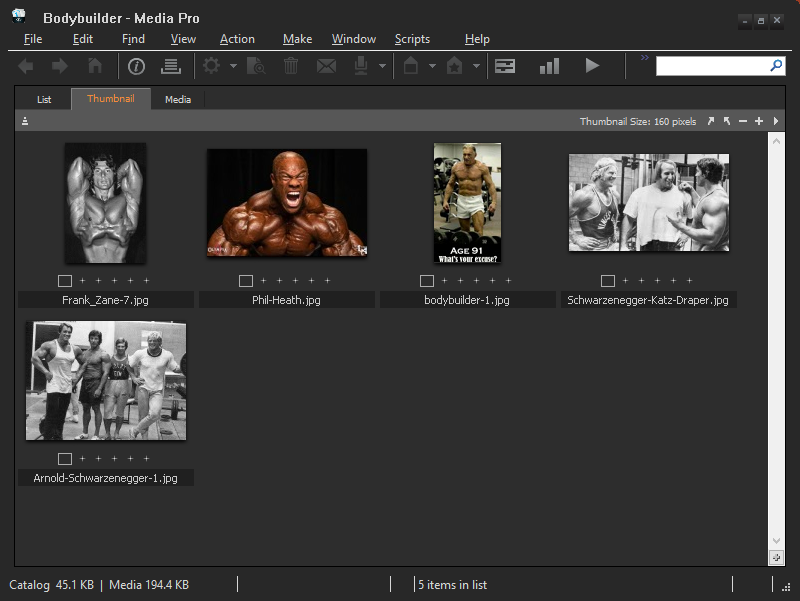 An effect of the paste command is to add the new assets in the clipboard to the current catalog
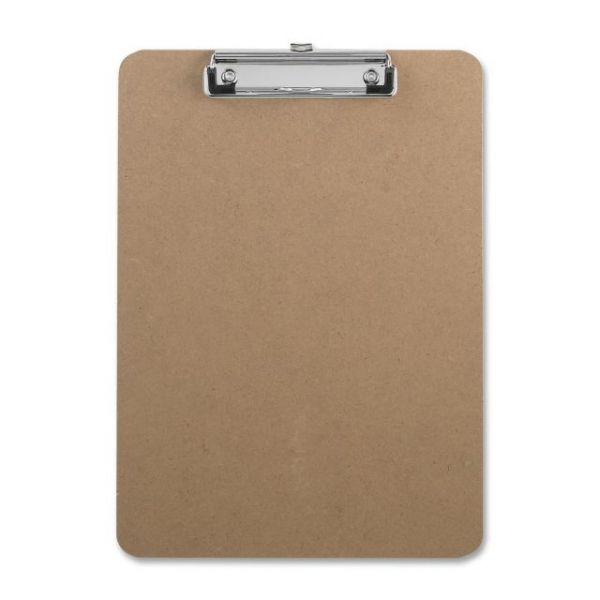 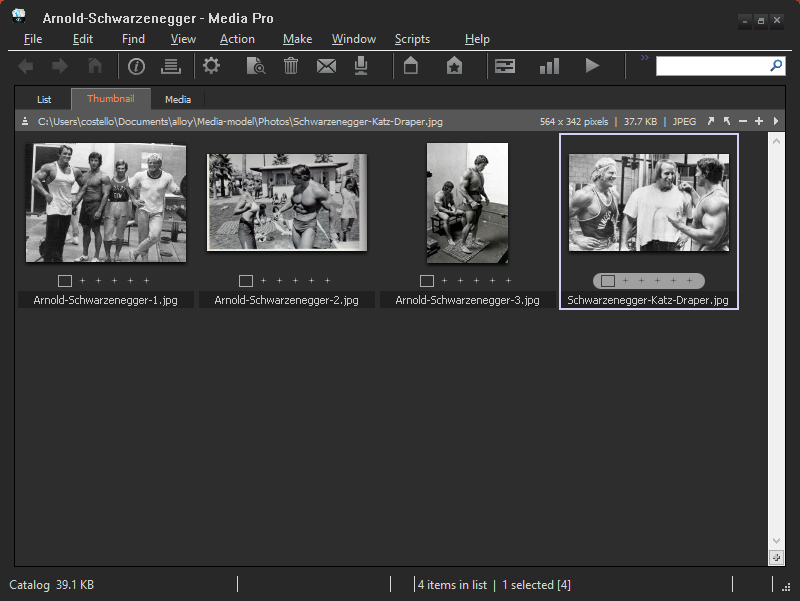 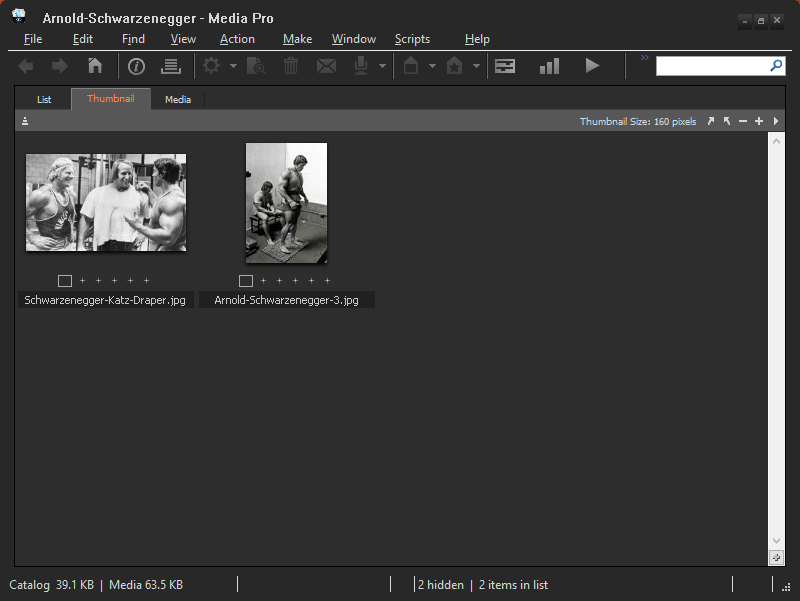 paste
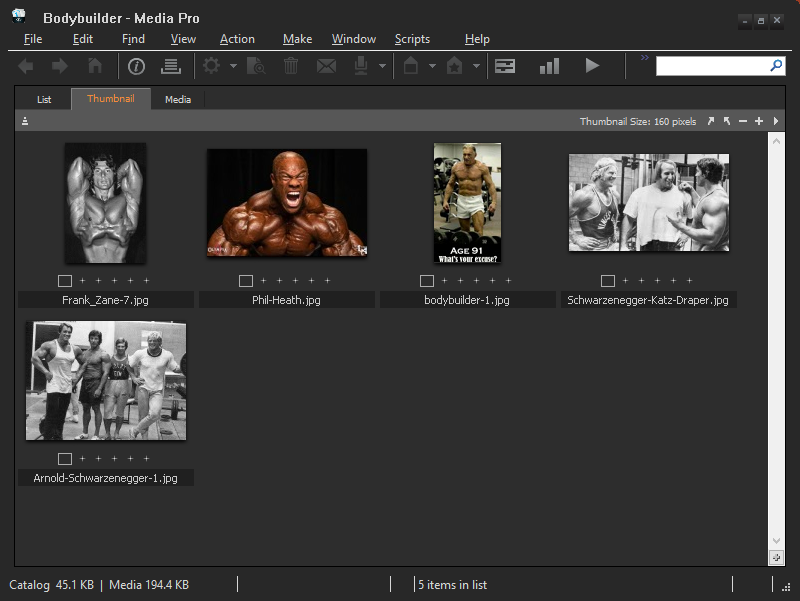 cs'.assets = cs.assets + new
An effect of the paste command is to augment the set of showing assets with the new assets
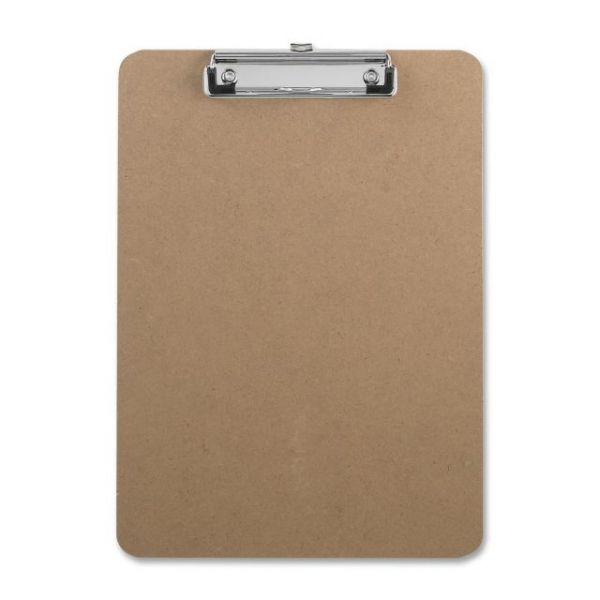 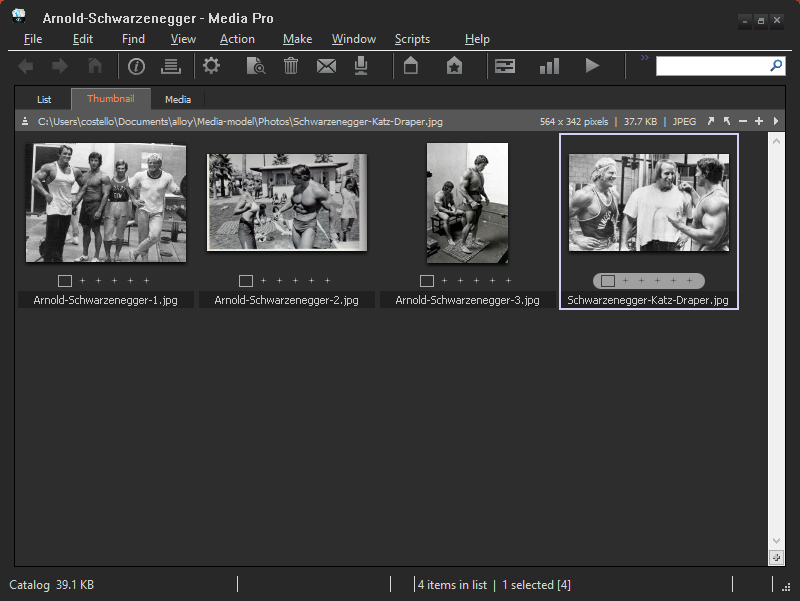 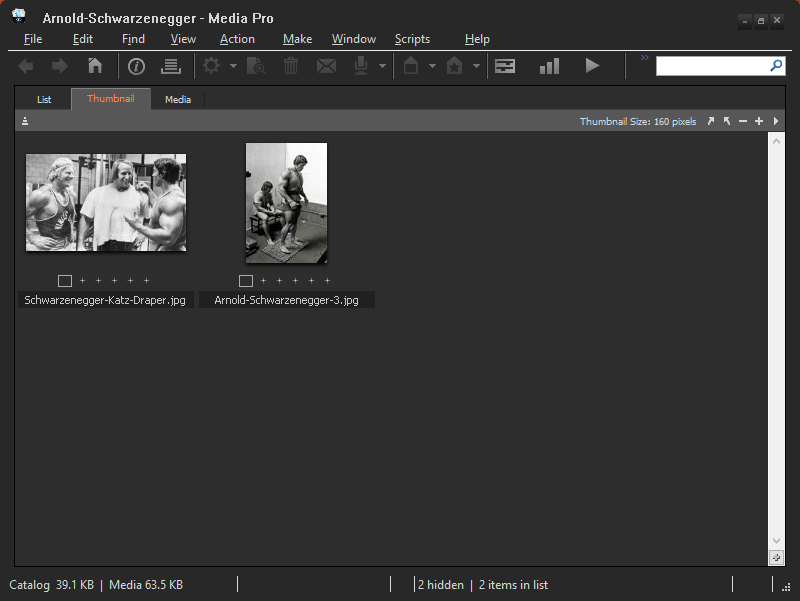 paste
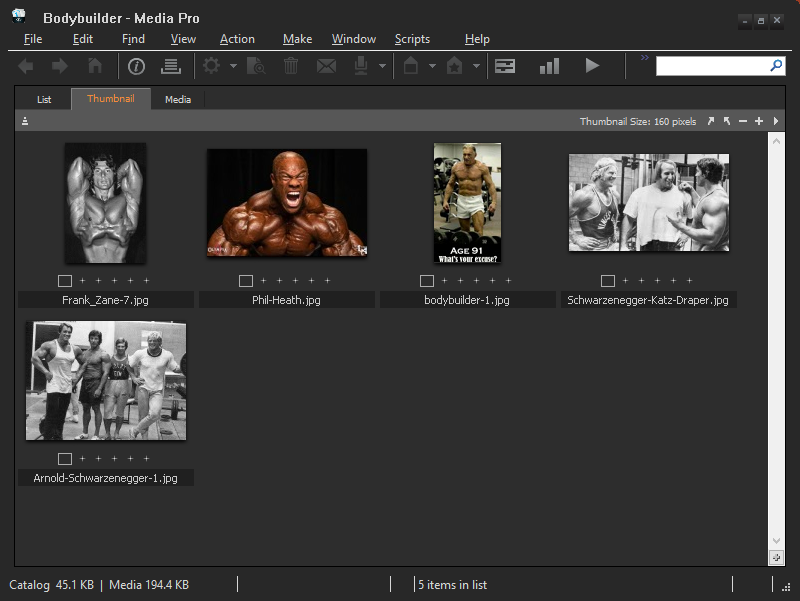 An effect of the paste command is to augment the set of showing assets with the new assets
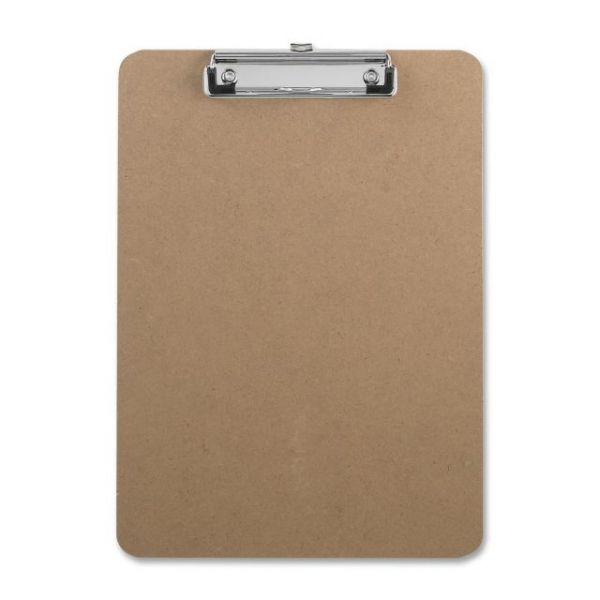 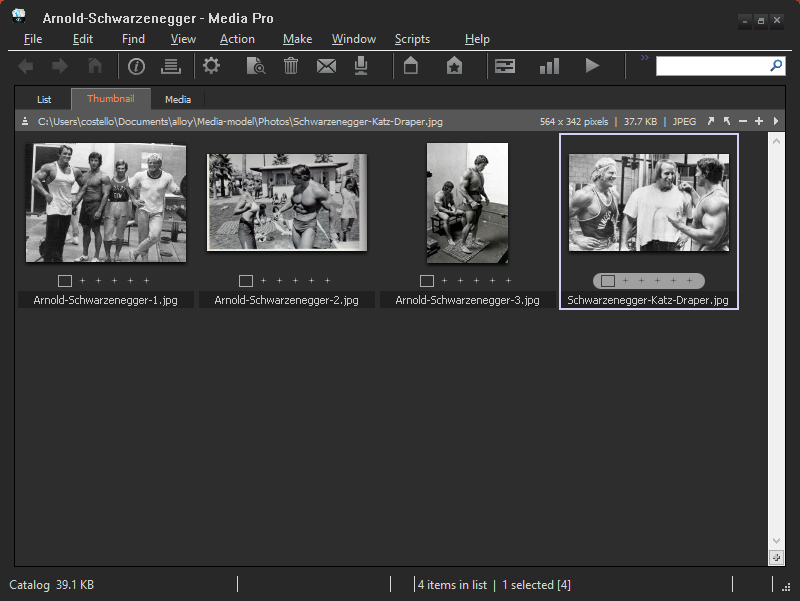 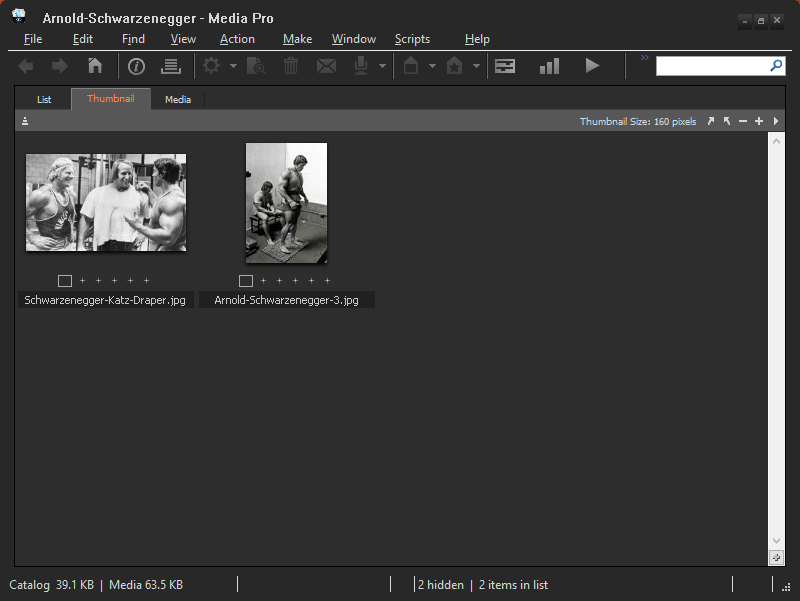 paste
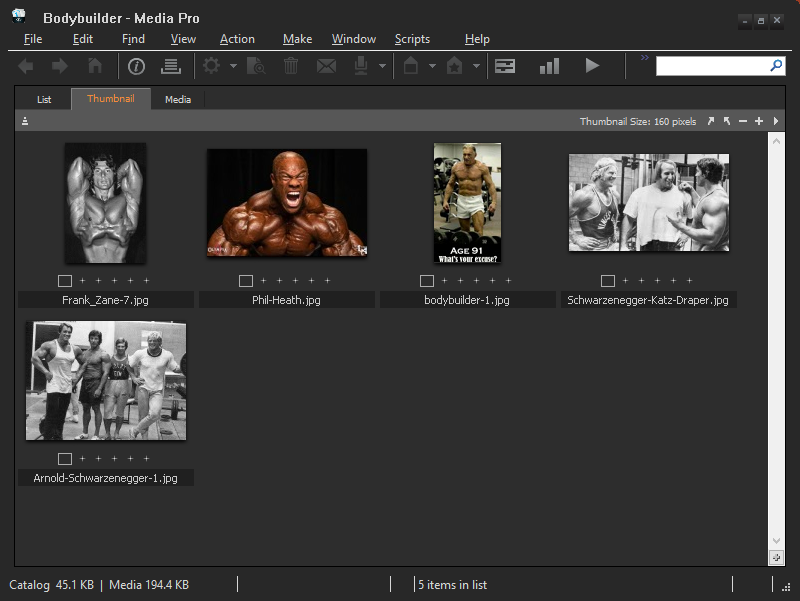 cs'.showing = cs.showing + new
An effect of the paste command is for selection to become the newly added assets (if there are some new assets, else Undefined)
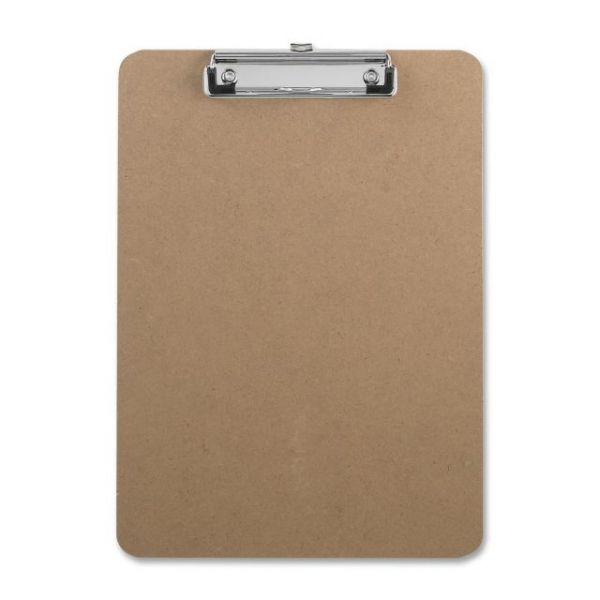 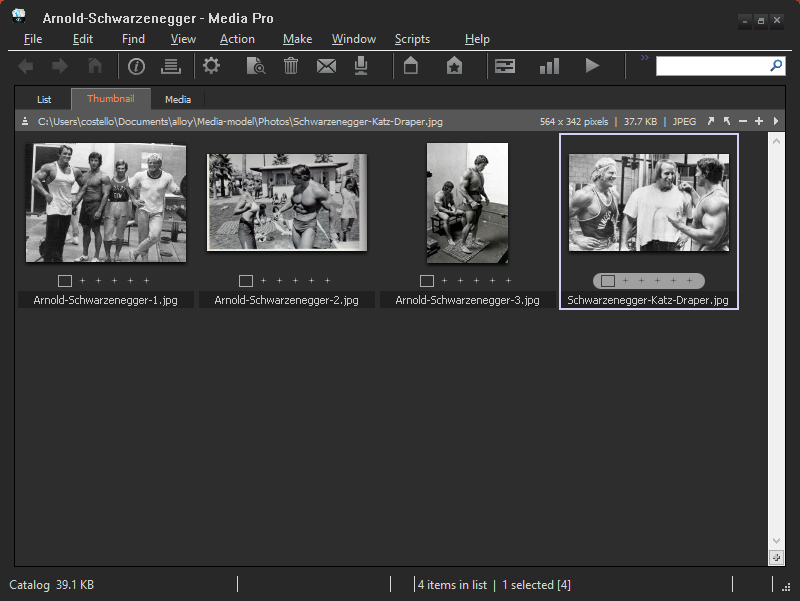 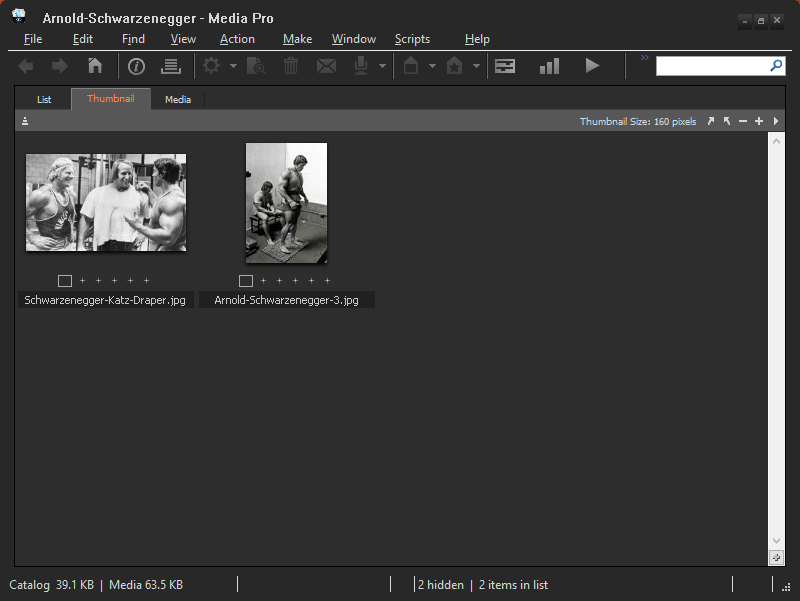 paste
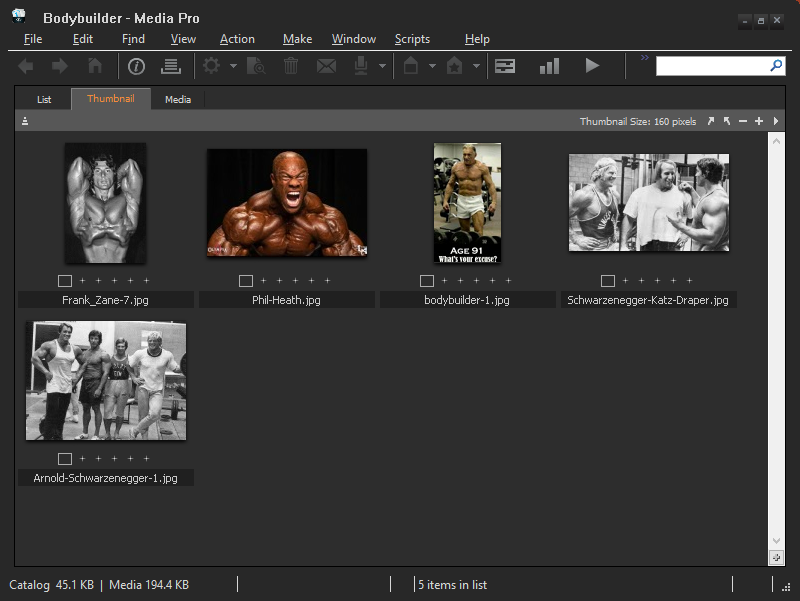 An effect of the paste command is for selection to become the newly added assets (if there are some new assets, else Undefined)
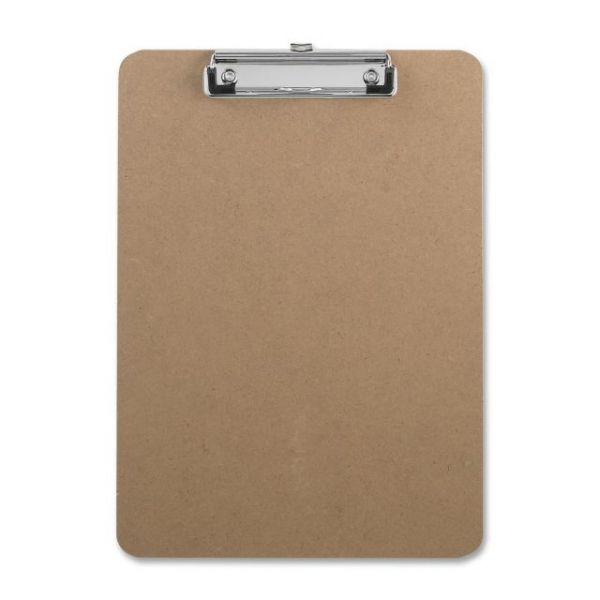 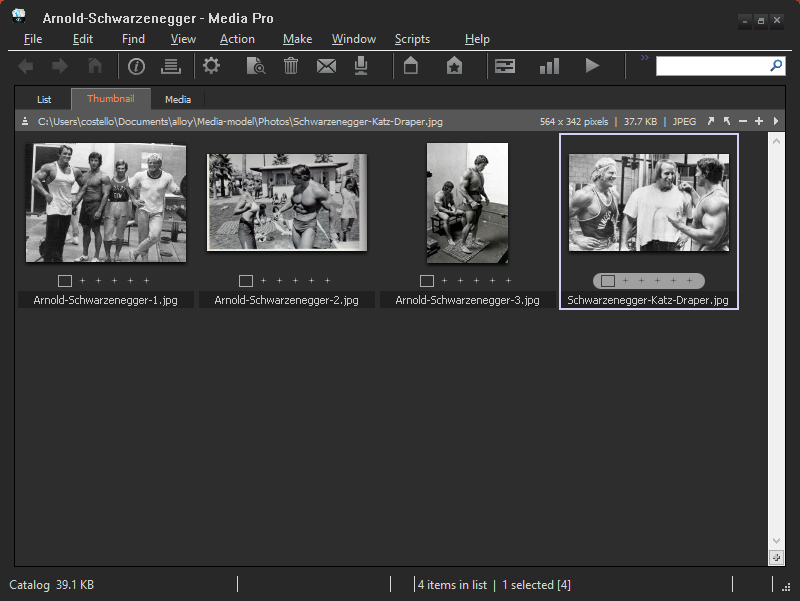 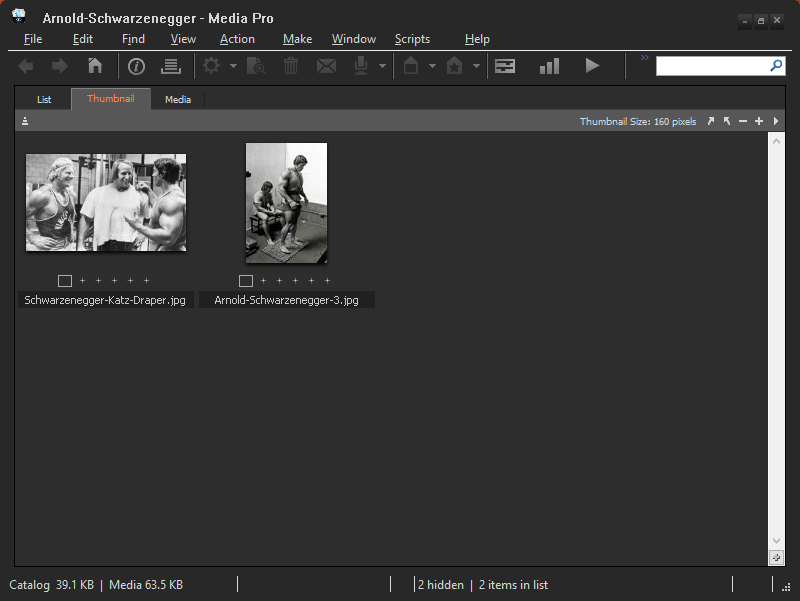 paste
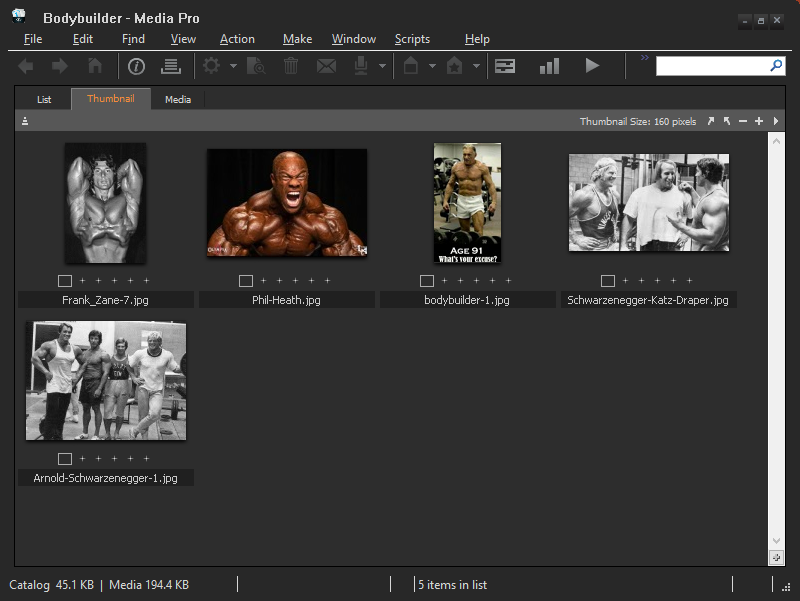 cs'.selection = (some new => new else Undefined)
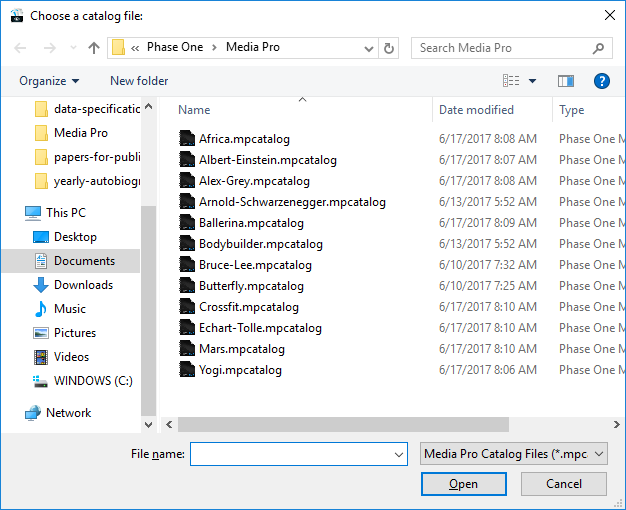 With the paste command, only the current catalog changes
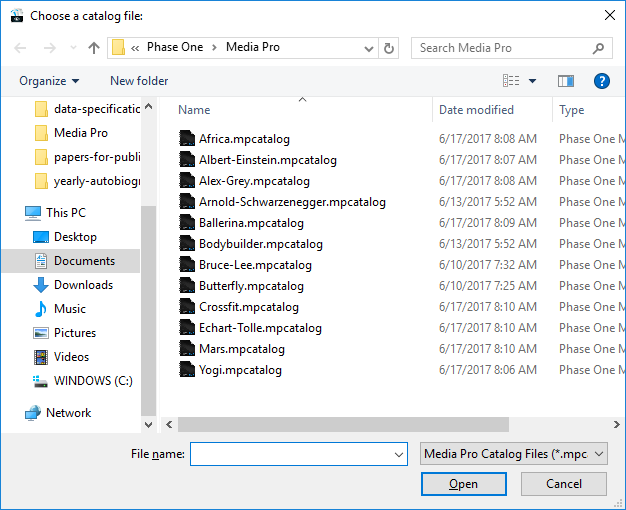 With the paste command, only the current catalog changes
xs'.catalogState = xs.catalogState ++ xs.currentCatalog -> cs'
Update the application's record of catalog states to reflect the modified catalog
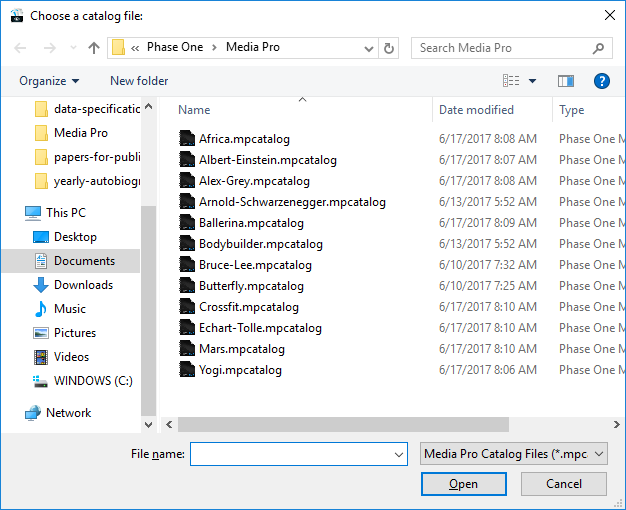 With the paste command, no change to the set of open catalogs
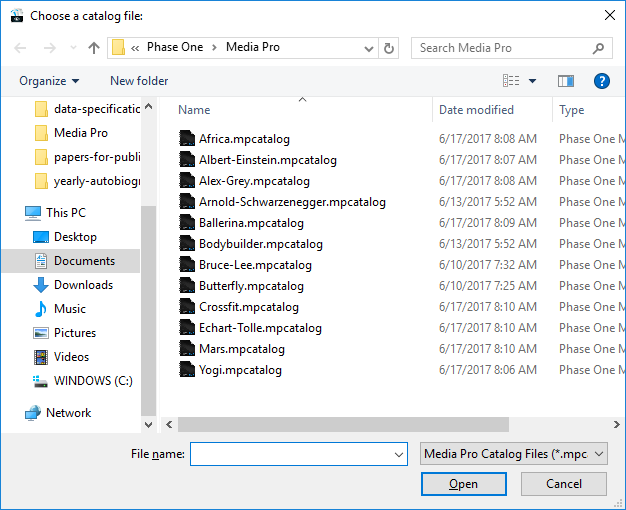 With the paste command, no change to the set of open catalogs
xs'.catalogs = xs.catalogs
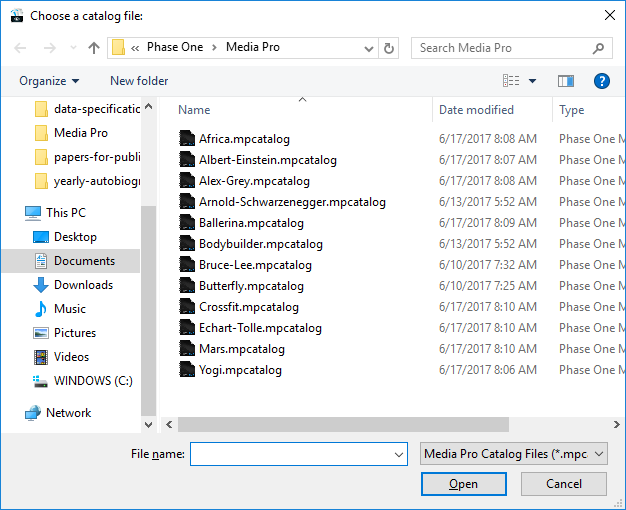 With the paste command, no change to which catalog is the “current” catalog
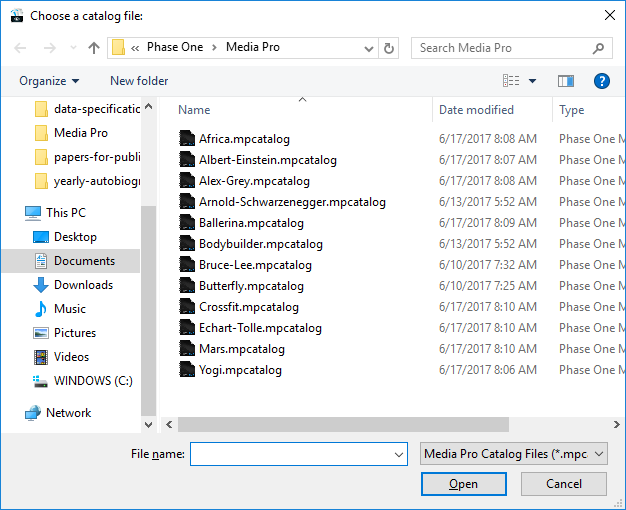 With the paste command, no change to which catalog is the “current” catalog
xs'.currentCatalog = xs.currentCatalog
Summary of the effects of the “paste” command
xs'.buffer = xs.buffer 
cs'.assets = cs.assets + new
cs'.showing = cs.showing + new
cs'.selection = (some new => new else Undefined)
xs'.catalogState = xs.catalogState ++ xs.currentCatalog -> cs'
xs'.catalogs = xs.catalogs
xs'.currentCatalog = xs.currentCatalog
Describe the effects of the “hide selected” command
Precondition to executing the hide selected command: photos must be selected
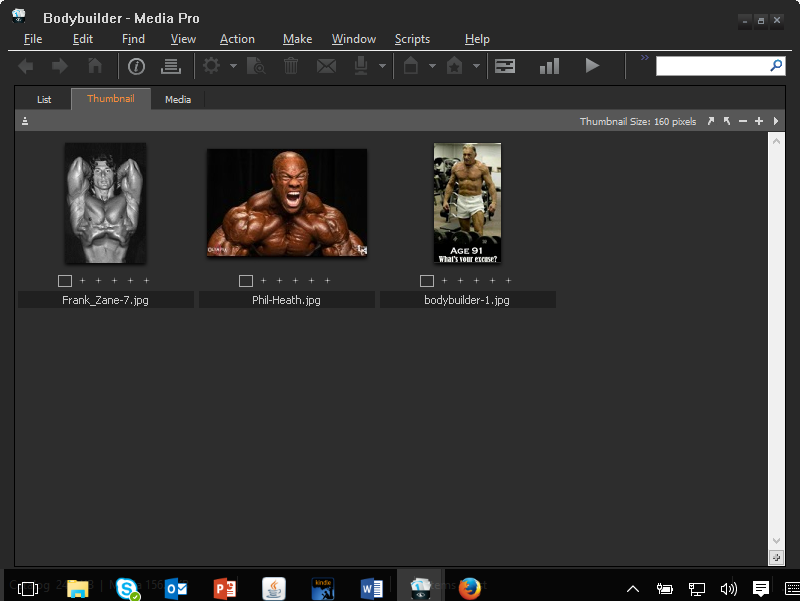 No photos selected
Precondition to executing the hide selected command: photos must be selected
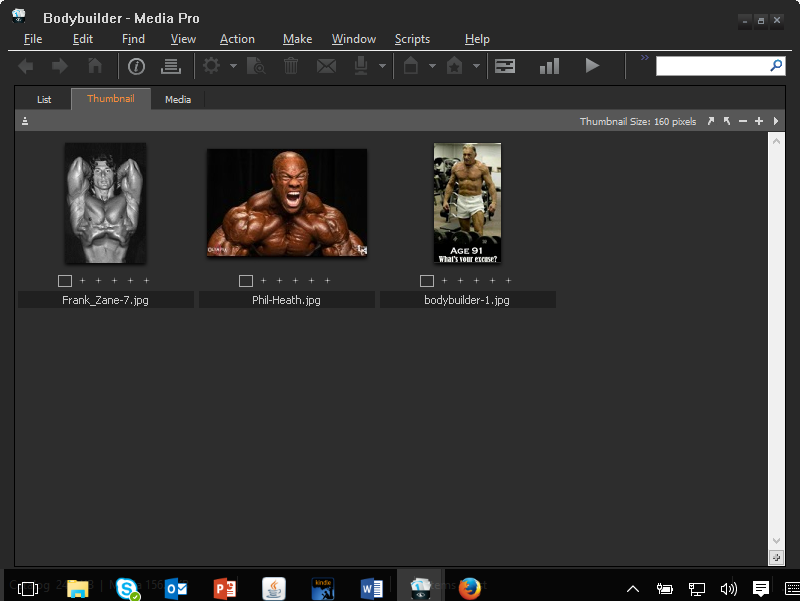 cs.selection != Undefined
An effect of the hide selected command is to augment the set of hidden assets
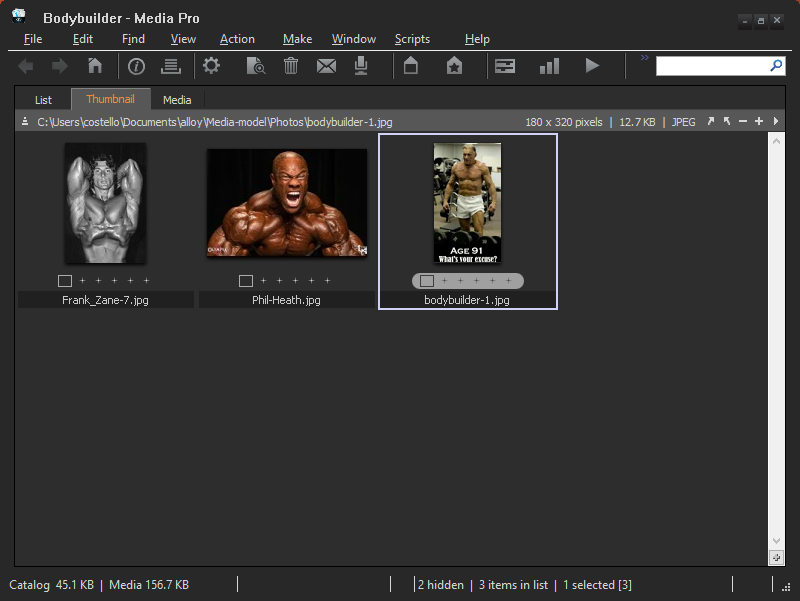 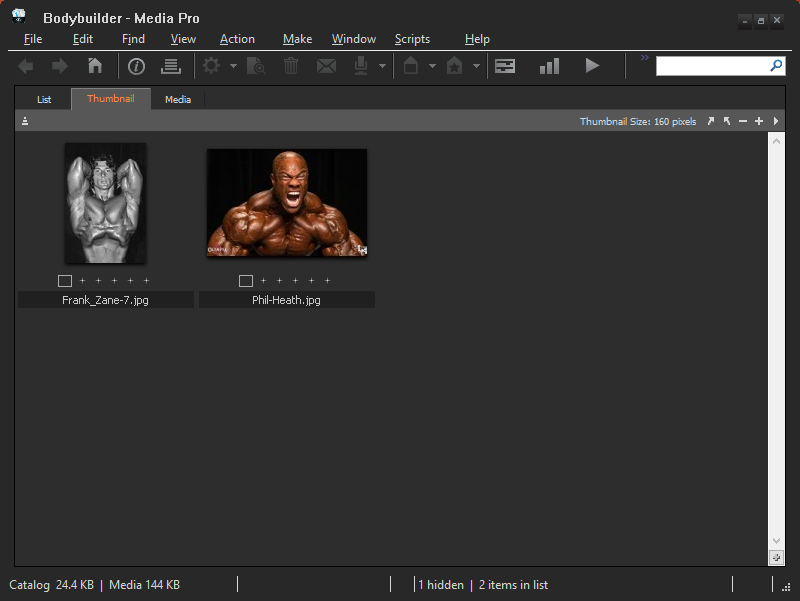 hide
selected
1 hidden photo
An effect of the hide selected command is to augment the set of hidden assets
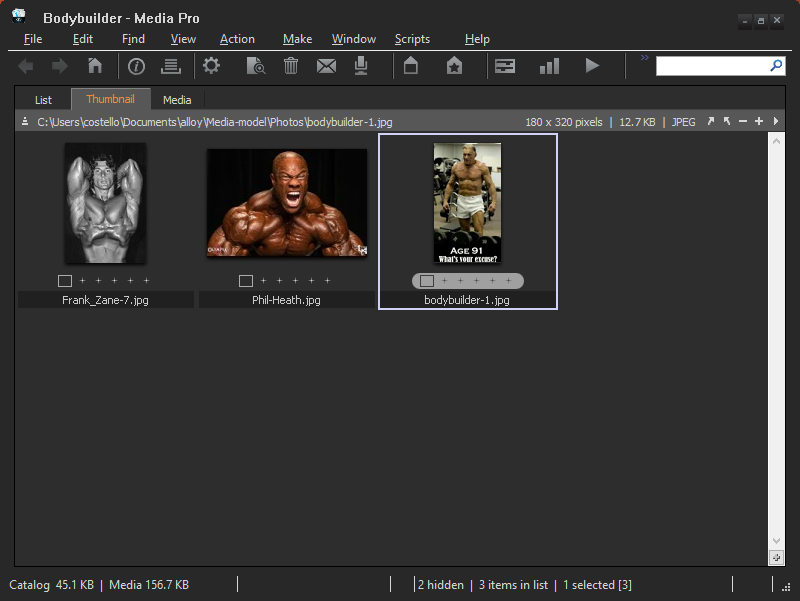 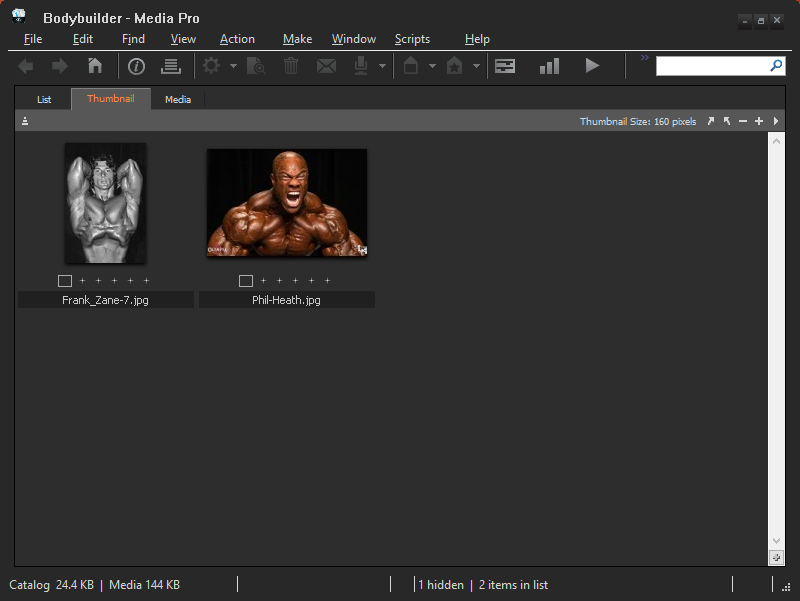 hide
selected
cs'.hidden = cs.hidden + cs.selection
An effect of the hide selected command is to clear the selection
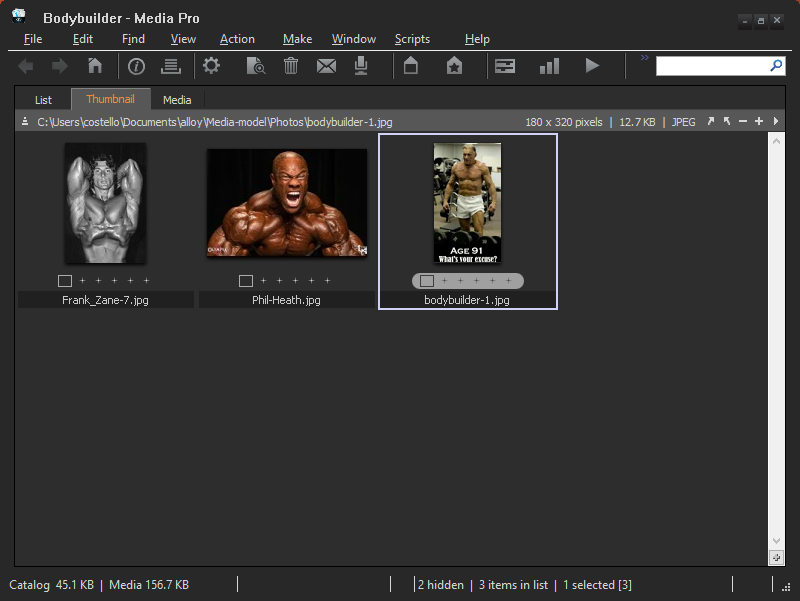 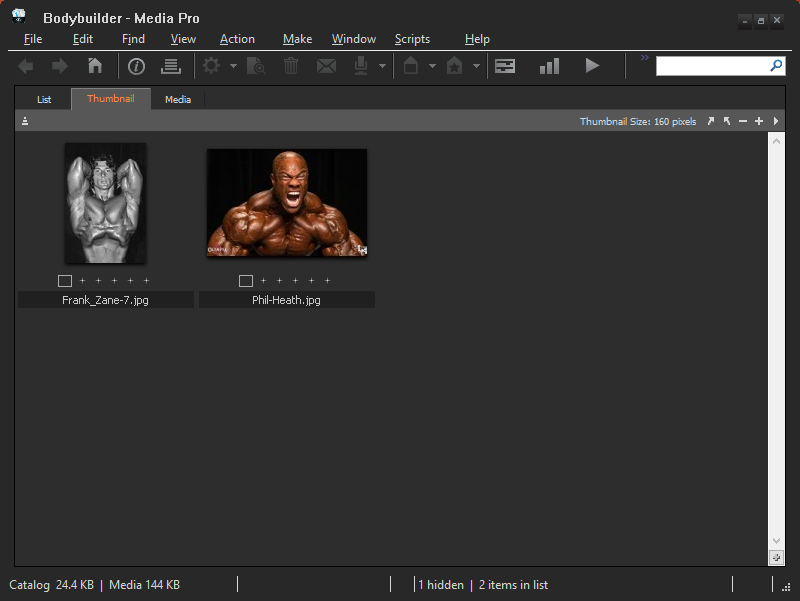 hide
selected
1 hidden photo
An effect of the hide selected command is to clear the selection
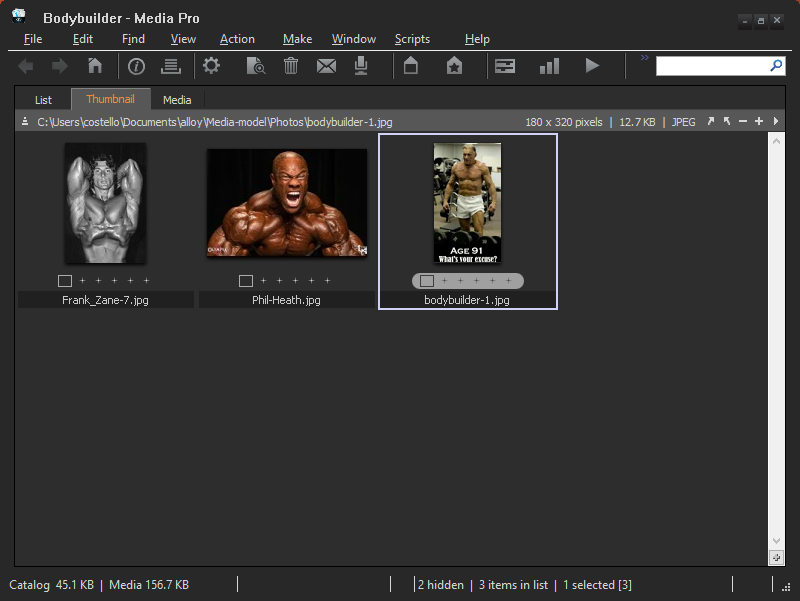 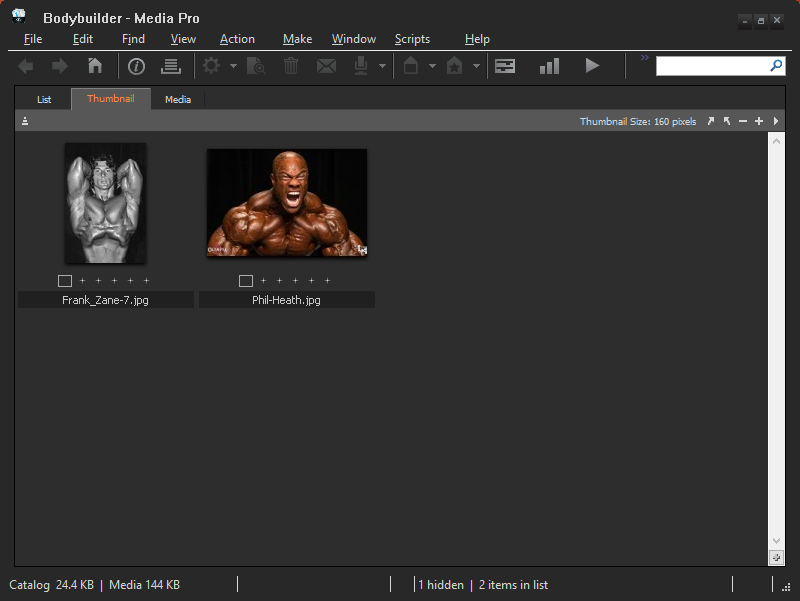 hide
selected
cs'.selection = Undefined
No change to the set of assets in the catalog
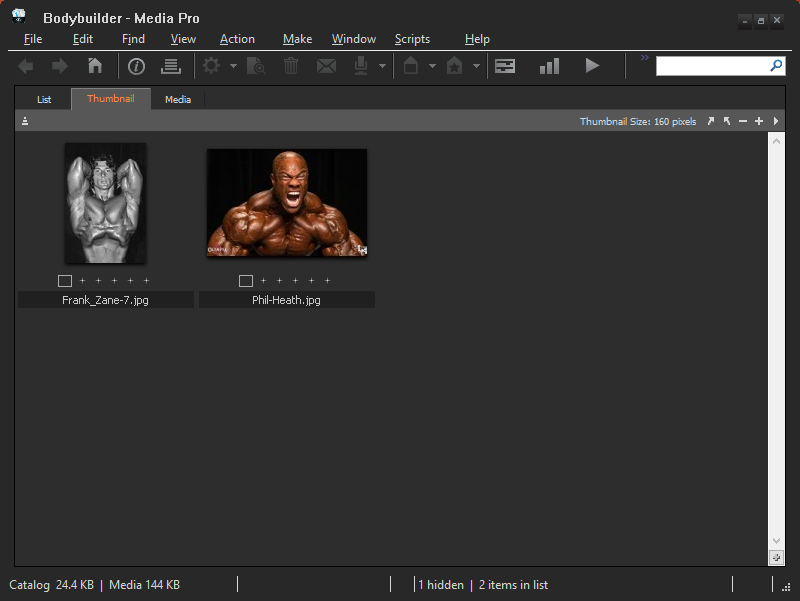 1 hidden photo
No change to the set of assets in the catalog
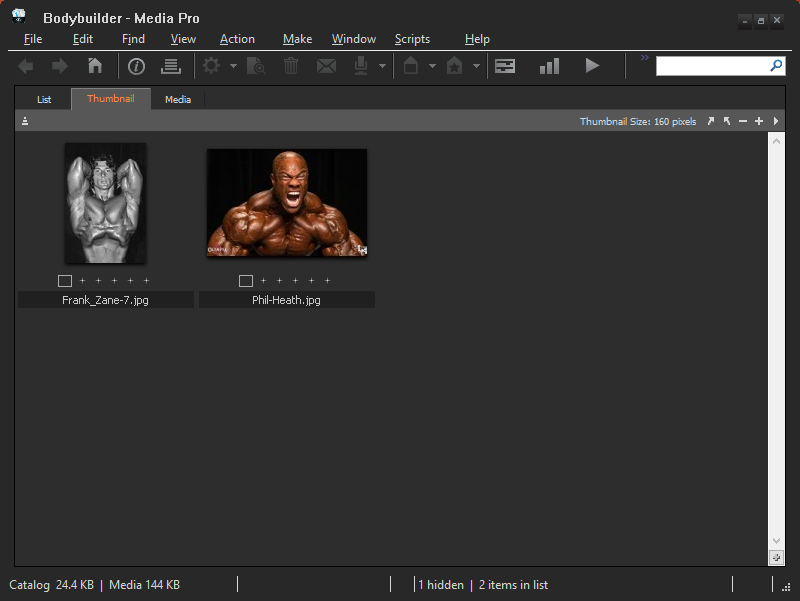 cs'.assets = cs.assets
Summary of the effects of the “hide selected” command
Precondition: cs.selection != Undefined
cs'.hidden = cs.hidden + cs.selection
cs'.selection = Undefined
cs'.assets = cs.assets
Summary of the effects of the “hide selected” command
Precondition: cs.selection != Undefined
cs'.hidden = cs.hidden + cs.selection
cs'.selection = Undefined
cs'.assets = cs.assets
cs'.showing = cs.showing - cs.selection
Why didn’t the previous slide have this?
Summary of the effects of the “hide selected” command
Precondition: cs.selection != Undefined
cs'.hidden = cs.hidden + cs.selection
cs'.selection = Undefined
cs'.assets = cs.assets
cs'.showing = cs.showing - cs.selection
Recall from an earlier slide: showing + hidden = assets
If you know the hidden assets and the total assets, then you know the showing assets.
The statement circled above is true, but redundant.
Describe the effects of the “show selected” command
Precondition to executing the show selected command: photos must be selected
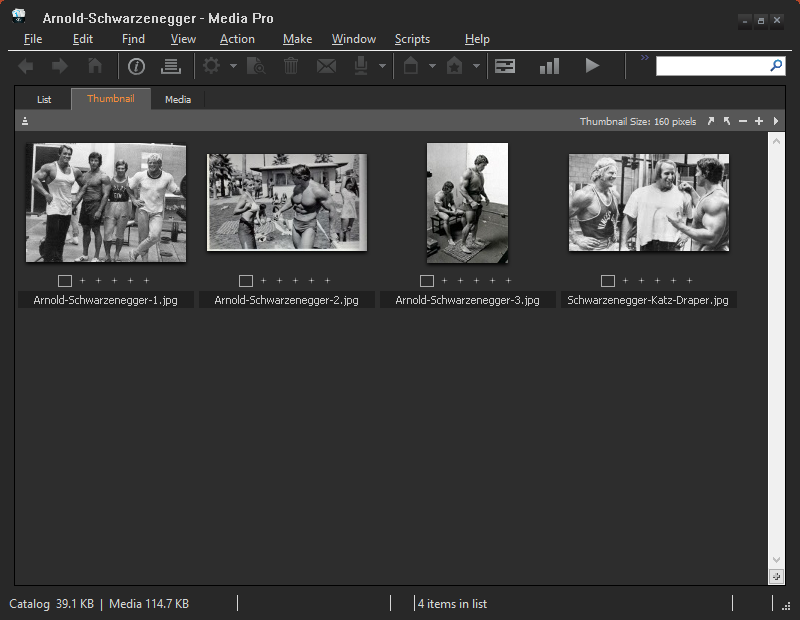 No photos selected
Precondition to executing the show selected command: photos must be selected
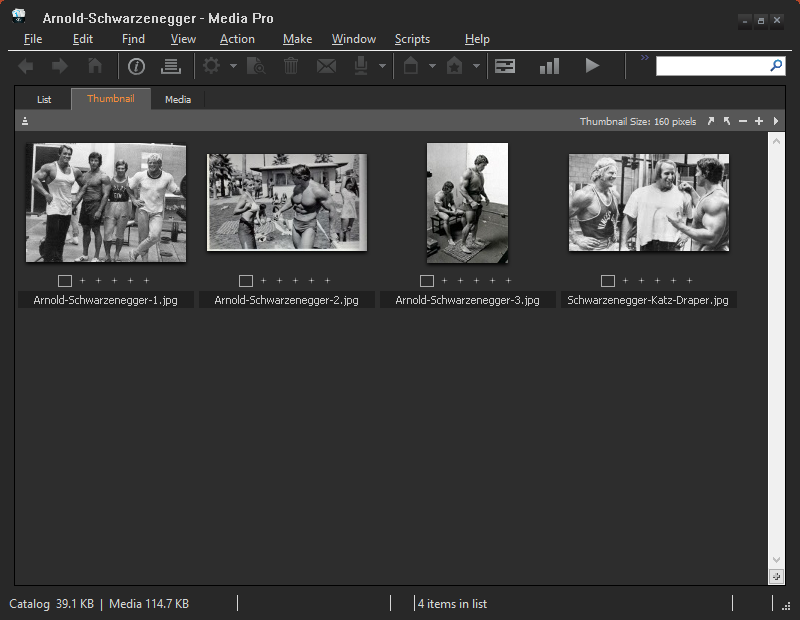 cs.selection != Undefined
An effect of the show selected command is to replace the set of showing assets
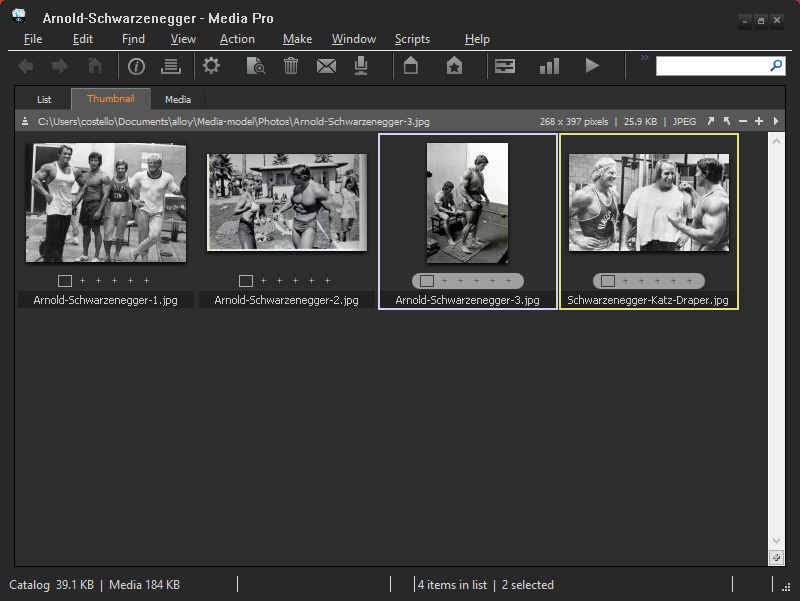 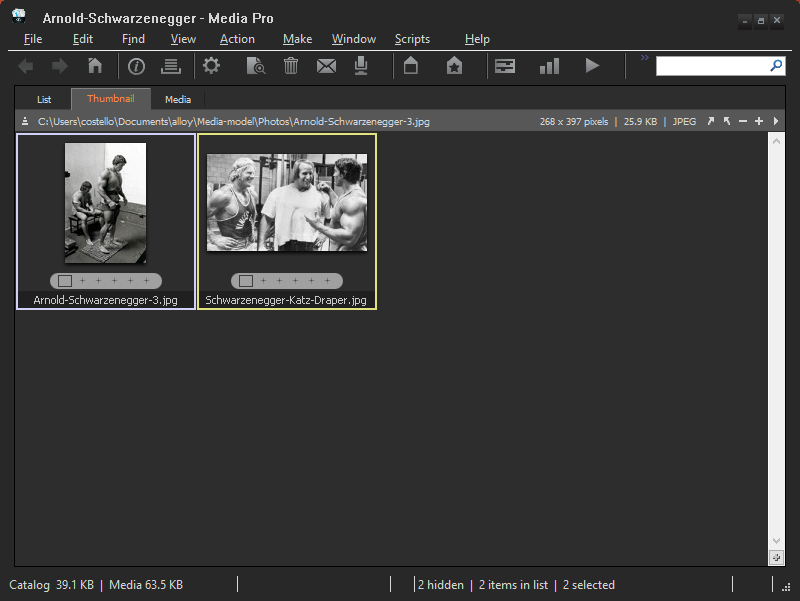 show
selected
2 hidden photos
An effect of the show selected command is to replace the set of showing assets
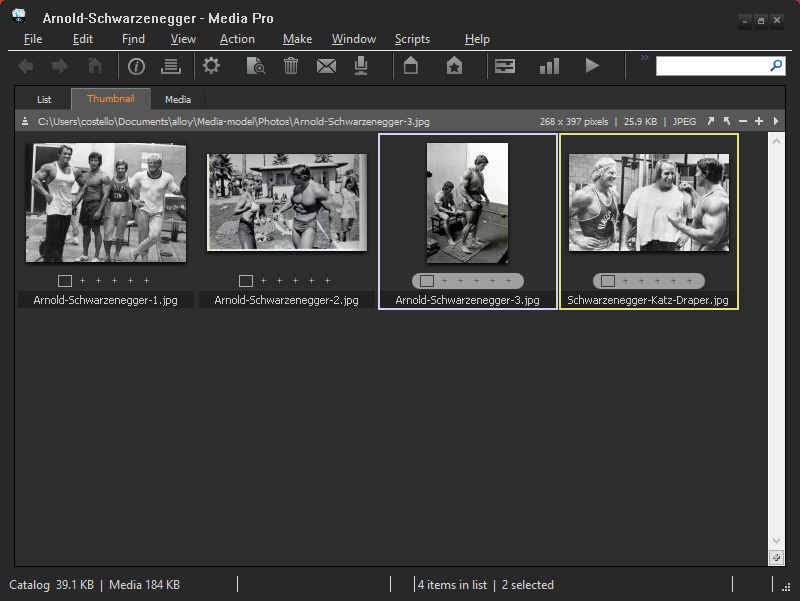 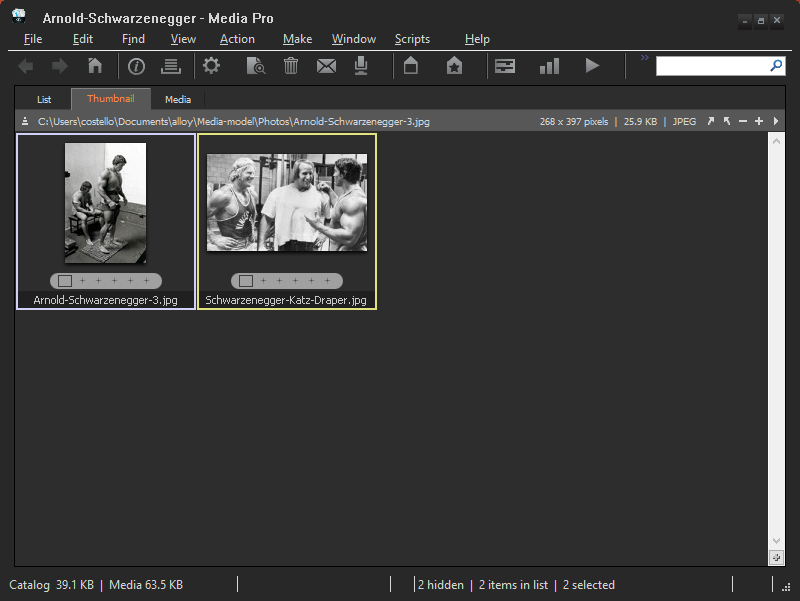 show
selected
cs'.showing = cs.selected
No change to the set of selected assets
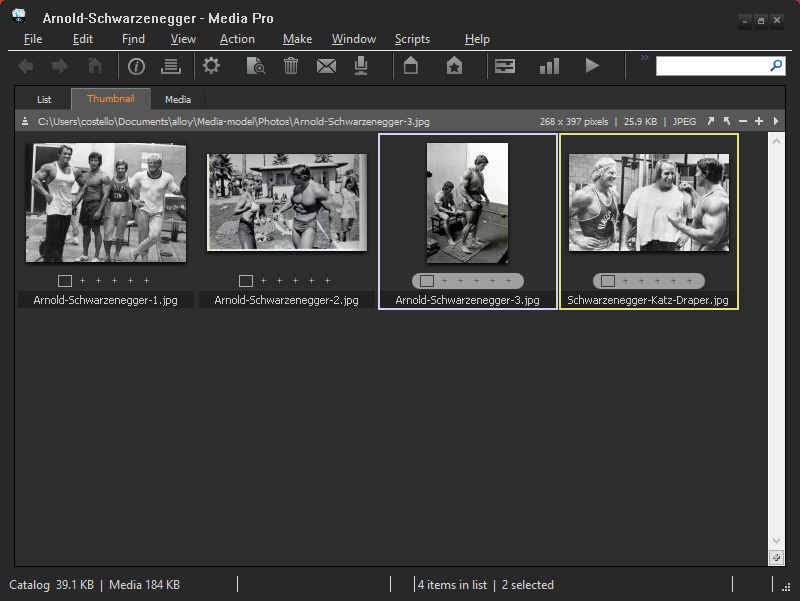 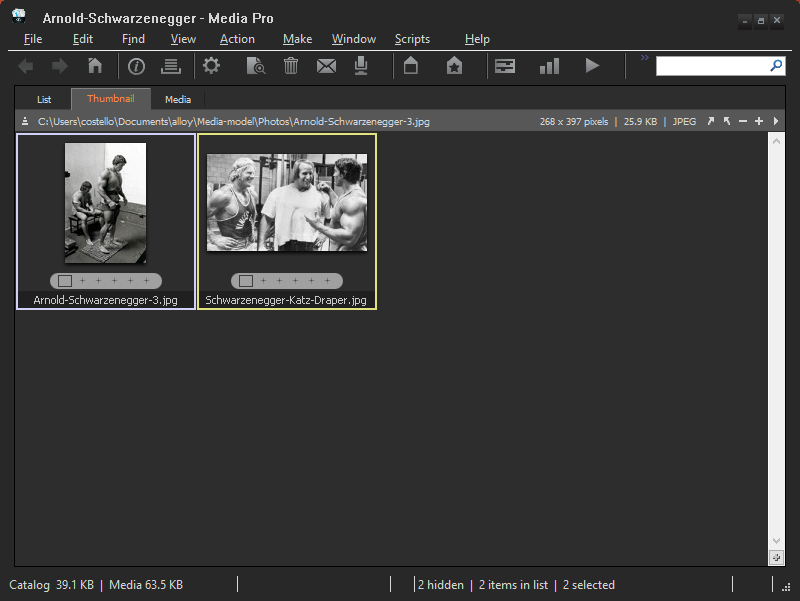 show
selected
2 hidden photos
No change to the set of selected assets
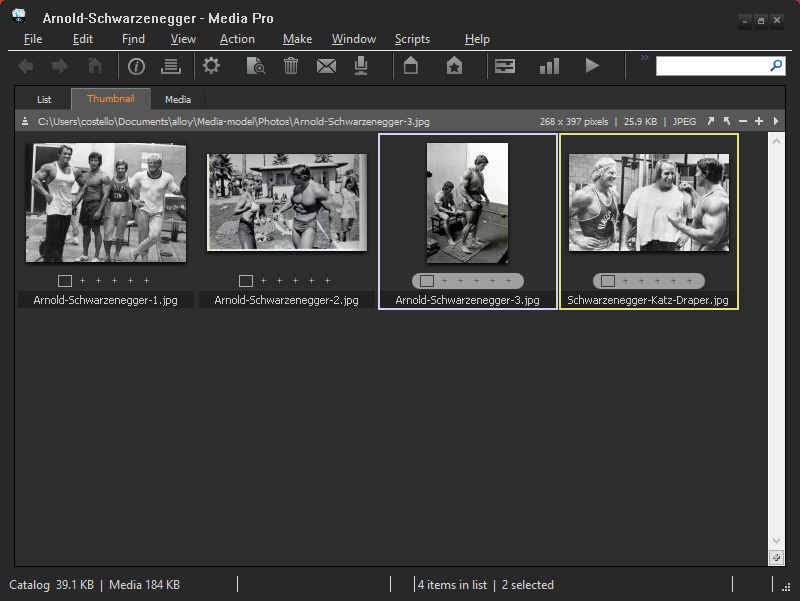 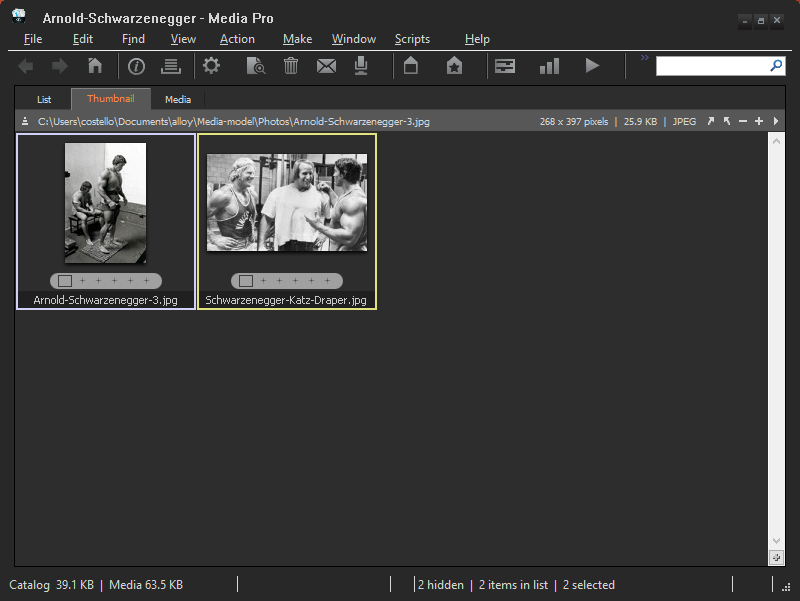 show
selected
cs'.selection = cs.selection
No change to the set of assets in the catalog
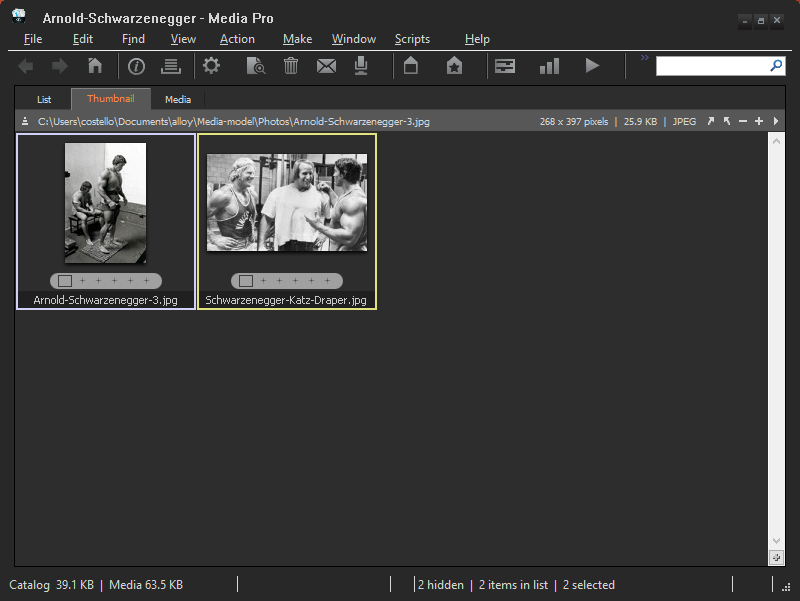 2 hidden photos
No change to the set of assets in the catalog
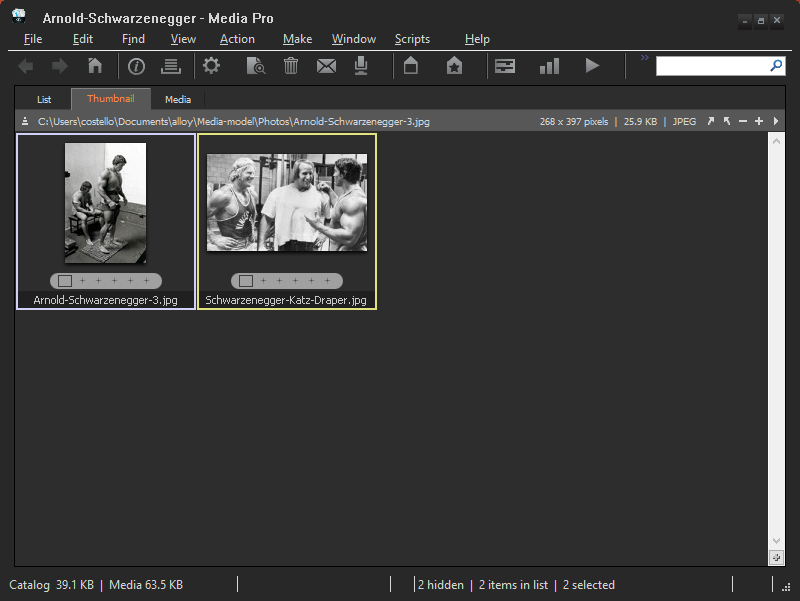 cs'.assets = cs.assets
Summary of the effects of the “show selected” command
Precondition: cs.selection != Undefined
cs'.showing = cs.selected
cs'.selection = cs.selection
cs'.assets = cs.assets
Recap of the model
The model identifies things that are relevant
catalogs, assets, selection, hidden, showing, clipboard
The model defines the state of the application
the set of open catalogs, the state of each open catalog, the “current” catalog, the assets on the clipboard
The model defines the state of each catalog
catalog's assets, catalog's assets that are showing, catalog's assets that are hidden, catalog's assets that are selected
The model describes the effects of each command
cut, paste, hide selected, show selected
Table of Contents
Introduction to modeling, analysis, and Alloy
Learn a bit about the tool we will model/analyze – lots of screenshots
A model of the tool
Analysis of the model
The model, expressed in the Alloy modeling language
Analysis, expressed in the Alloy modeling language
Hey computer, please analyze the model: does paste undo cut?
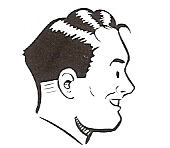 Does paste undo cut?
Suppose we execute a cut command followed by a paste (to the same catalog).
Is the application the same after as before?
Does paste undo cut?
Suppose we execute a cut command followed by a paste (to the same catalog).
Is the application the same after as before?
This is analogous to an algebra expression where we subtract b from “a” and then add b:

	a - b + b = a
Does paste undo cut?
Suppose we execute a cut command followed by a paste (to the same catalog).
Is the application the same after as before?
In other words, does the application have an algebraic property?
Results: the computer found examples of where the application is not the same after as before
Here's one example
First, cut this photo
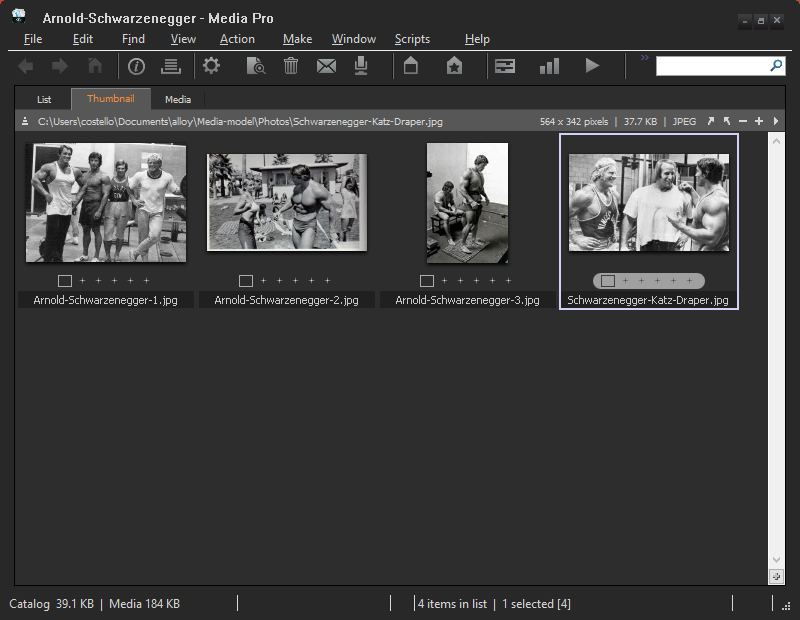 Here’s the clipboard
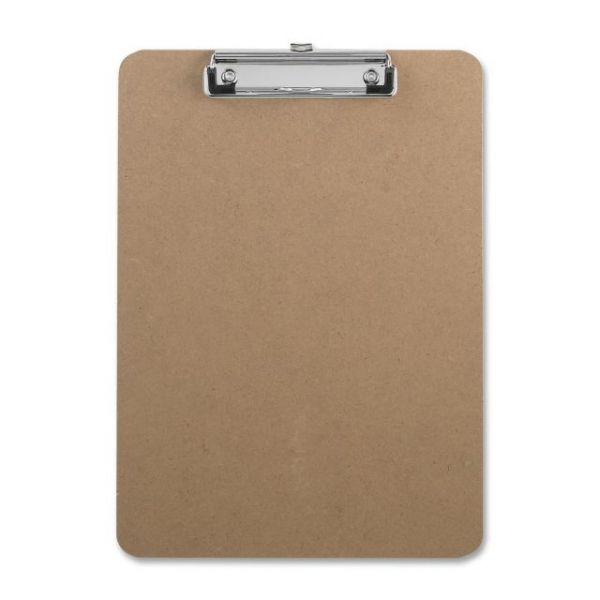 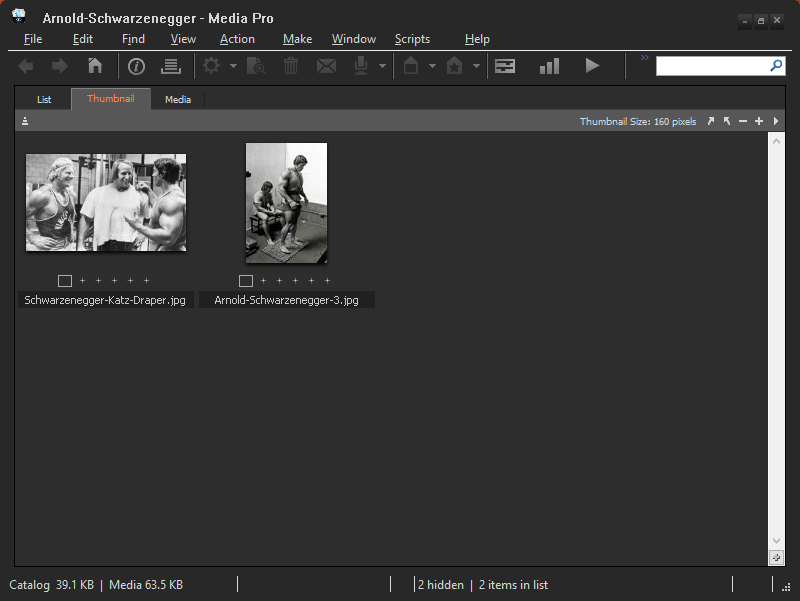 If we desired, we could paste the stuff in the clipboard to a catalog
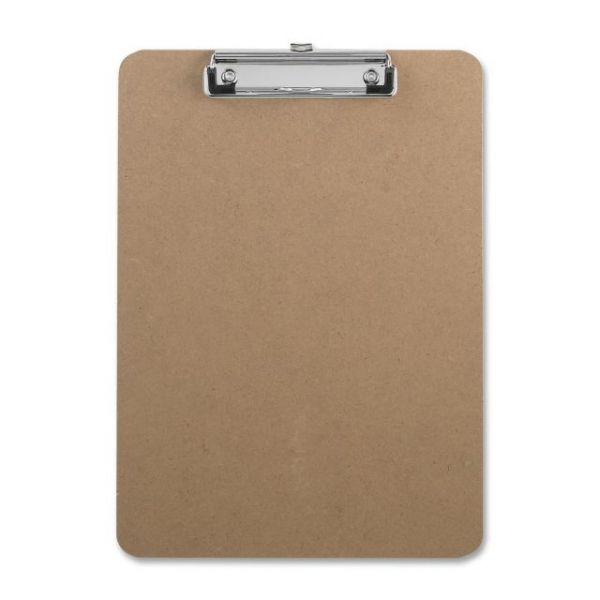 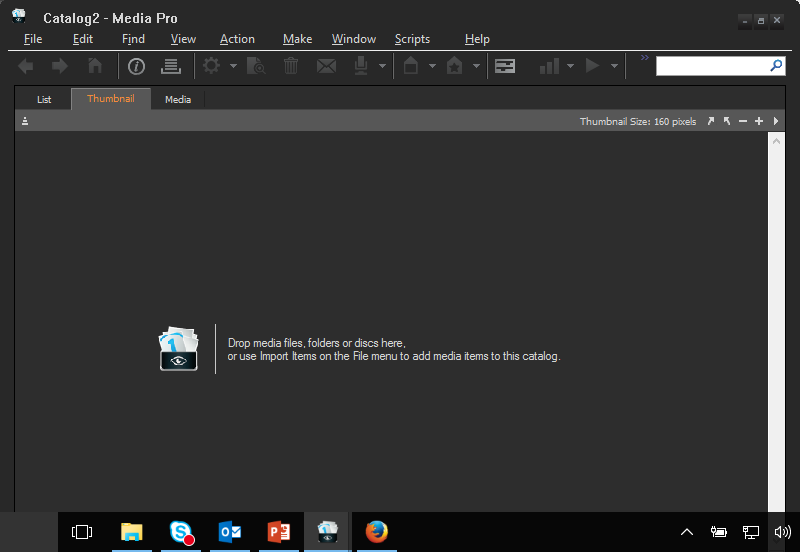 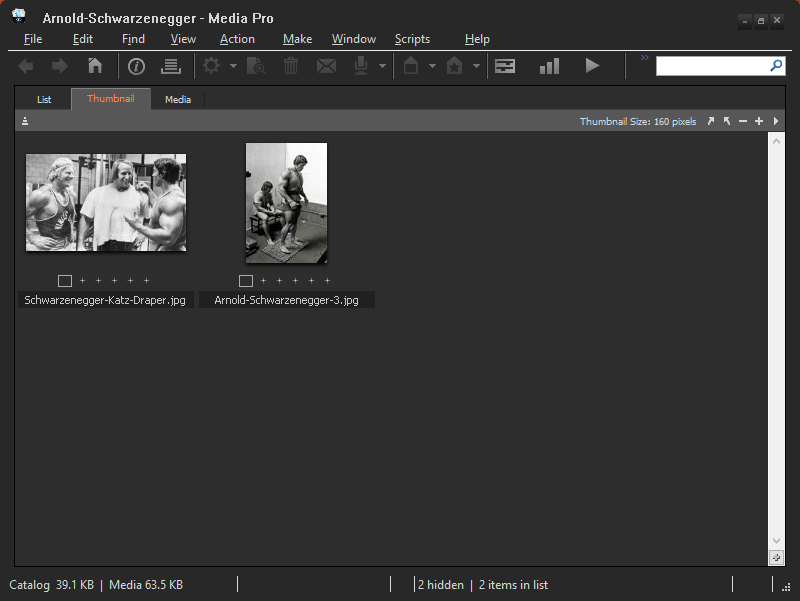 This is the state of the application.
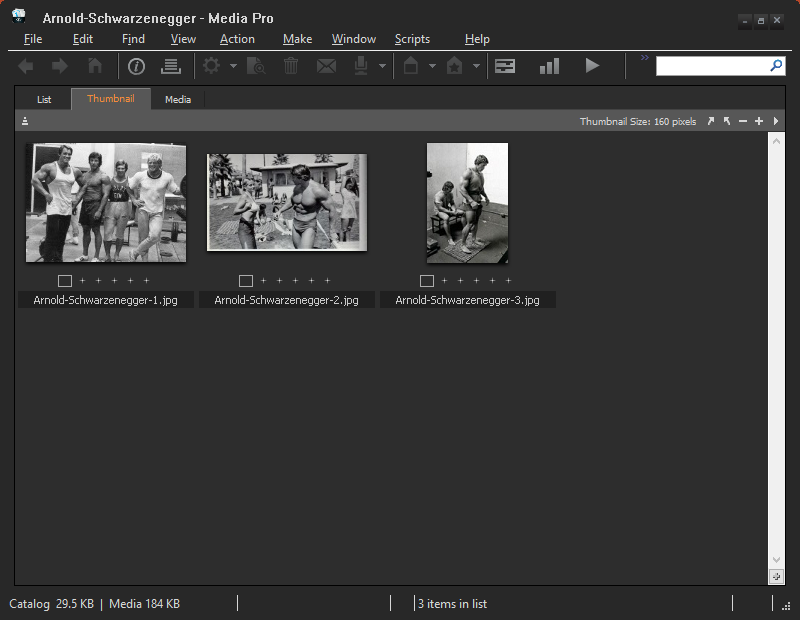 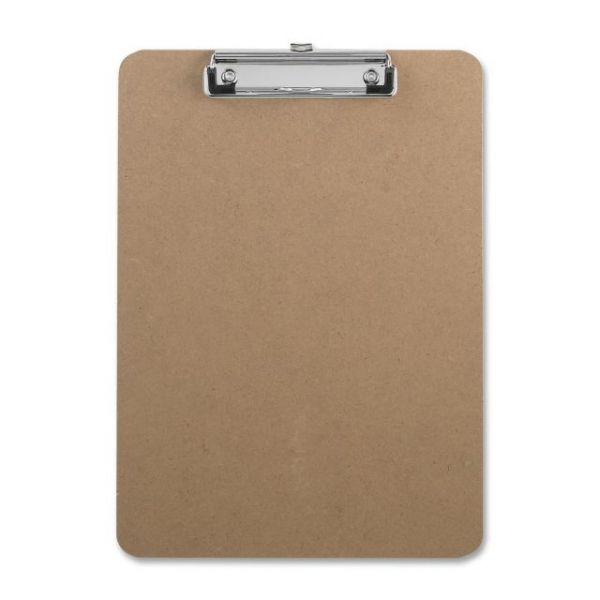 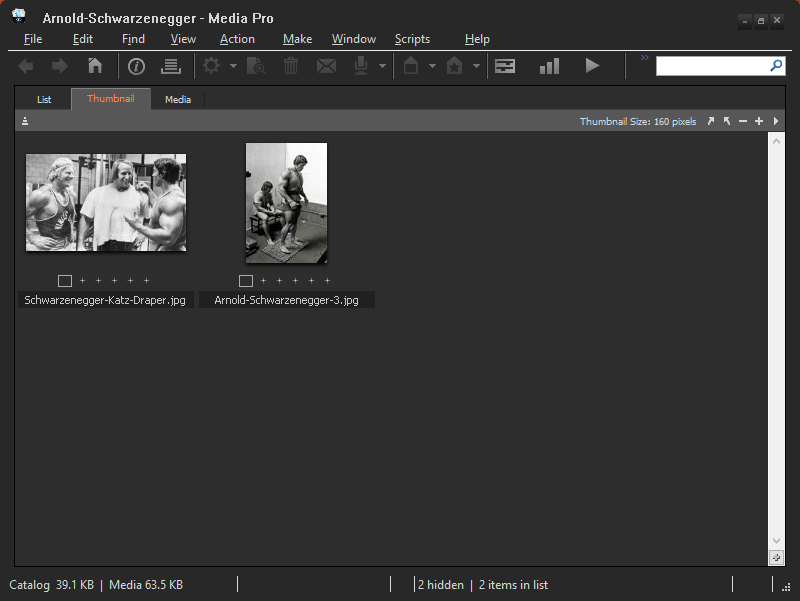 Select this photo and then do a cut command
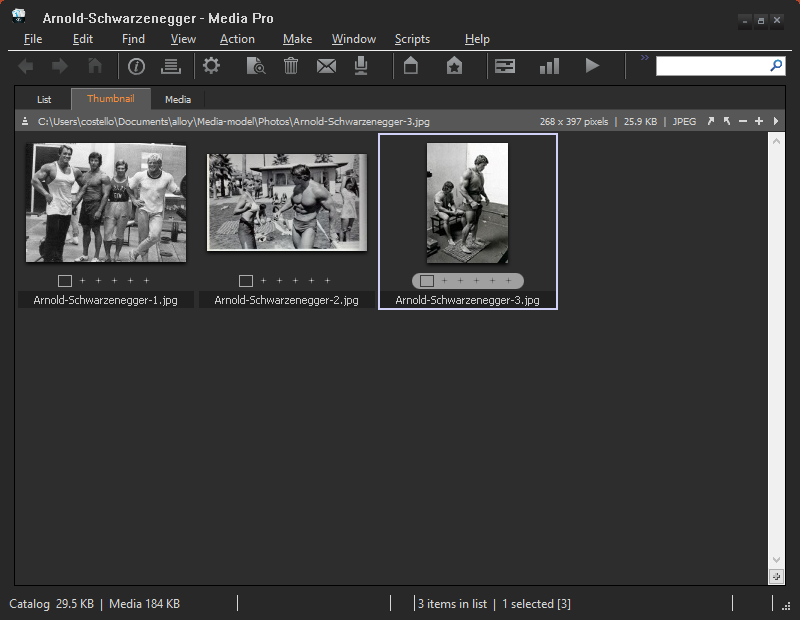 Catalog after doing the cut command
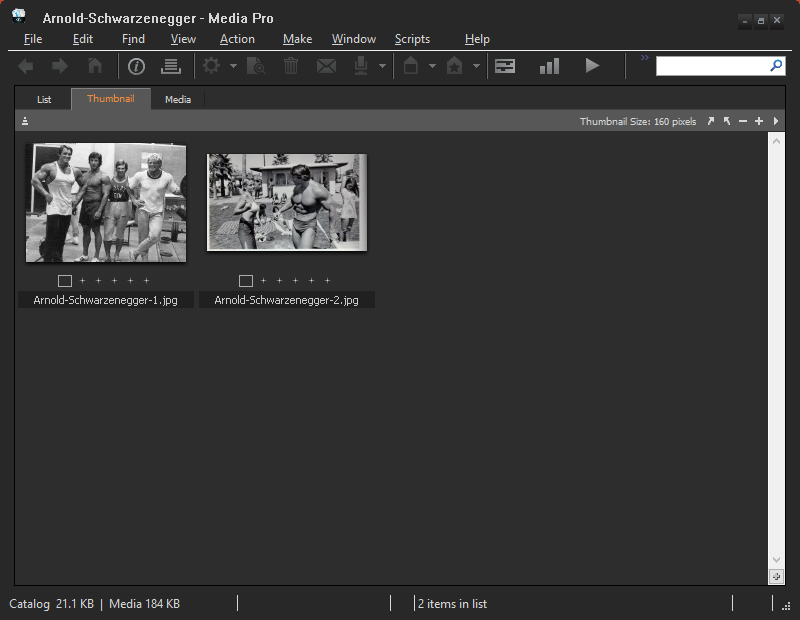 Next, do the paste command
Catalog after doing the paste command
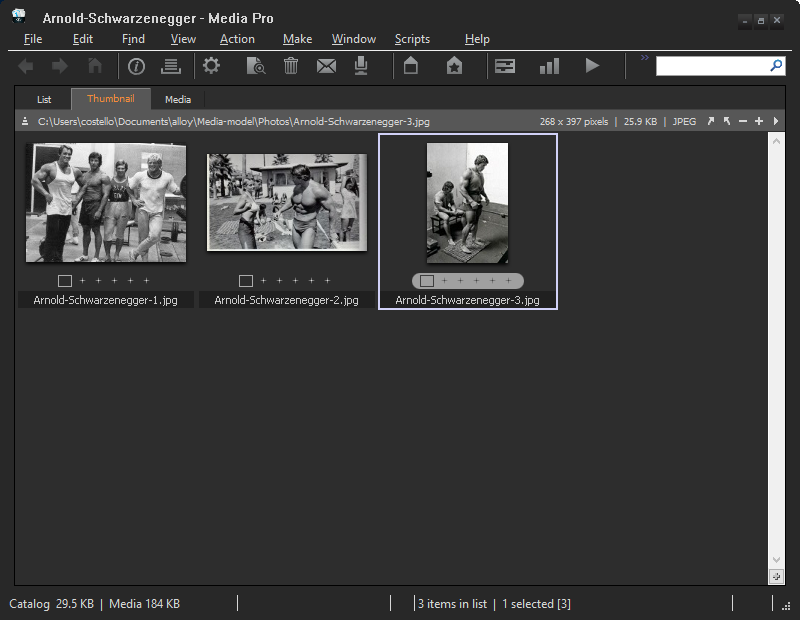 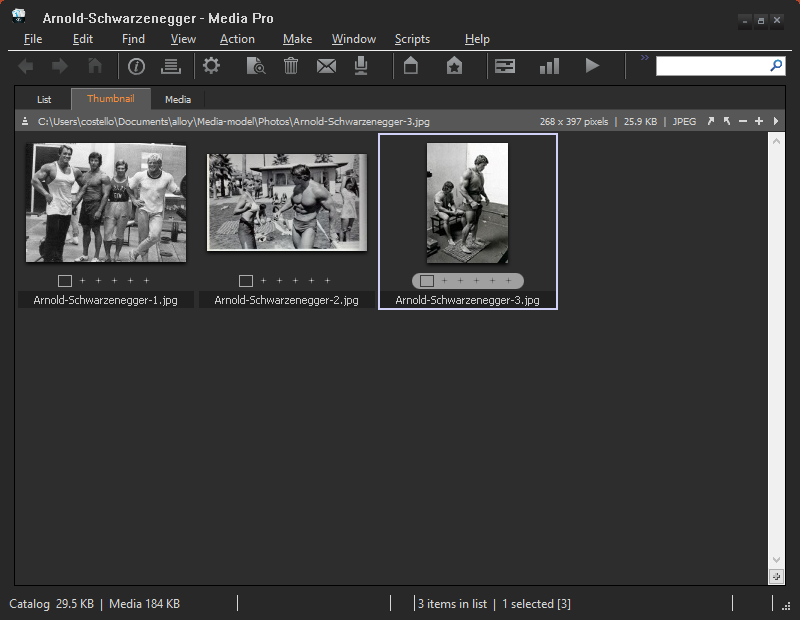 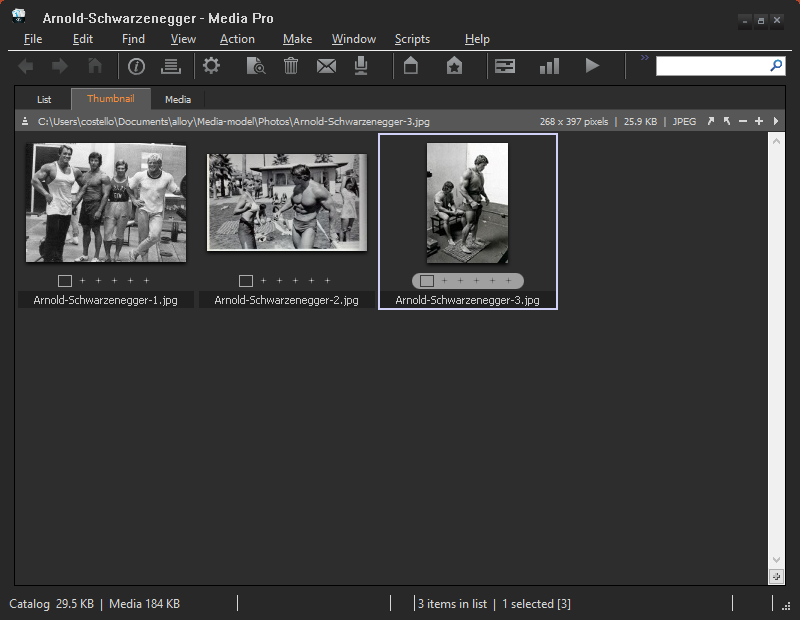 Before
After
More precisely, this is the before and after state
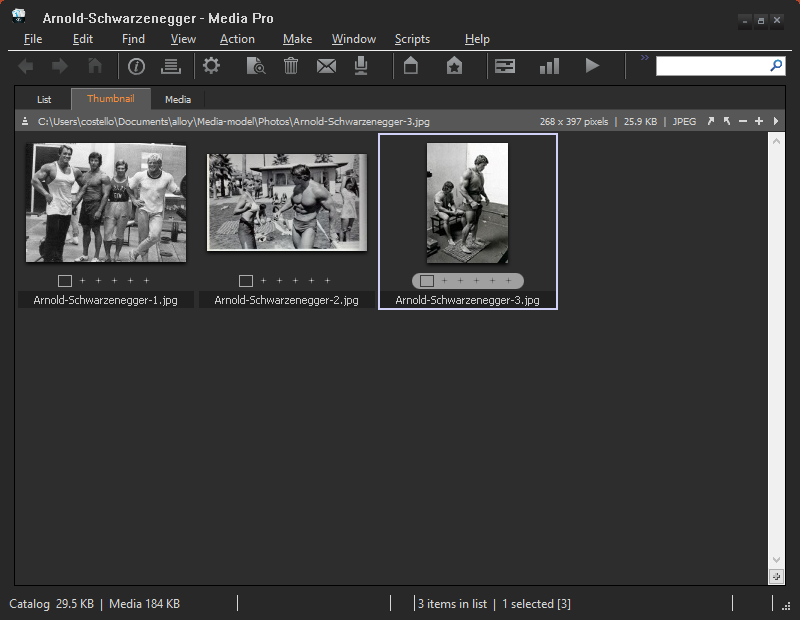 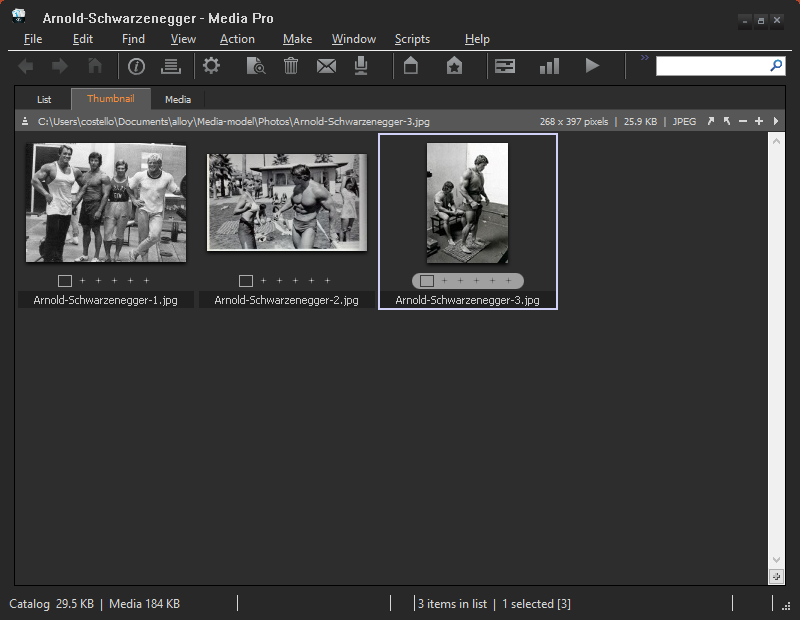 Before
After
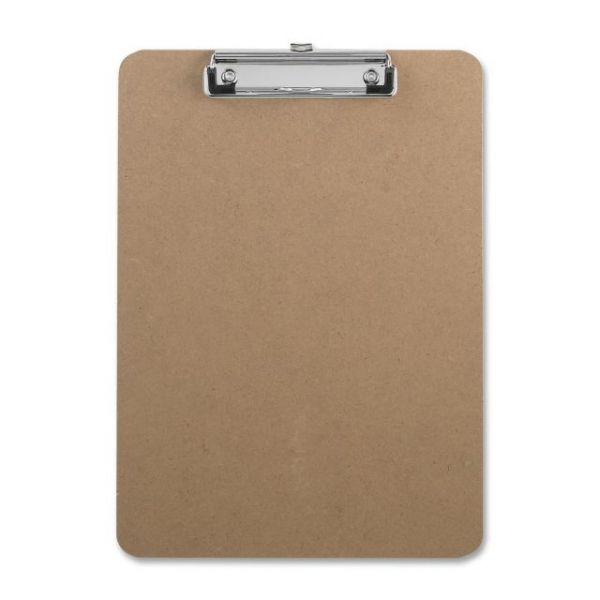 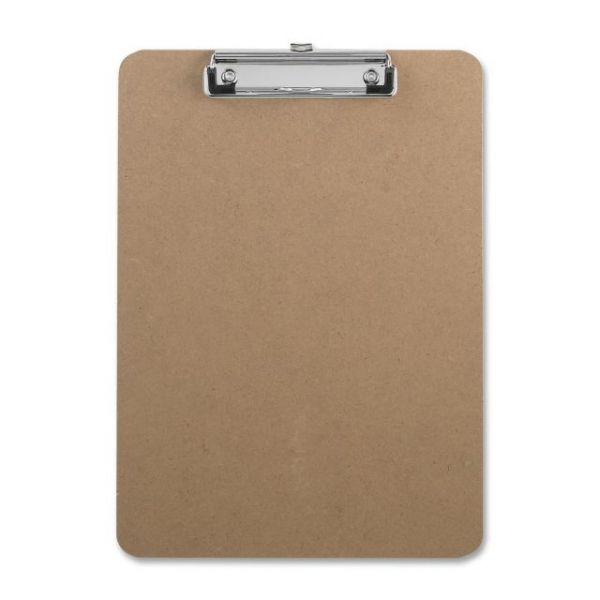 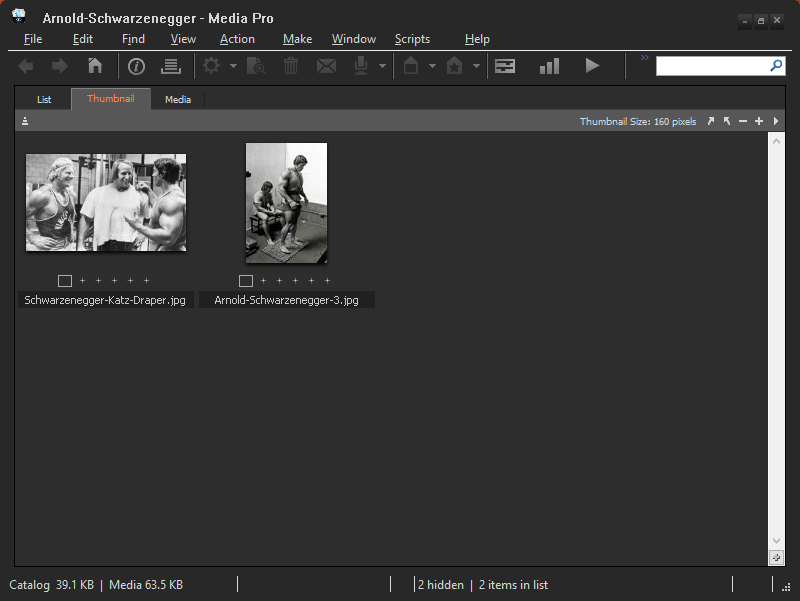 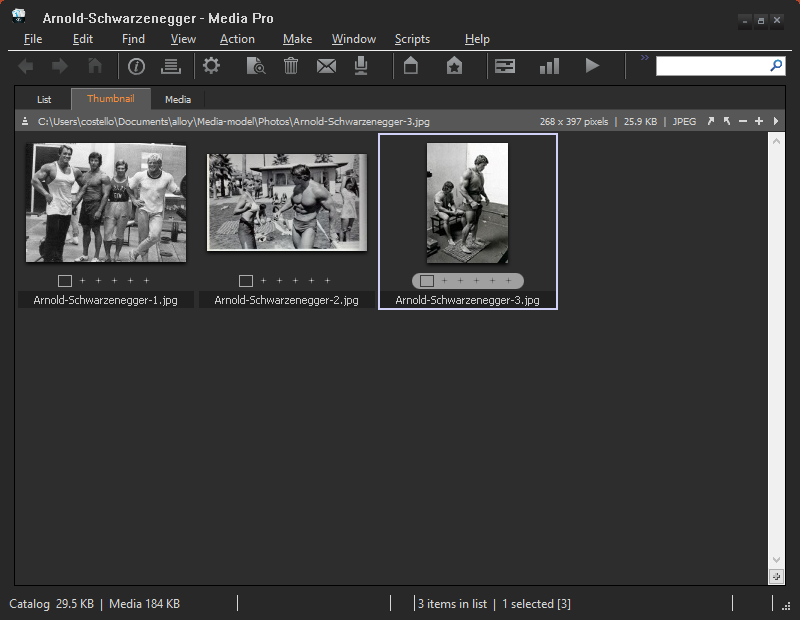 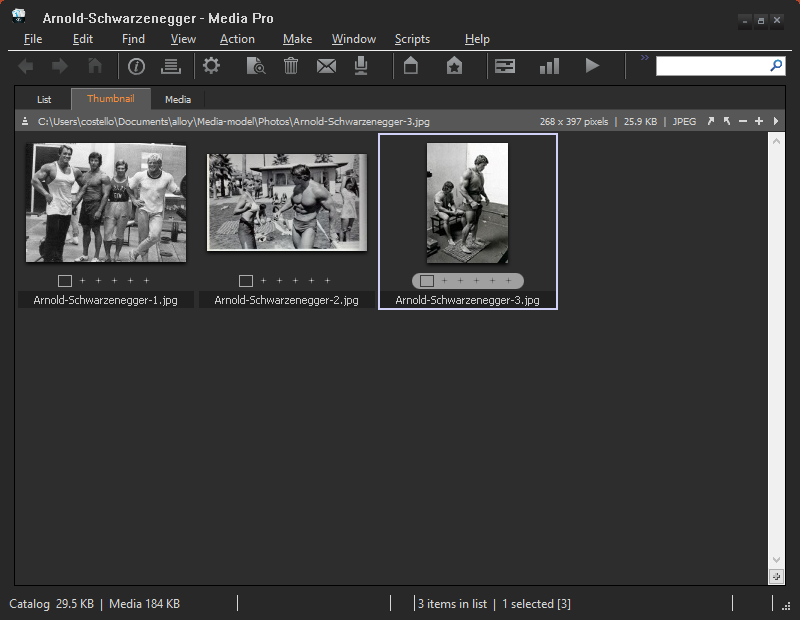 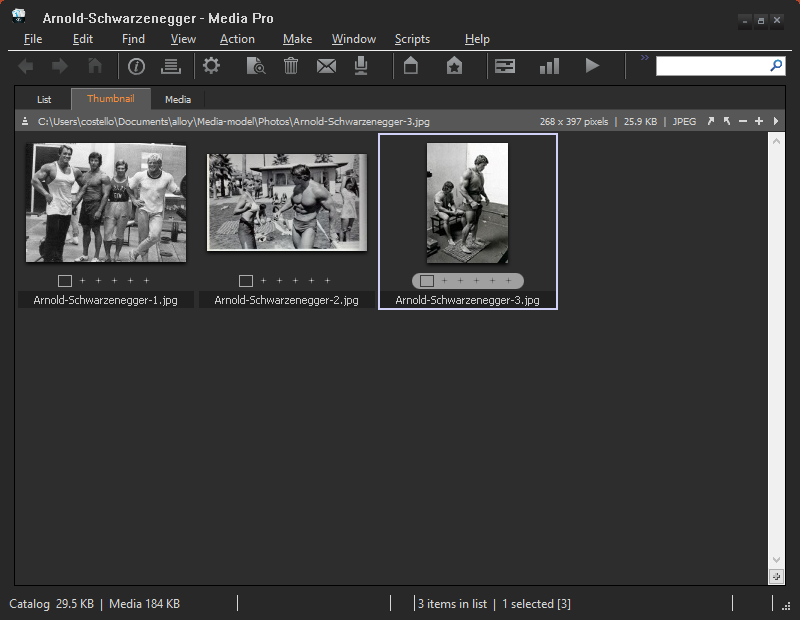 Before
After
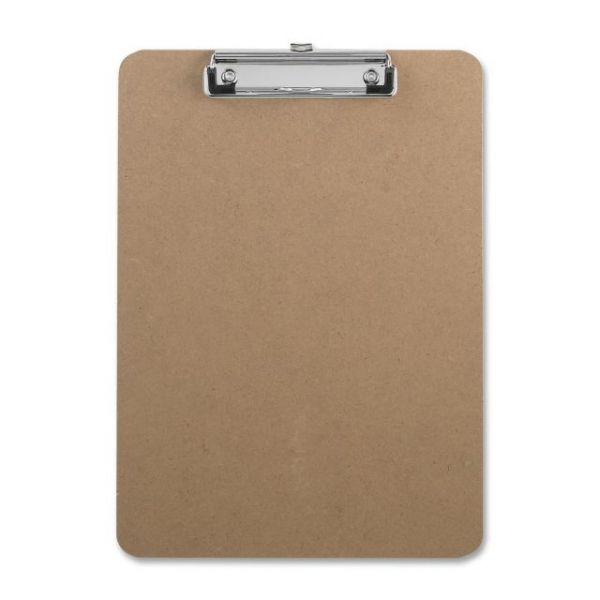 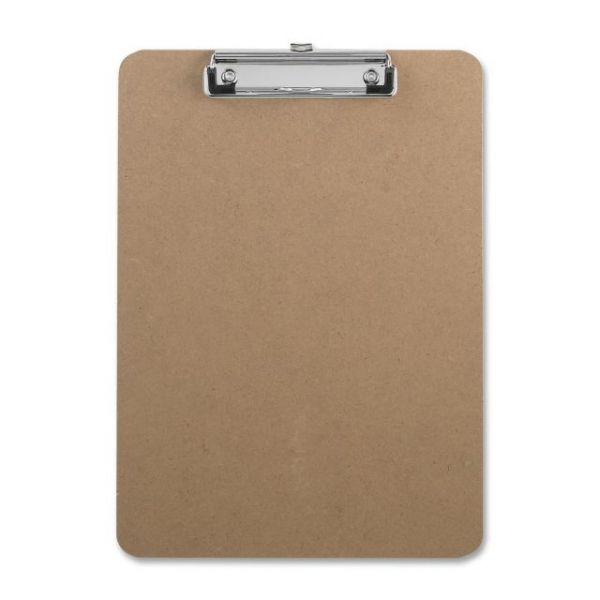 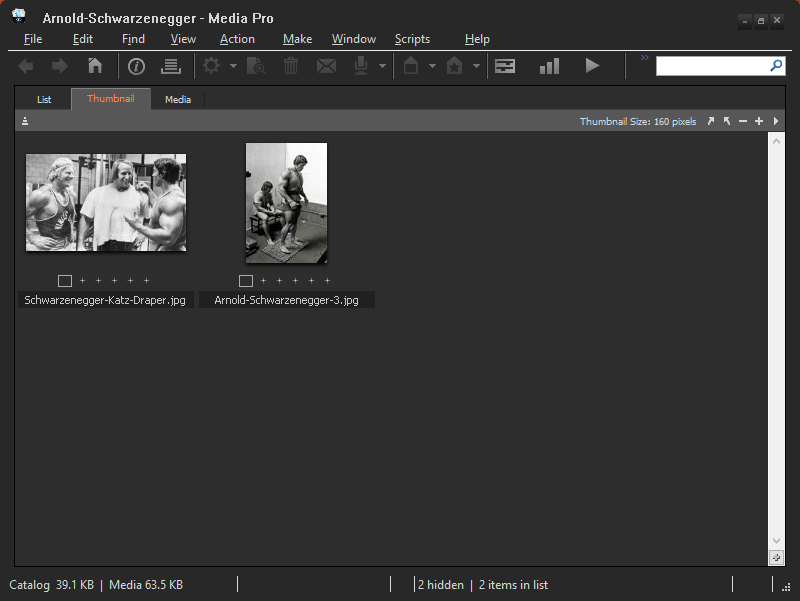 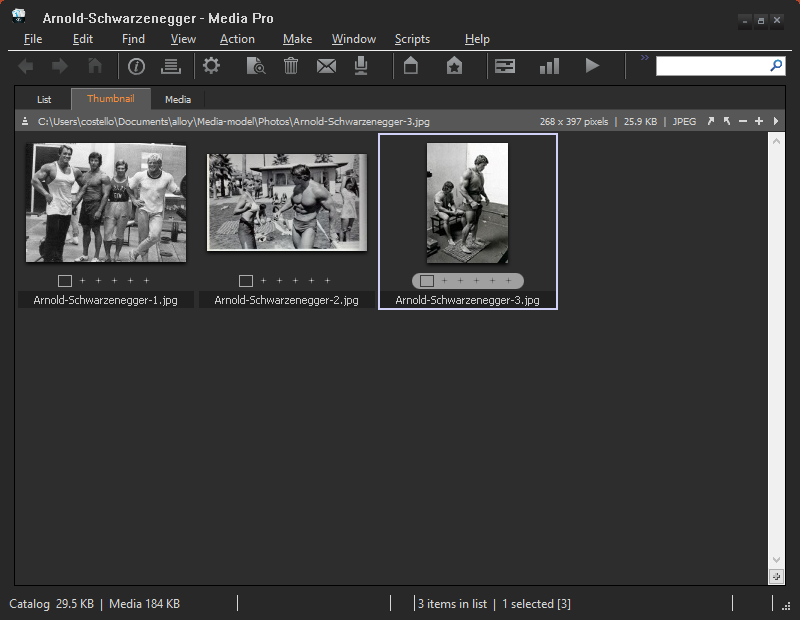 Before and after are different.
The clipboards differ.
The application does not have the algebraic property
Paste does not undo cut
Paste does not undo cut
The reason that paste does not undo cut is because cut replaces (overwrites) the contents of the clipboard and the paste doesn't retrieve the previous content.
Let's do a second analysis
Hey computer, suppose I changed the model so that  the “hide selected” command retains the selection, i.e.cs'.selection = cs.selection
Would that violate anything?
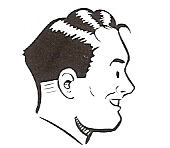 Recall the invariant:
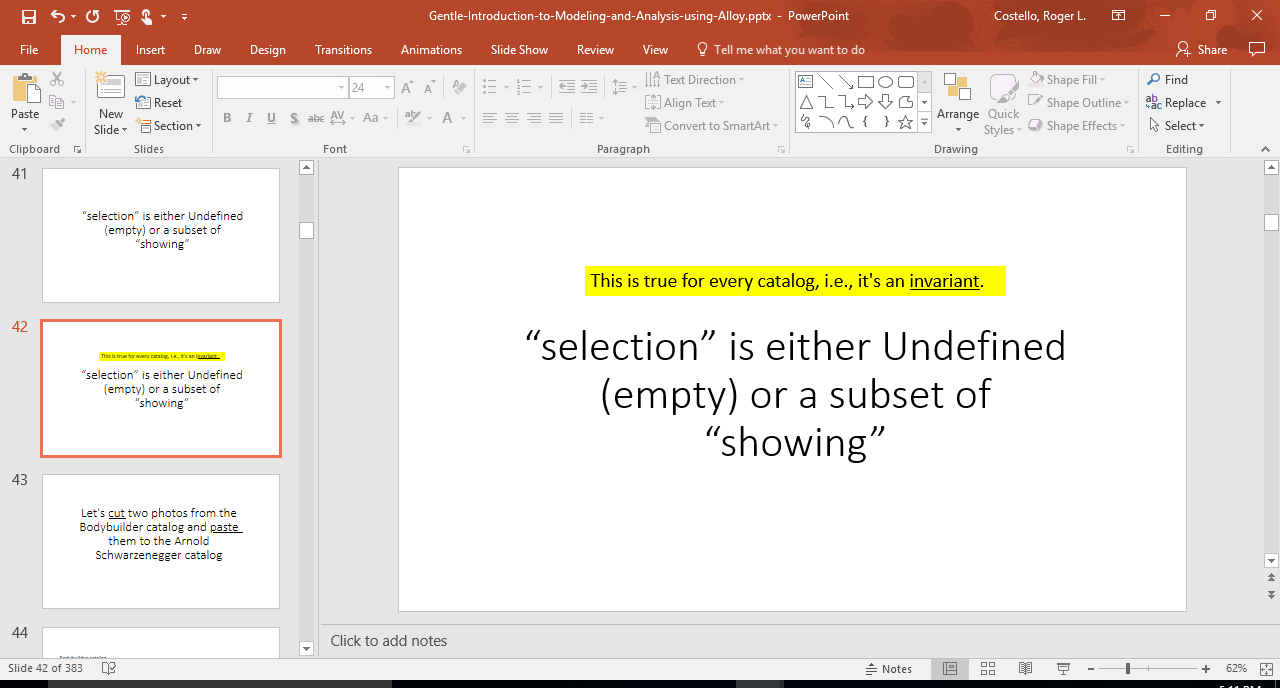 Results: the computer found examples of where the application violates the invariant
Here's one example
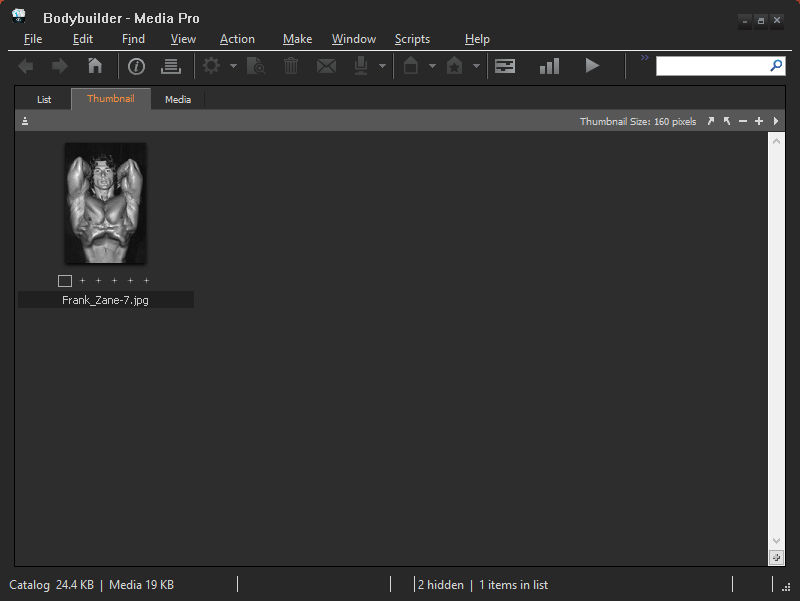 I used the hide selected command to hide two photos. The (erroneous) model says 
cs'.selected = cs.selected
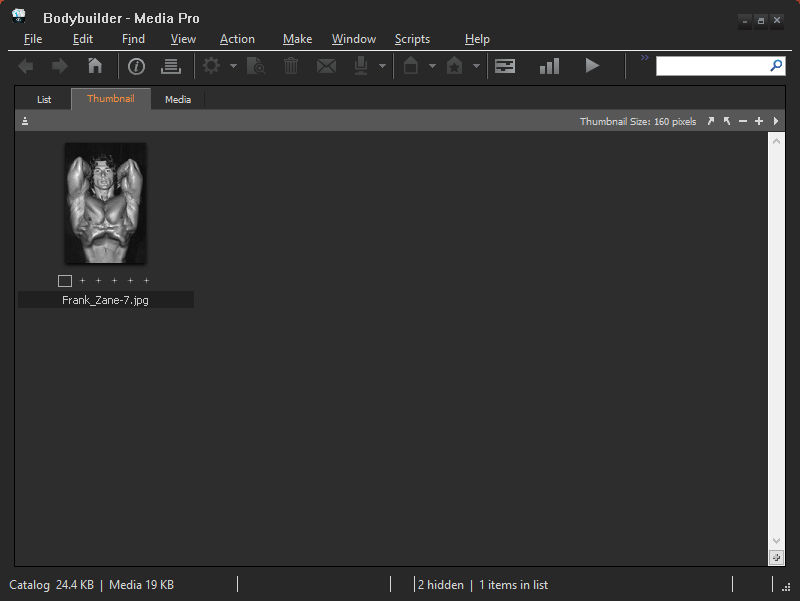 I used the hide selected command to hide two photos. The (erroneous) model says  
cs'.selected = cs.selected
The selected assets are not a subset of showing. That violates the invariant.
Wow, a computer is able to analyze models and find counterexamples like those?
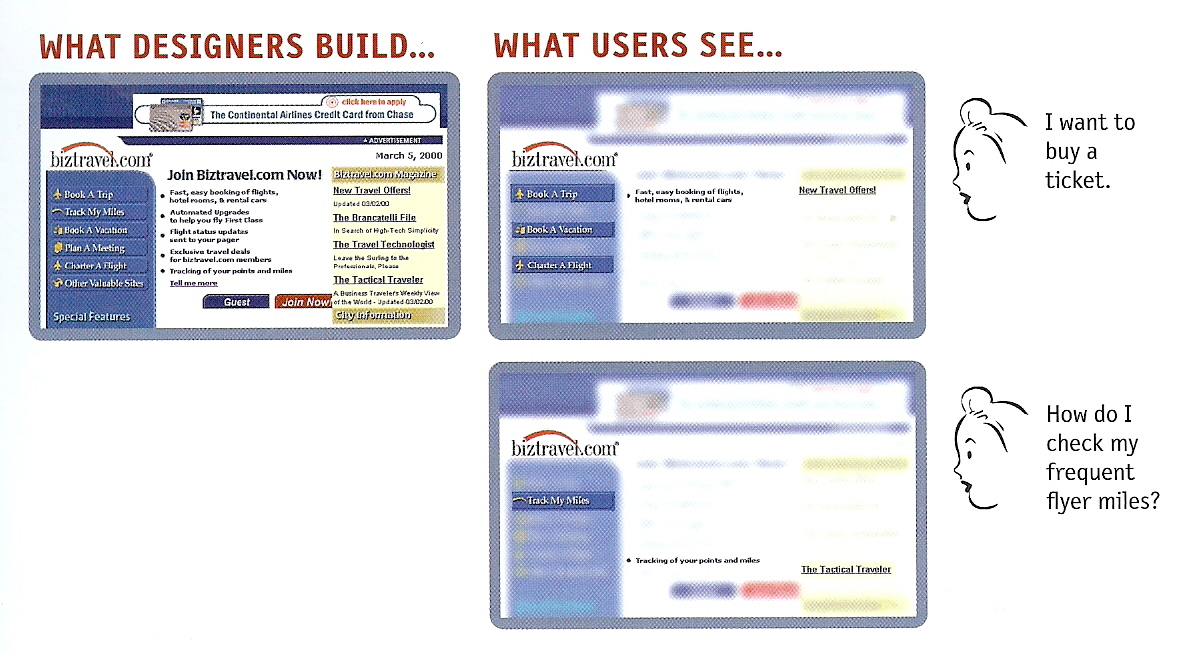 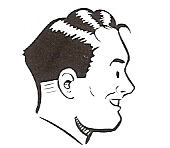 Yes, provided you express the model in the right language – Alloy.
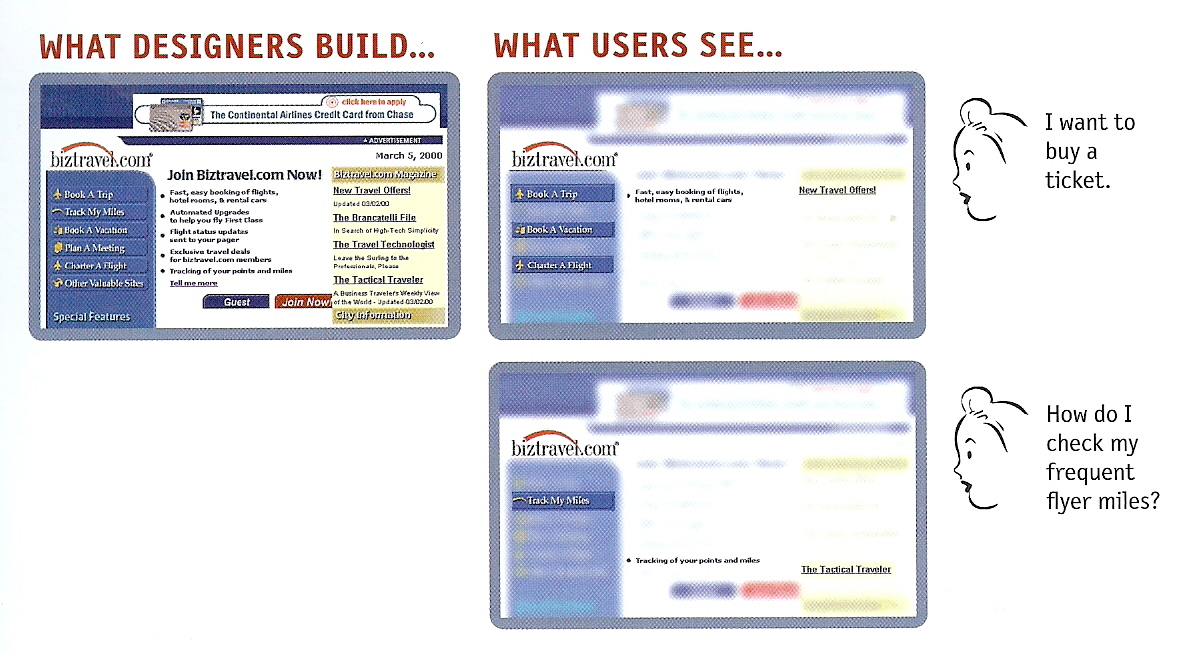 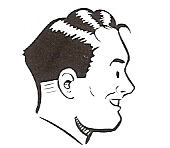 The Alloy language
Alloy is a language. Like all languages, it takes study and practice to become fluent.
The previous slides gave you a sense for these modeling activities:
abstract the application
identify relevant things
describe the effects of the application's commands on the things
ask questions about the model -- ask the computer to analyze the model
Now it’s time to express these things using the Alloy language.
Table of Contents
Introduction
Learn a bit about the tool we will model/analyze – lots of screenshots
A model of the tool
Analysis of the model
The model, expressed in the Alloy modeling language
Analysis, expressed in the Alloy modeling language
Table of Contents
Introduction
Learn a bit about the tool we will model/analyze – lots of screenshots
A model of the tool
Analysis of the model
The model, expressed in the Alloy modeling language
Analysis, expressed in the Alloy modeling language
These slides are in Gentle-Introduction-to-Modeling-and-Analysis-part2.pptx 
But before you look at that, please go through Gentle-Introduction-to-Alloy.pptx